Mon plan de travail 
en conjugaison
CE1
CE2
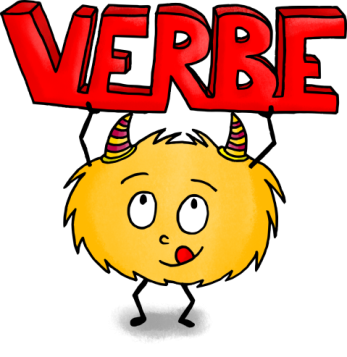 Légende :
Ma fiche est toute juste.
Il y a encore quelques erreurs.
Ma fiche est juste après aide ou correction.
La notion est à revoir.
Passé, présent, futur
1
*
1
2
3
Indique pour chaque phrase si elle est au passé, au présent ou au futur.
Relie à la règle pour former des phrases correctes.
Colorie en rouge les mots du passé, en bleu les mots du présent et en vert les mots du futur.
Hier, je suis allé chez le dentiste.
Bientôt, mon frère apprendra à faire du vélo.
Il y a longtemps, les enfants portaient des blouses à l’école.
Aujourd’hui, nous sommes à l’école.
Dans 5 minutes, la cloche sonnera la récréation.
En ce moment, ma grand-mère prépare le repas.
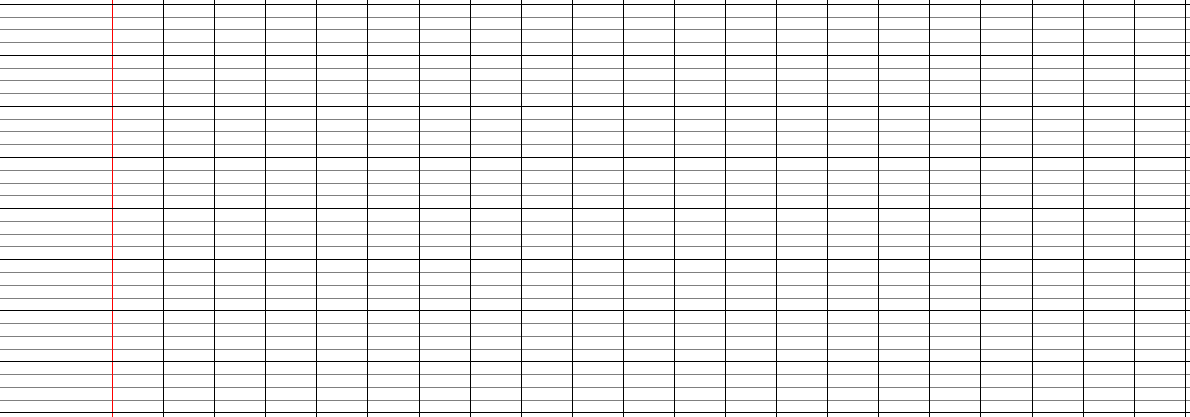 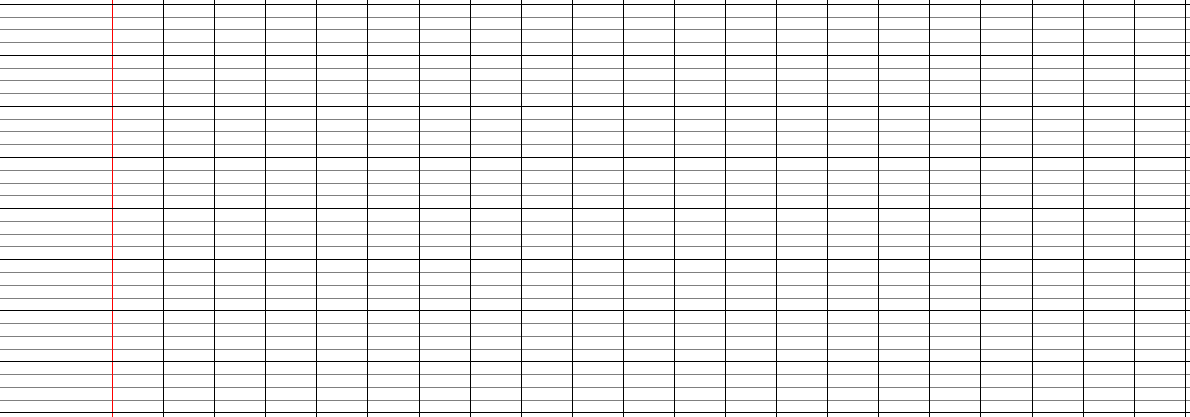 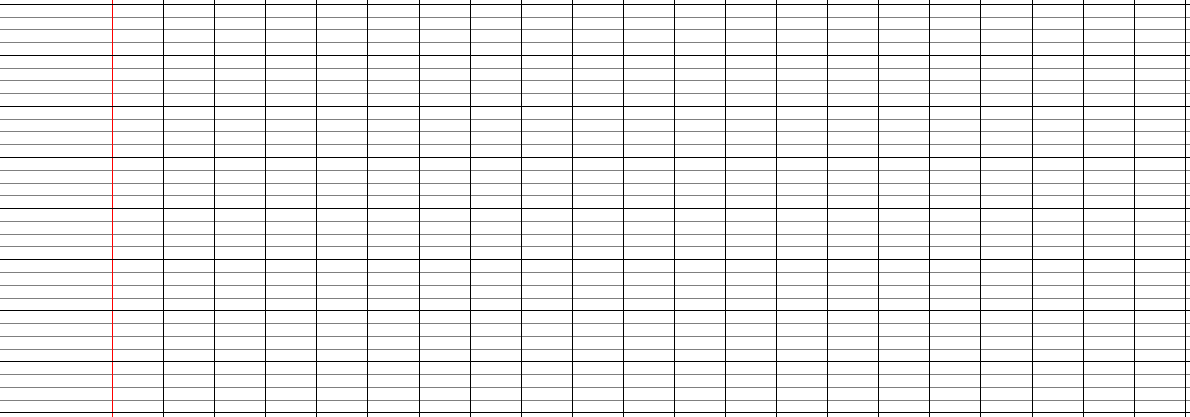 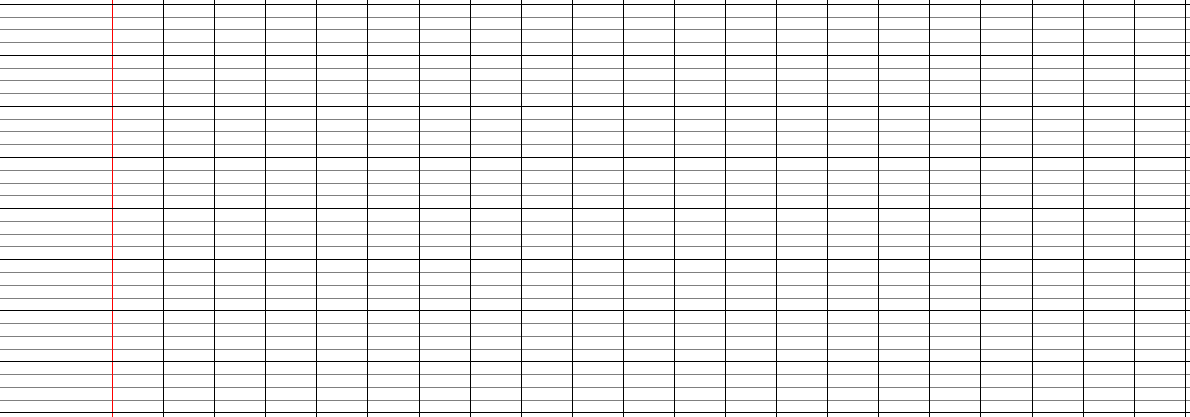 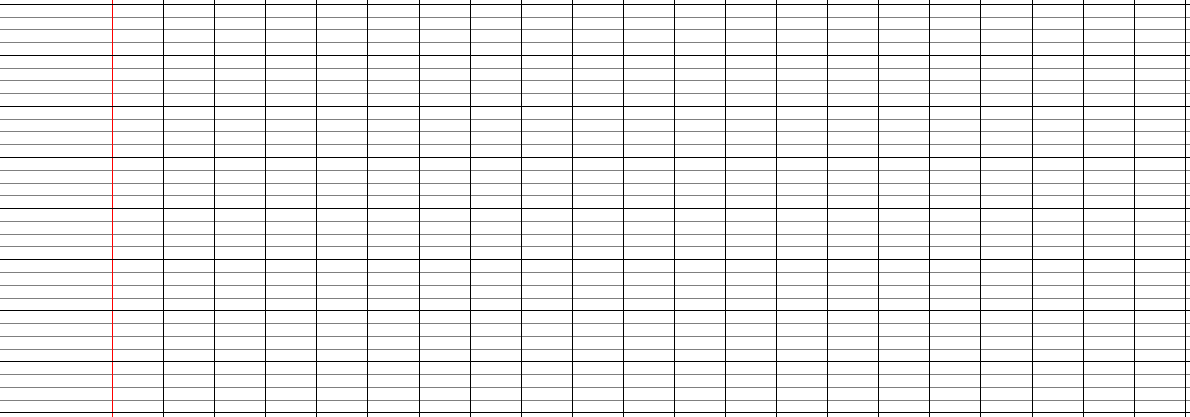 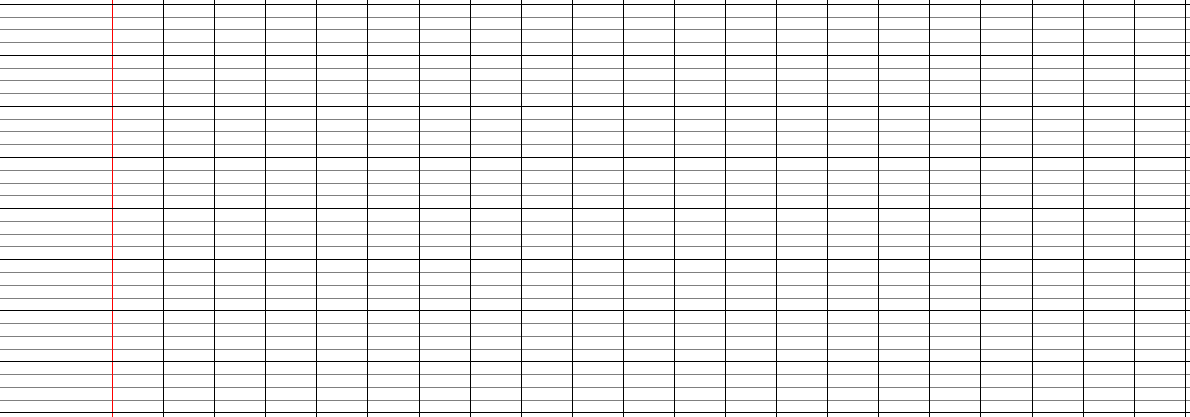 il y a longtemps
avant-hier
le mois dernier
actuellement
bientôt
en ce moment
il y a un an
prochainement
Passé, présent, futur
1
**
1
2
3
Colorie dans chaque phrase le verbe qui convient.
Complète chaque phrase avec l’un des mots suivants :
Continue la phrase suivante.
Quand tu auras 8 ans tu
au football.
jouais
joueras
as joué
Ce matin, il
un grand bol de céréales.
a mangé
mangera
mange
En ce moment, je
un film à la télévision.
regarderai
regardais
regarde
La prochaine fois nous
la ville de Barcelone.
visitions
visiterons
visitons
au printemps prochain – Noël dernier – dans un mois – en ce moment – l’année dernière
ma mère bronze au bord de la piscine.
nous partirons en Australie découvrir les aborigènes.
ton grand-père s’occupera de son potager.
ils ont coupé un sapin dans la forêt.
mes parents ont visité la ville de Paris.
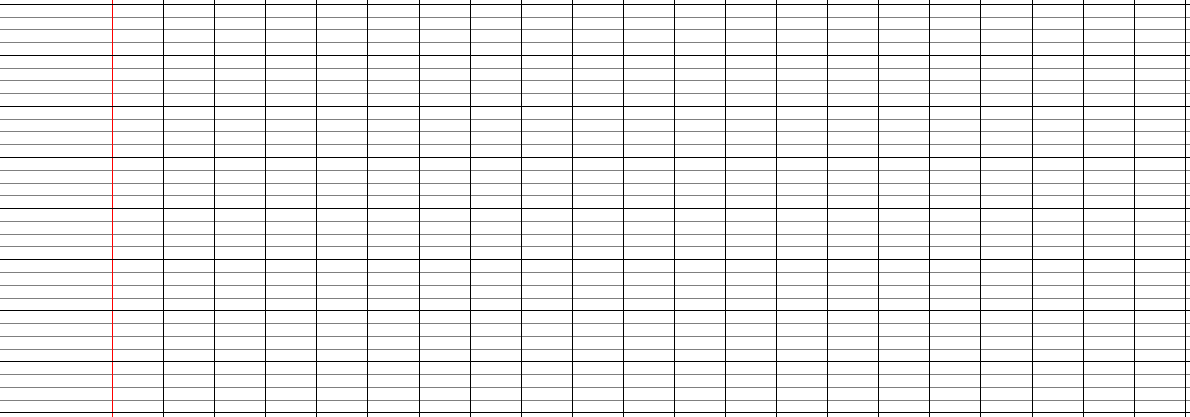 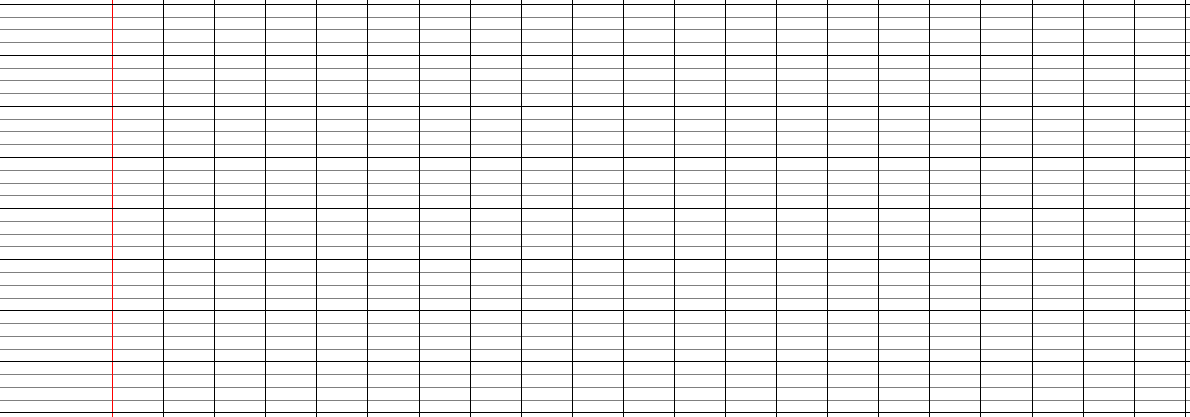 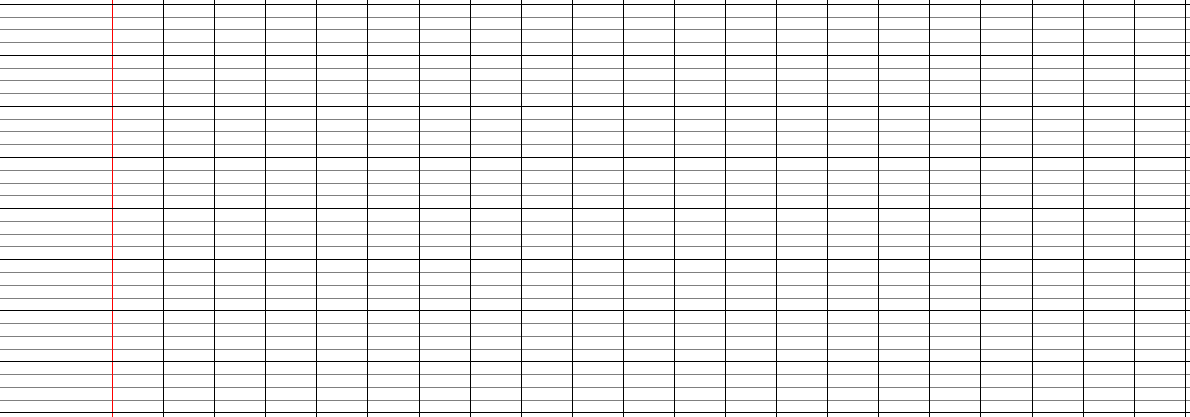 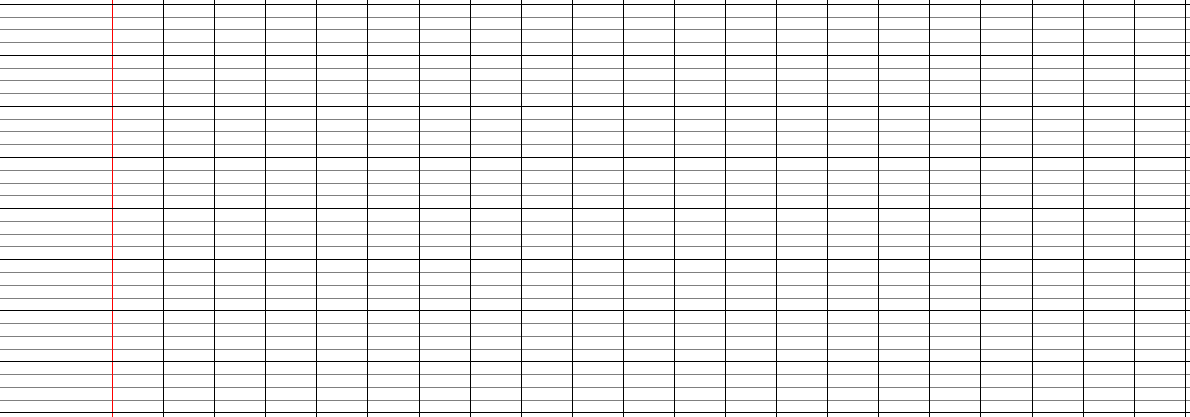 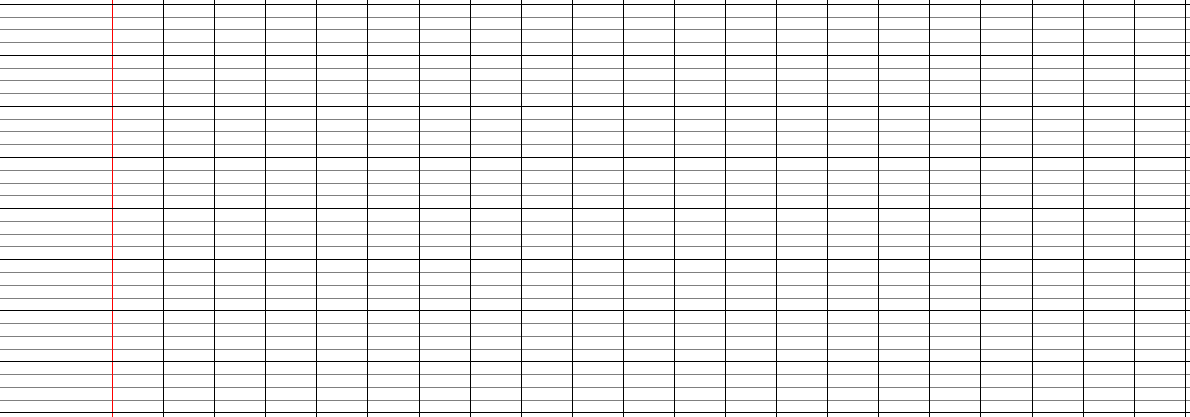 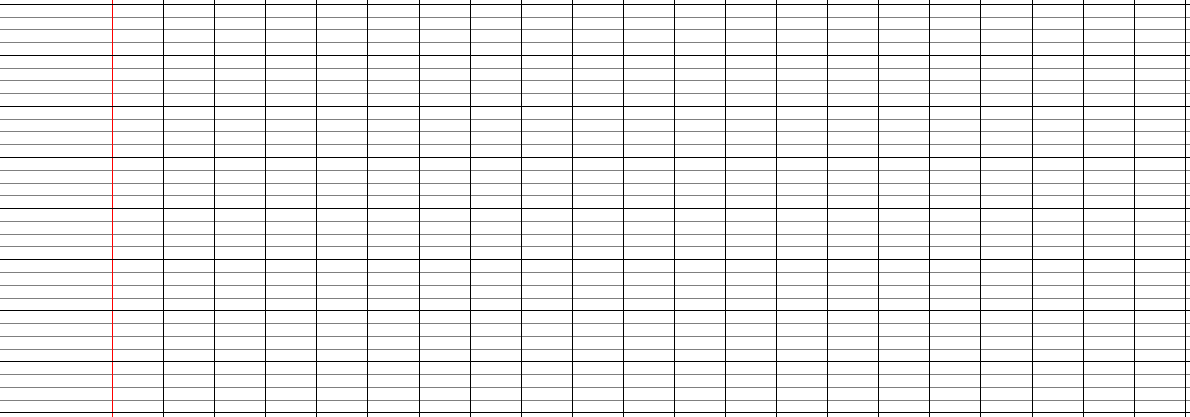 La semaine prochaine,
Passé, présent, futur
1
***
1
2
3
Indique si les phrases sont au passé, au présent ou au futur.
Relie à la règle les phrases avec un mot ou une expression qui précise à quel moment cela se passe.
Complète les phrases avec un des adverbes suivants :
Ma pendule est posée sur la commode.
Petites, nous avions peu de jouets.
J’avais une poupée qui s’appelait Lola.
Ma sœur conserve son baigneur.
Je donnerai mes livres à mes enfants.
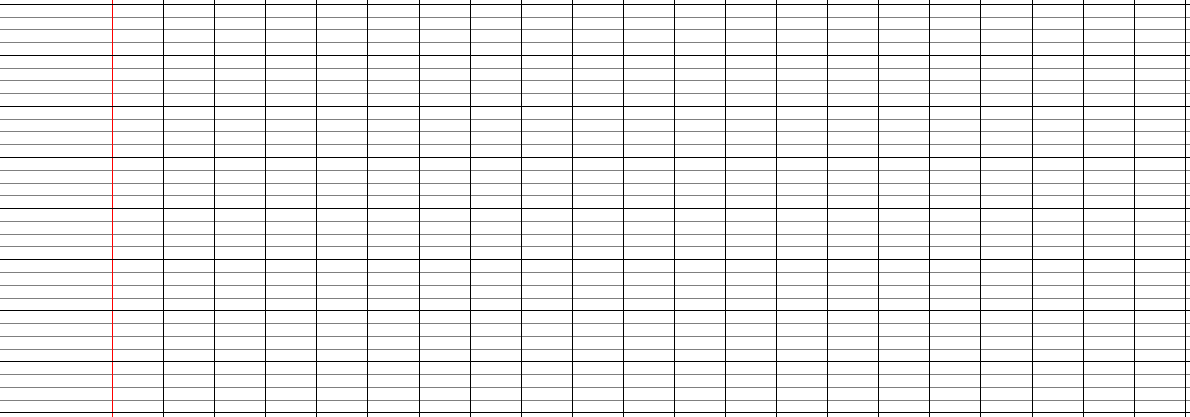 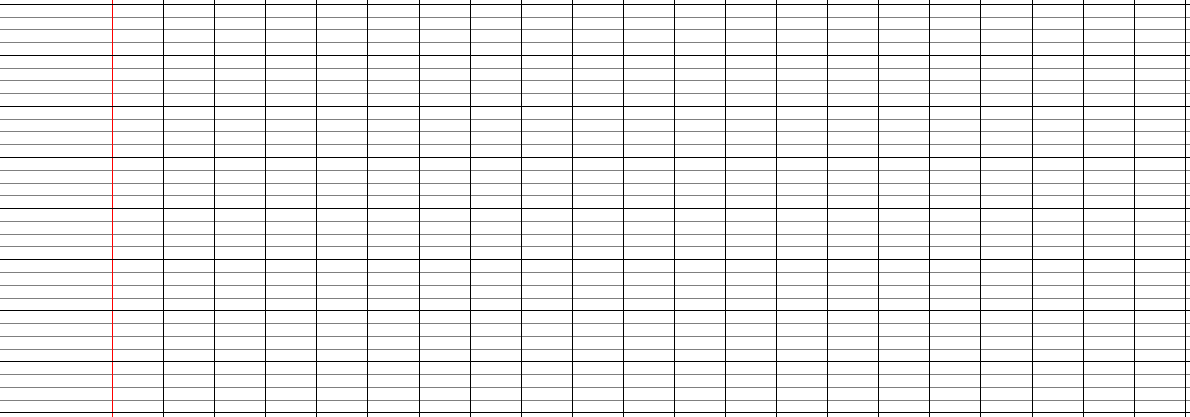 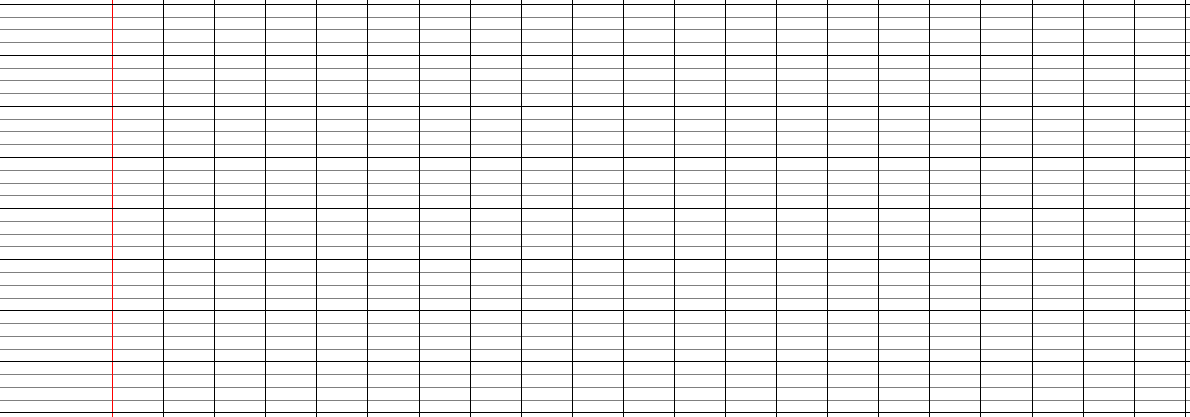 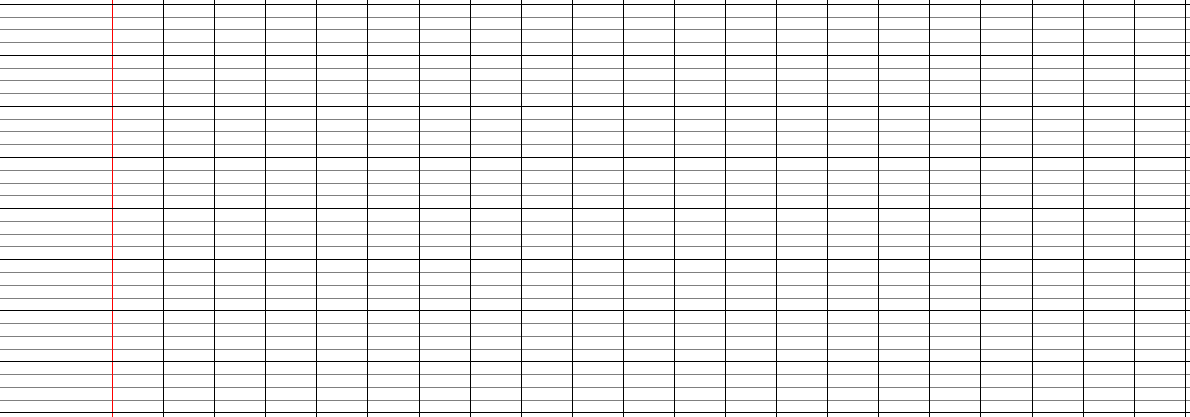 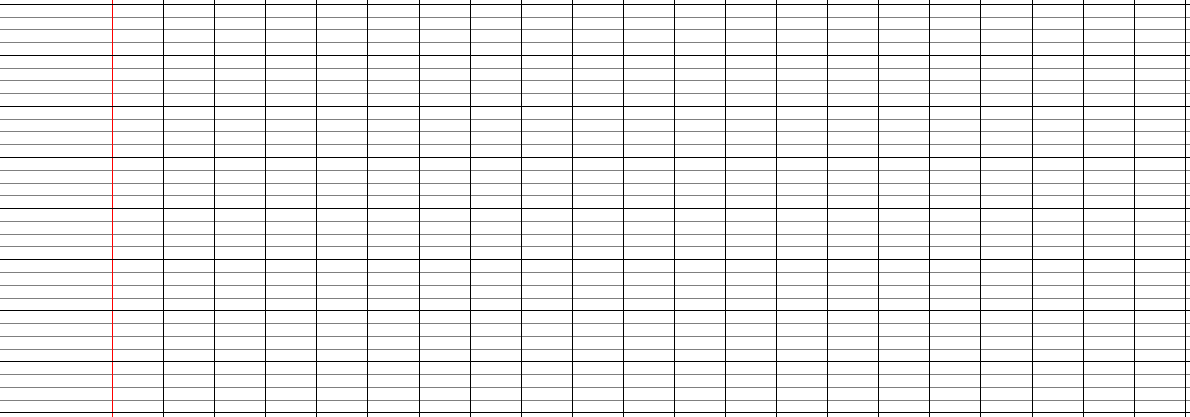 maintenant – autrefois - bientôt
on se déplaçait à cheval.
tous les enfants vont à l’école.
ce sera les vacances.
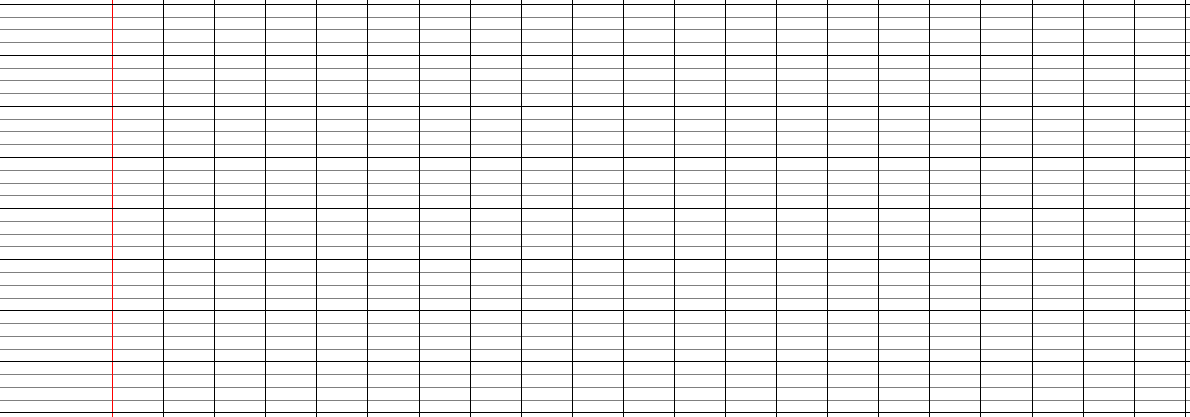 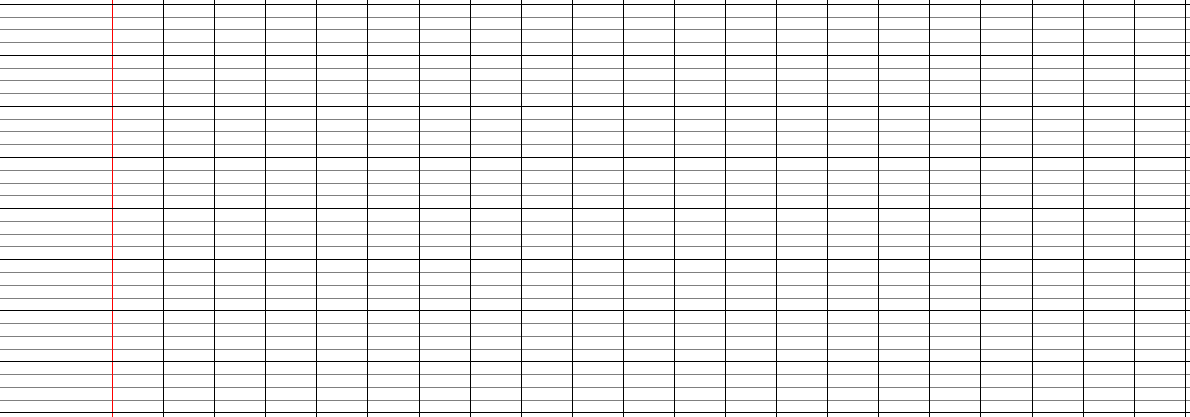 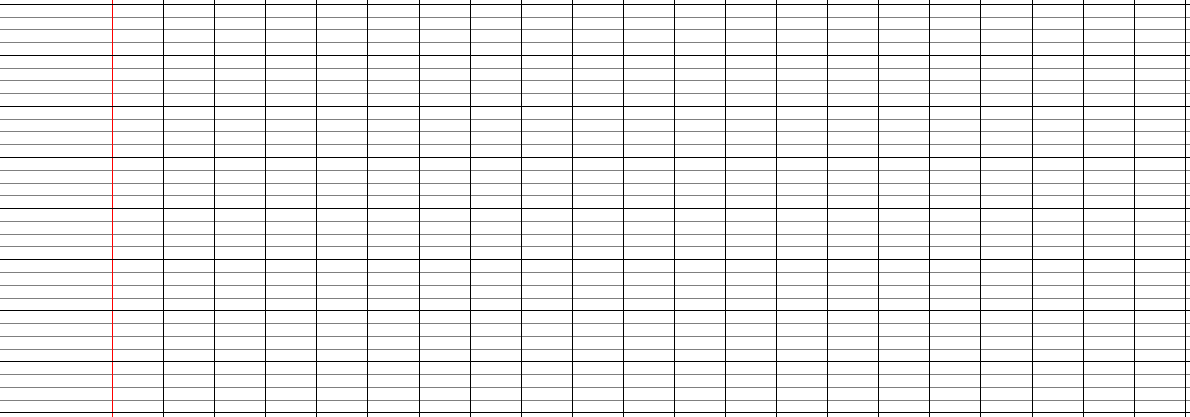 Passé, présent, futur
1
****
1
2
3
Complète les phrases suivantes avec un mot ou une expression qui précise à quel moment l’action se passe.
Souligne les phrases écrites au futur.
Ecris la phrase suivante au futur.
mon frère rentrera vers six heures.
nous terminerons nos devoirs.
mes parents habitaient à Marseille.
les trains se déplacent très vite.
elle a fêté son anniversaire.
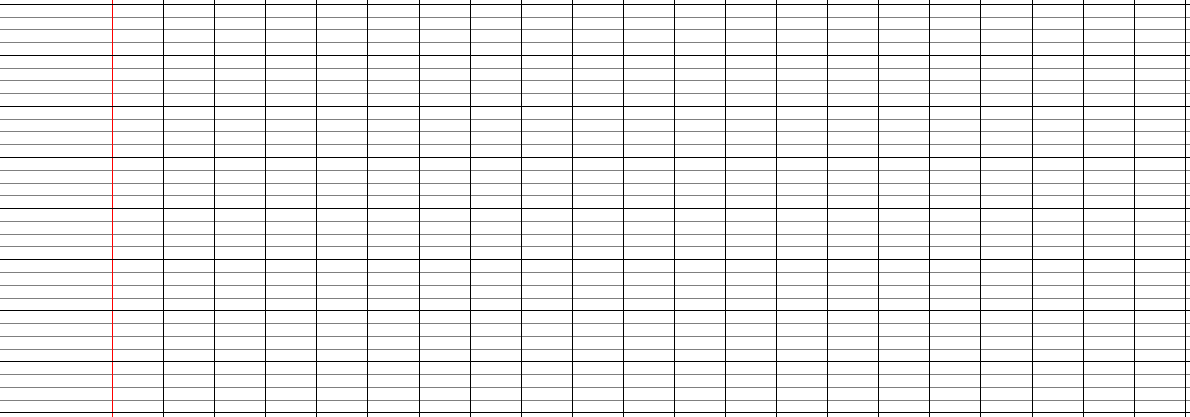 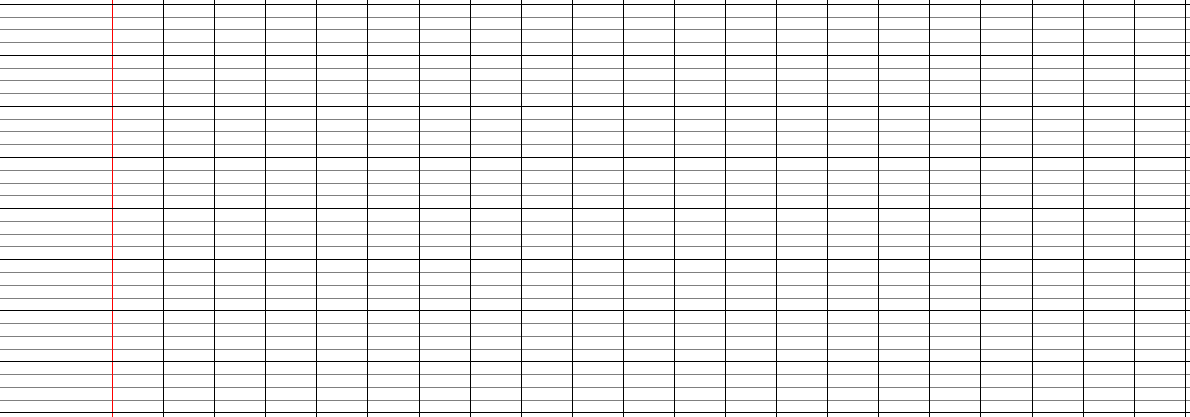 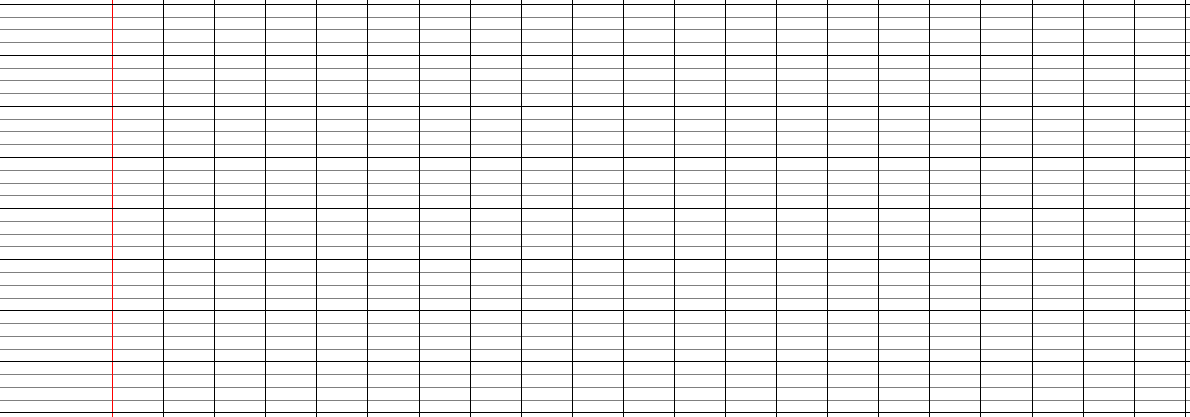 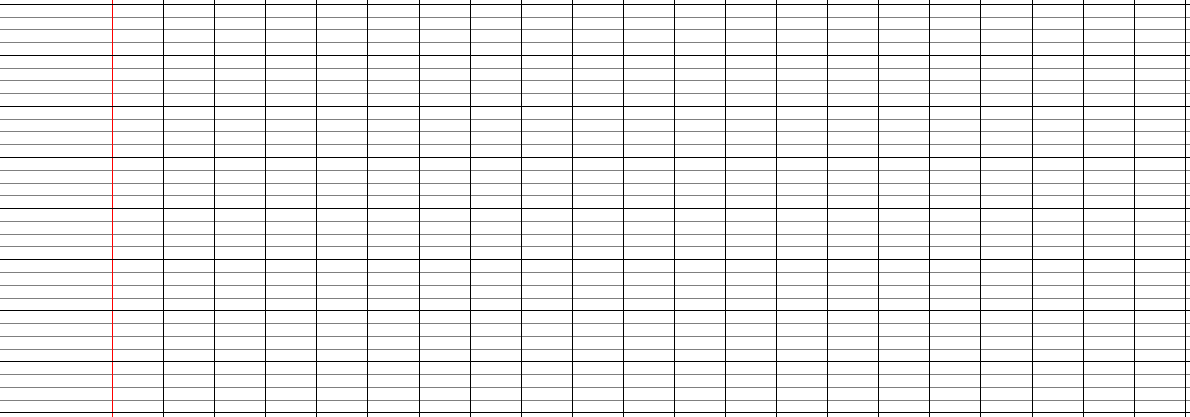 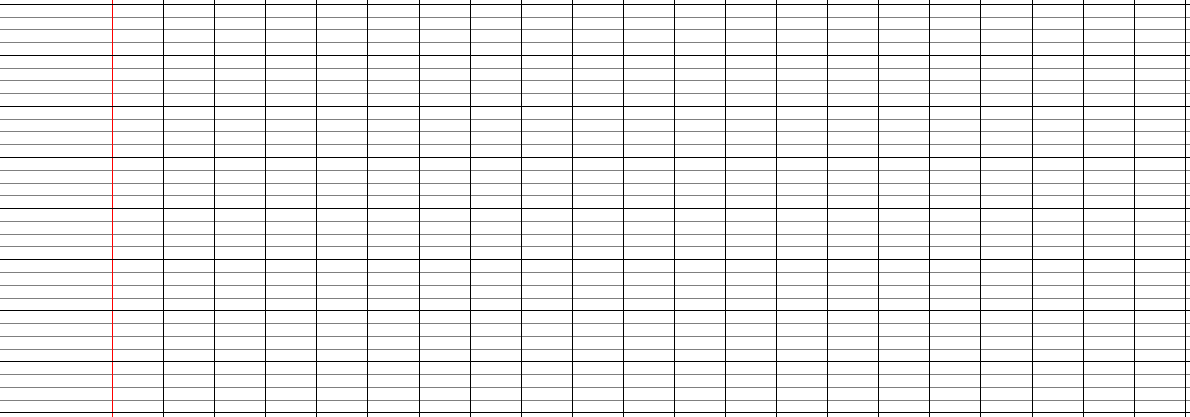 J’aurai bientôt fini mon exercice. Lucie m’a un peu aidé quand j’hésitais. Je souligne proprement la date et le titre et je pense à noter le numéro de l’exercice. Hier, j’avais oublié de le faire et la maitresse l’a noté sur mon cahier. Je termine à l’instant, la cloche sonne. Je m’amuserai bien pendant la récréation.
Hier, le réveil a sonné à six heures et je suis descendu pour le petit déjeuner.
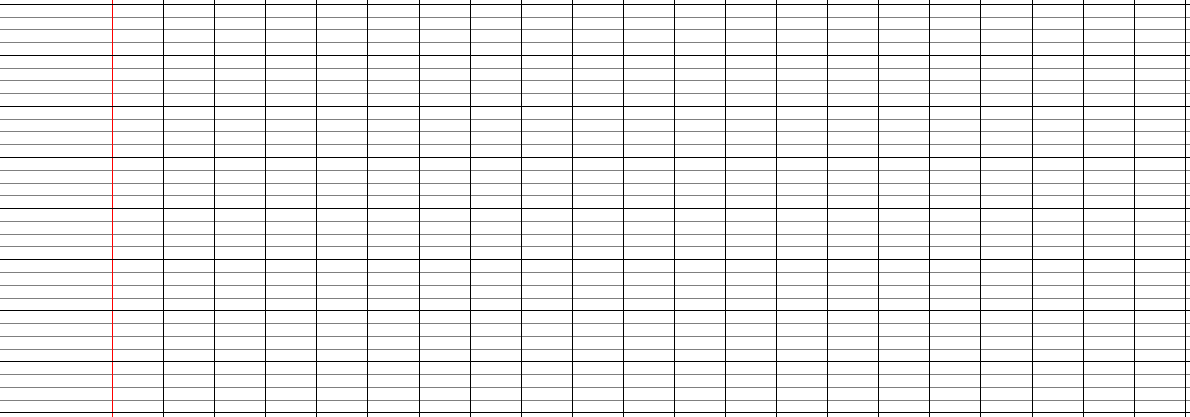 Accorder le sujet avec son verbe
2
*
1
2
3
Relie à la règle les sujets aux verbes qui conviennent.
Dans chaque phrase, recopie le verbe entre parenthèses qui convient.
Complète les phrases avec un des groupes nominaux sujets suivants :
Ce matin, les oiseaux (chante – chantent) ______________________ dès mon réveil.
Le réveil (sonne – sonnent) _______________________ très tôt aujourd’hui.
Je descends dans la cuisine et maman (prépare – préparent) _________________________ mon petit déjeuner.
Ton père et toi – Loïs et Antoine – Ma cousine et moi – Le randonneur – Les fillettes
_______________________________
______________________________________________________________
_______________________________
_______________________________
se promène dans la forêt.
partent chaque année faire du ski.
préfèrent aller à la piscine.
mangeons une glace à la pistache.
ramassez des champignons.
Accorder le sujet avec son verbe
2
**
1
2
3
Complète chaque verbe par –e ou –ent.
Colorie le sujet qui convient.
Complète les phrases avec un groupe nominal sujet qui convient.
Depuis une semaine, le boulanger prépar____ d’appétissantes buches de Noël.
Les touristes vienn____ nombreux visiter le viaduc de Millau.
Les voisins de ma tante prépar____ leur potager.
Le bijoutier suggèr_____ une jolie bague à offrir.
aboient dès que mon voisin s’en va.
klaxonne dans la file d’embouteillages.
se repose avant de reprendre la route.
Le chien
Les chiens
Le véhicule
Les véhicules
Le voyageur
Les voyageurs
_______________________________
______________________________________________________________
_______________________________
_______________________________
jouent au foot tous les weekends.
découvre un livre sur l’alpinisme.
plante des carottes et des choux.
déménagent l’été prochain.
regardent un dessin animé dans le salon.
Accorder le sujet avec son verbe
2
***
1
2
Recopie chaque phrase avec le verbe qui convient.
Ecris trois phrases à propos de ce dessin. Utilise les mots suivants pour t’aider : elle – elles – les garçons – il – ils – la fillette – jouer – sauter – bille – marelle – corde – ballon.
Le train (siffle – sifflent) lors de son entrée dans la gare.

Les enfants (sorte – sortent)  en courant dans la cour de récréation.

La cloche (sonne – sonnent) la fin de la récréation.
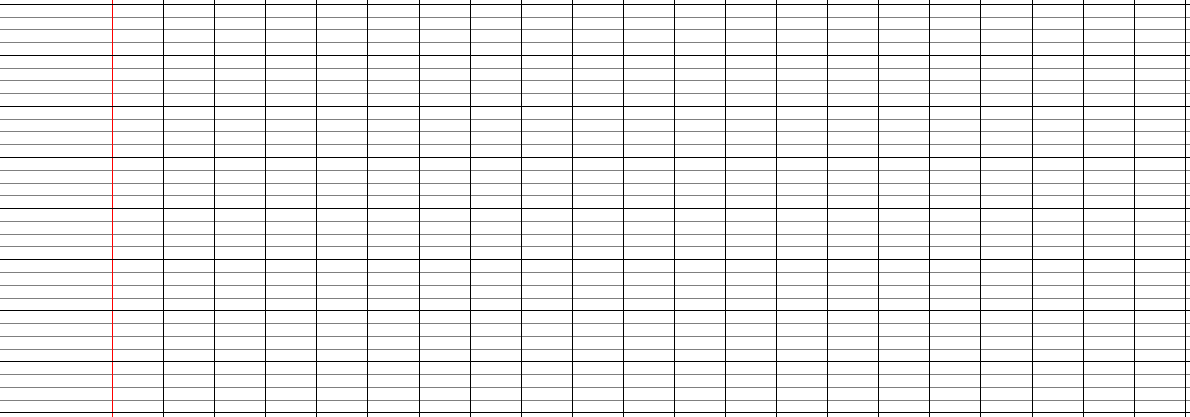 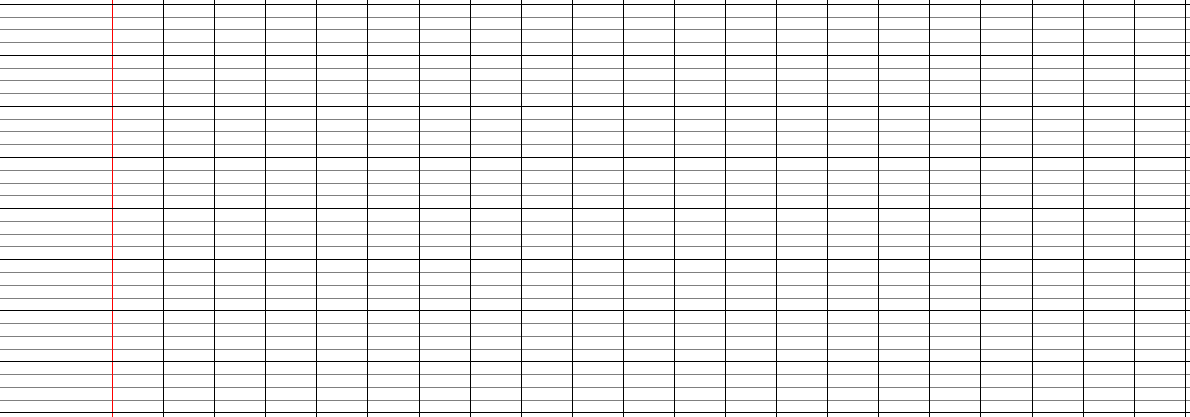 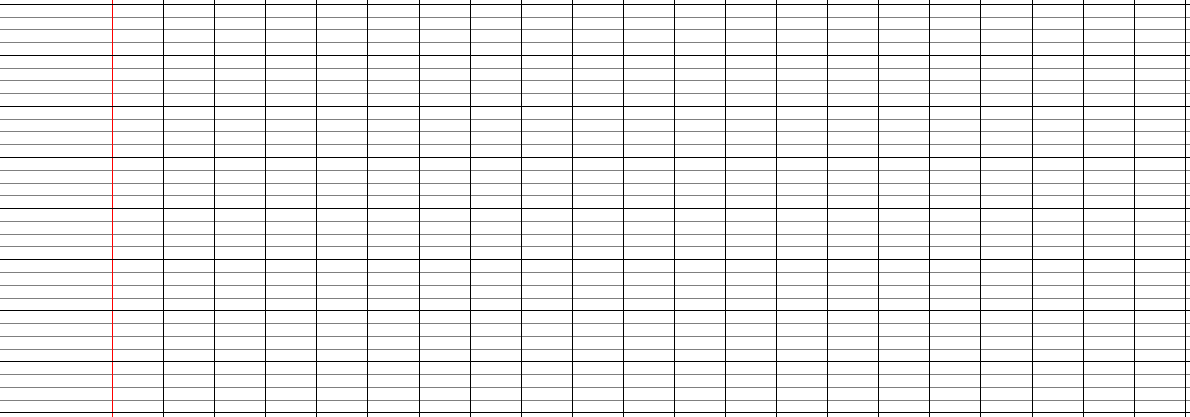 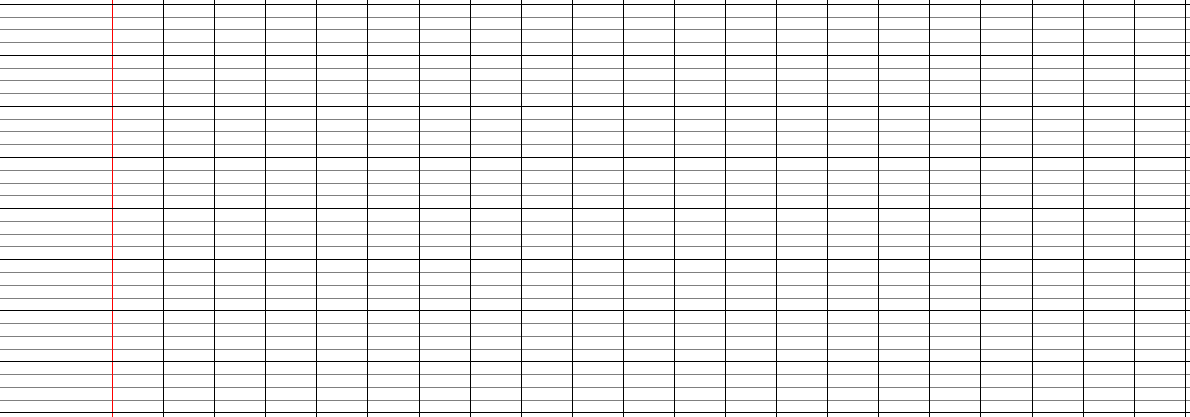 1
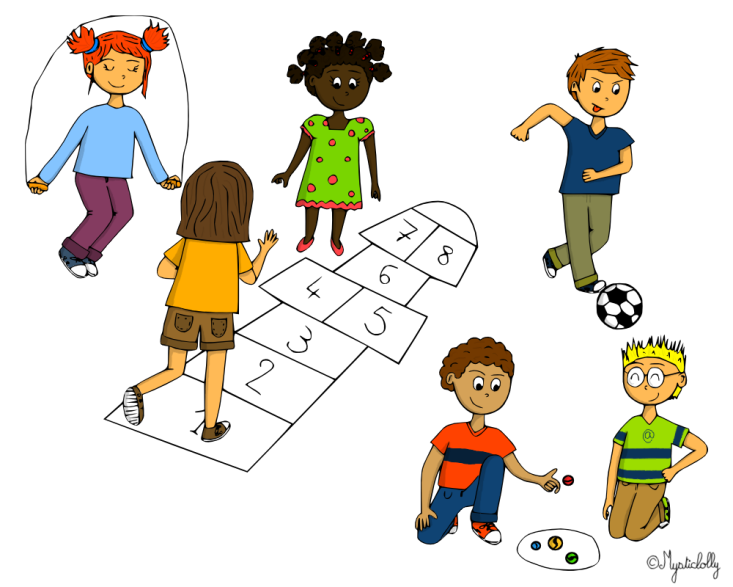 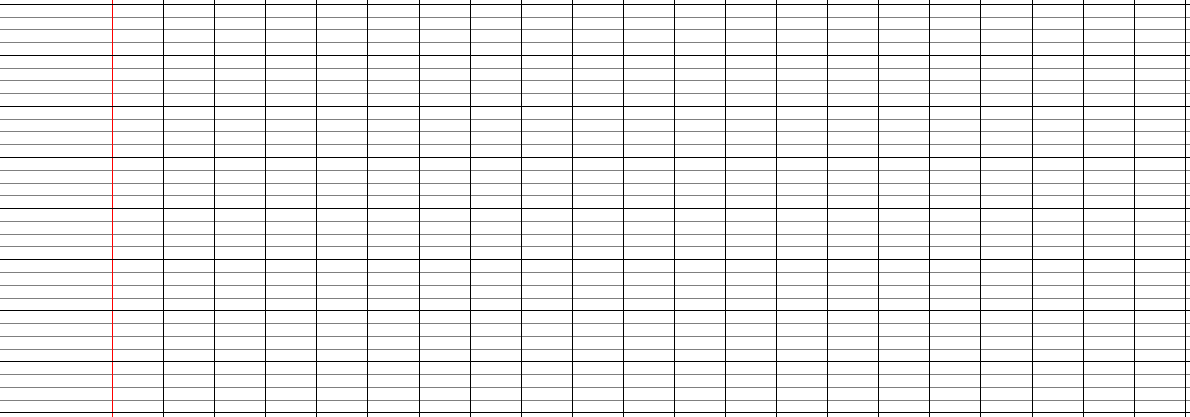 2
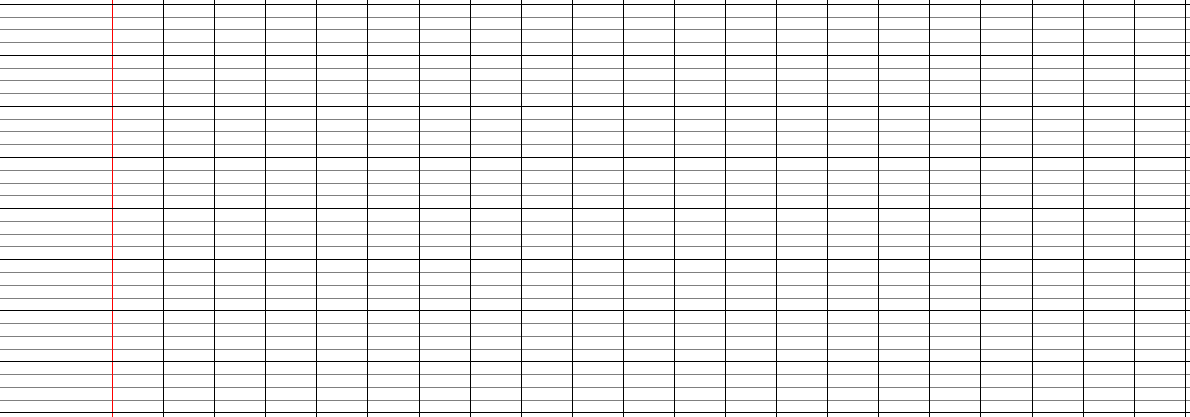 3
Accorder le sujet avec son verbe
2
****
1
2
Récris chaque phrase en remplaçant le sujet par celui indiqué.
Transforme chaque couple de phrase pour n’en faire qu’une.
Le lion guette la gazelle avant de lui sauter dessus.

Aurélien se couche très tard pour assister à l’agnelage.

Ma sœur et moi cherchons des cadeaux pour l’anniversaire de maman.
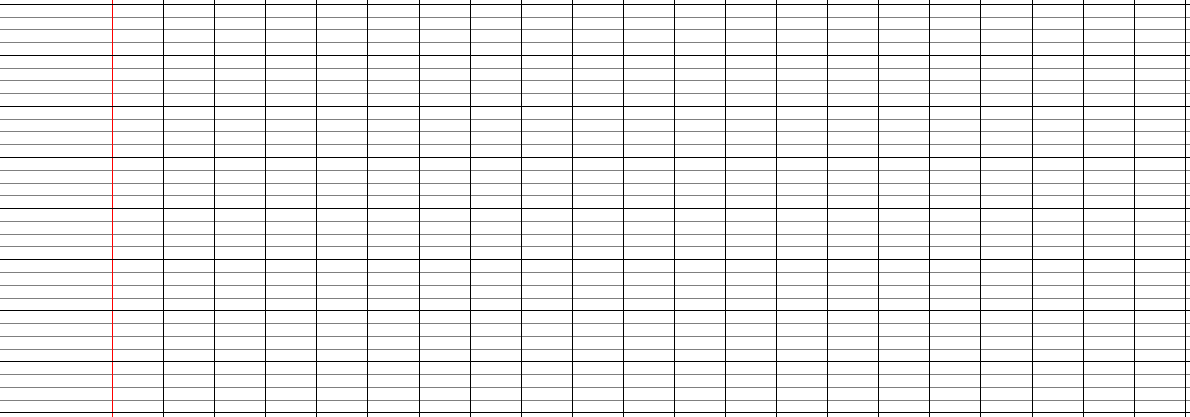 Les fauves
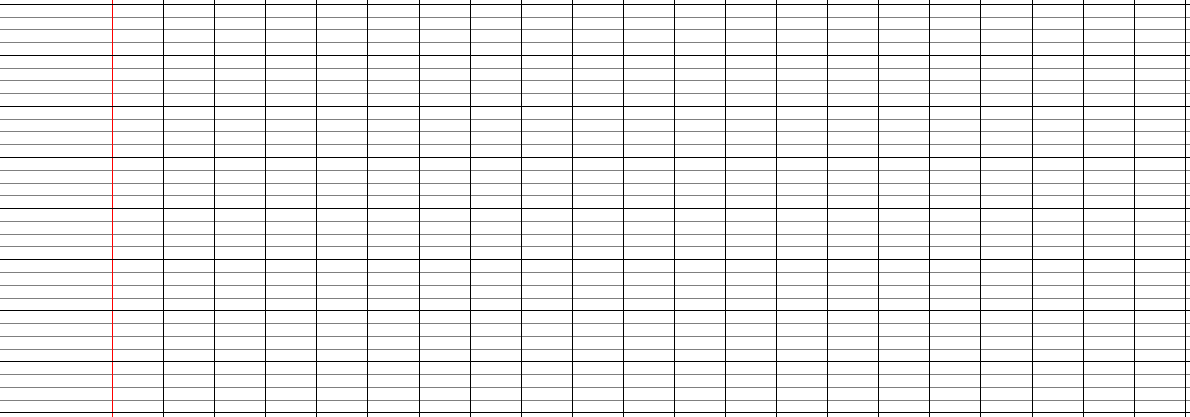 Aurélien et Emma
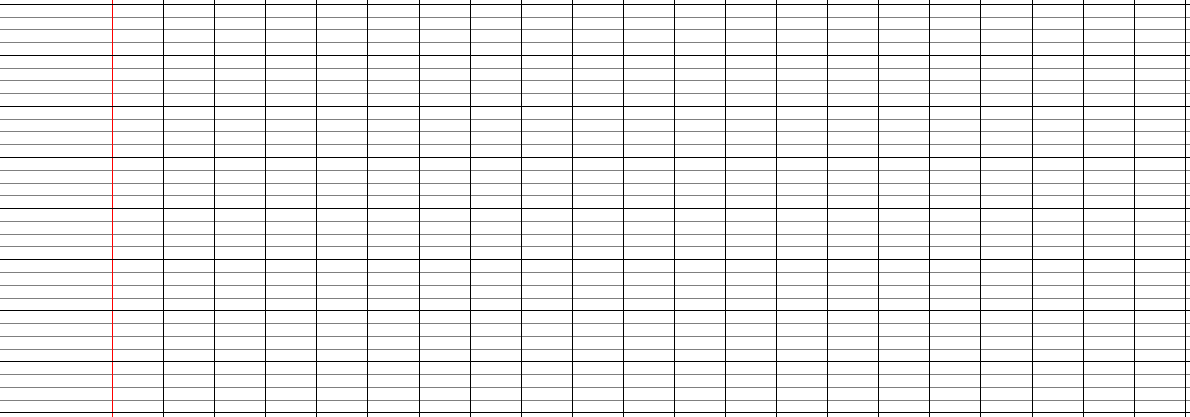 Mes frères
Le chat mange des croquettes. Le chien mange des croquettes.
~ Le chat et le chien mangent des croquettes.
Mon frère prépare un gâteau. Ma sœur prépare un gâteau.

Le garagiste répare une voiture. Son employé répare une voiture.

Le voyageur monte dans le train. Le contrôleur monte dans le train.

Louka illustre sa poésie. Léna illustre sa poésie.
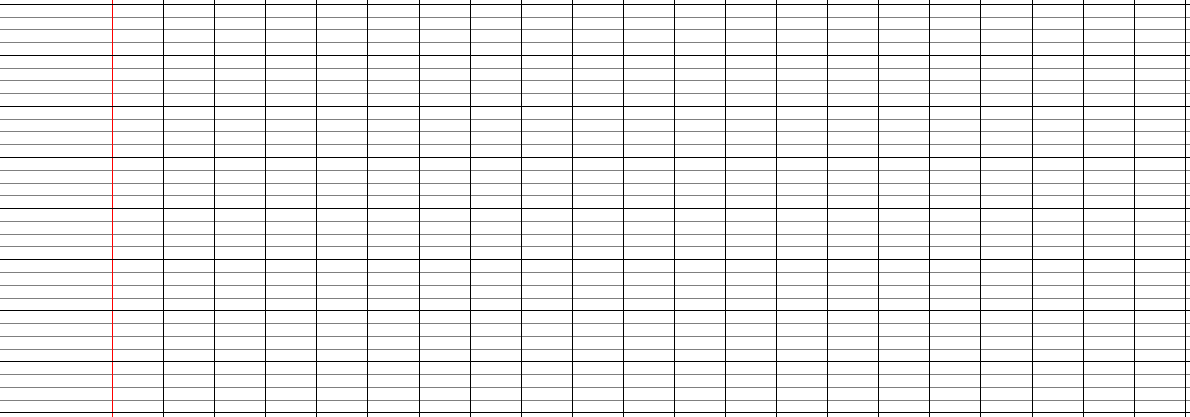 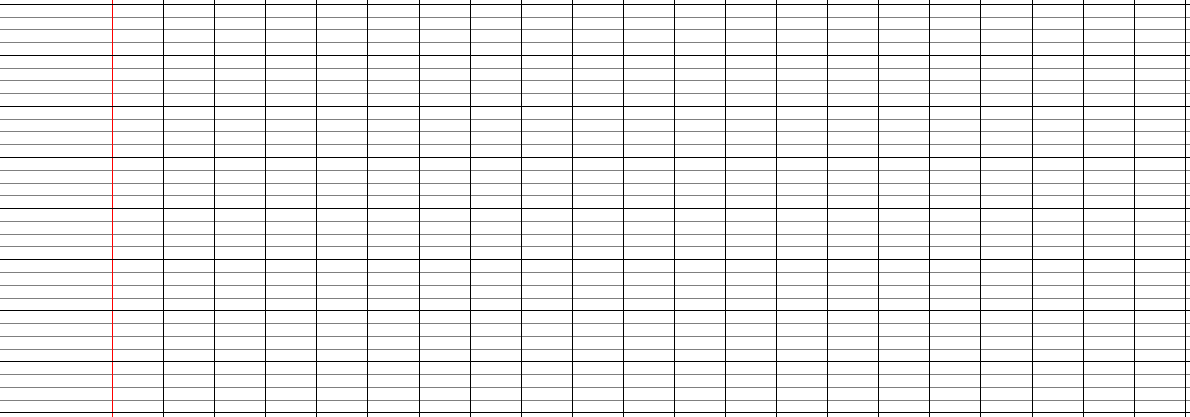 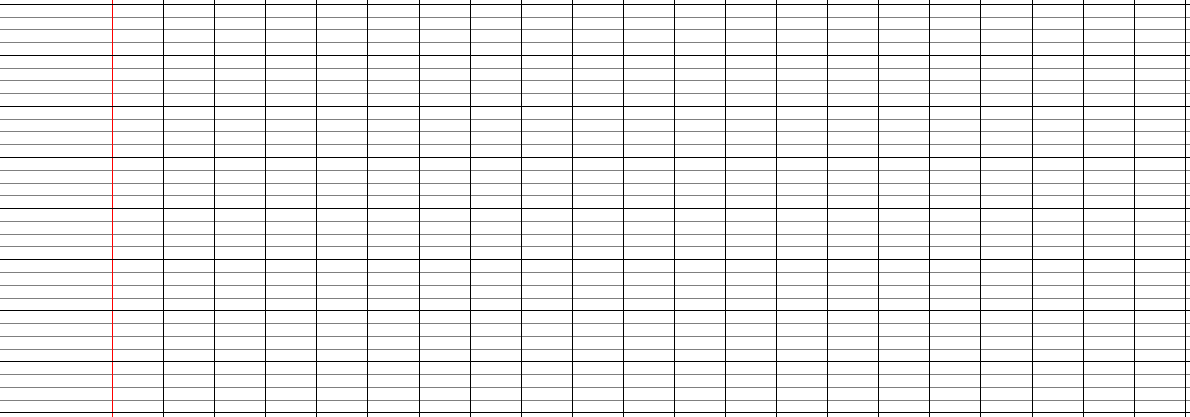 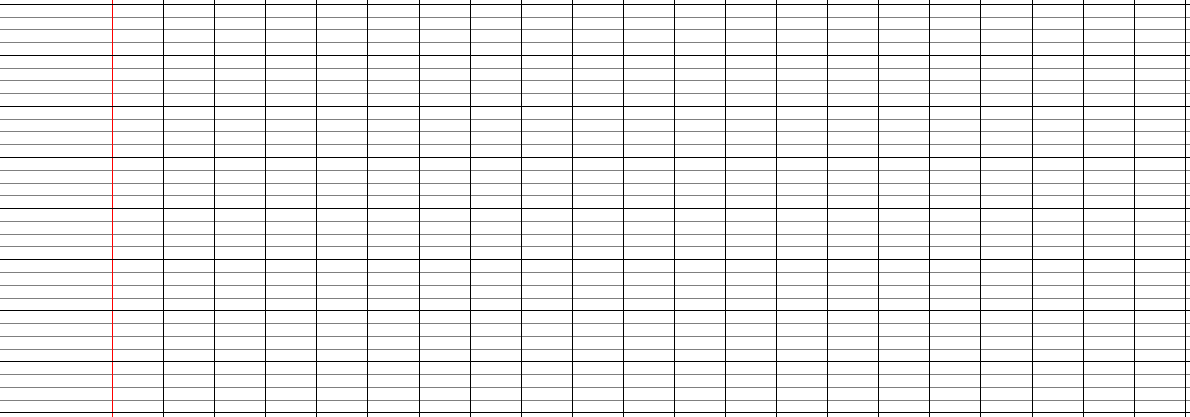 Le présent des verbes du 1er groupe
3
*
1
2
3
Relie à la règle les sujets aux verbes qui conviennent.
Entoure la forme du verbe qui convient et récris la phrase.
Ecris le pronom personnel qui convient.
Papa gonfle / gonflent / gonfles les pneus de la voiture.

Nous tartinent / tartinons / tartines nos biscottes avec de la confiture.

Mes cousines ramassent / ramasses / ramasse des fleurs des champs.
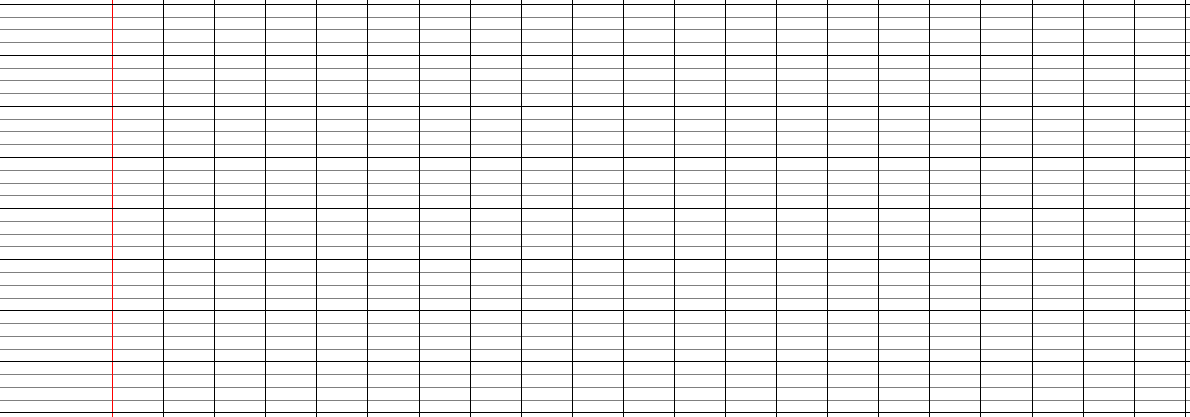 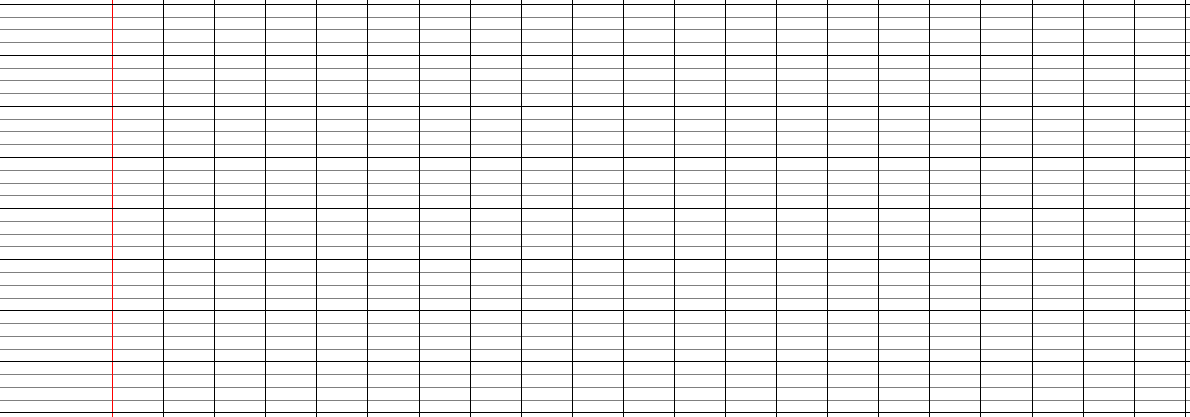 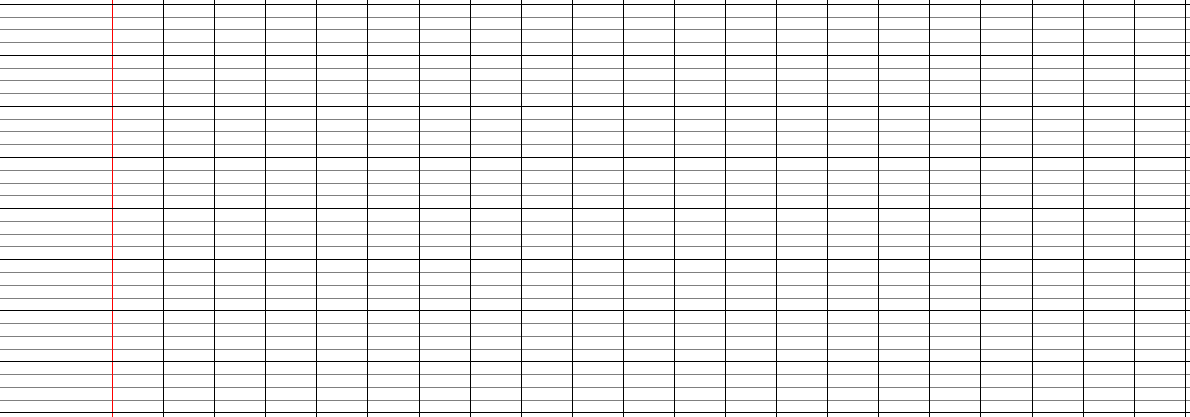 ............ passes la tondeuse à gazon.
............ nettoient la salle de bain.
............ racontons des histoires drôles.
............ voyagez à l’étranger chaque année.
............ adorez lire.
............ marchent le long du fleuve.
............ prépares le voyage scolaire.
............ pense à mon futur vélo.
Le présent des verbes du 1er groupe
3
**
1
2
Récris la phrase suivante en changeant le sujet.
Récris les phrases suivantes en conjuguant le verbe entre parenthèses au présent.
Mathieu casse une vitre.

Ma mère tape très vite à l’ordinateur.

Yvan déteste les épinards.

Loïs achète le pain pour le repas.
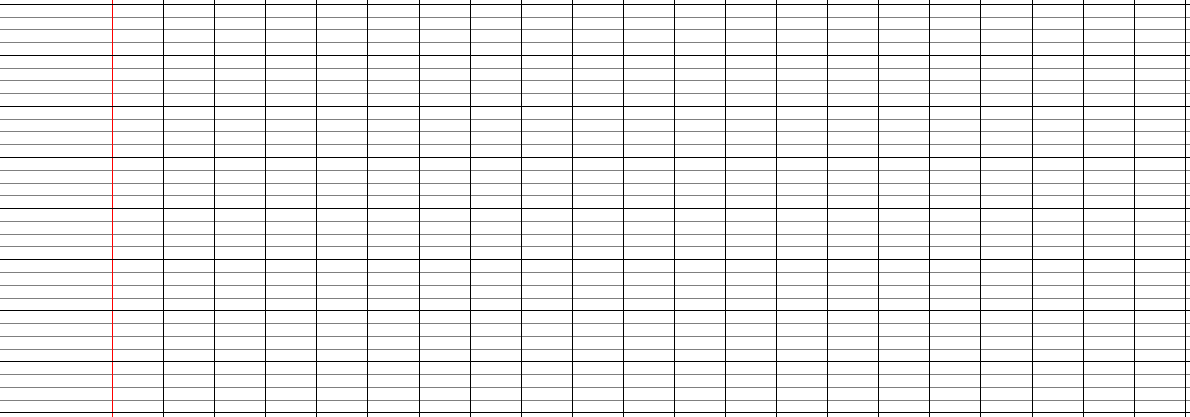 Mathieu et Juliette
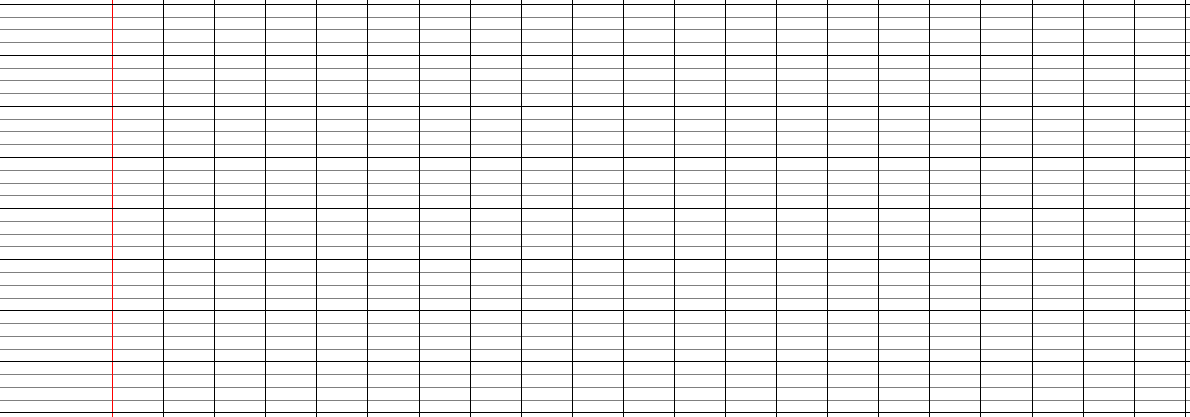 Tu
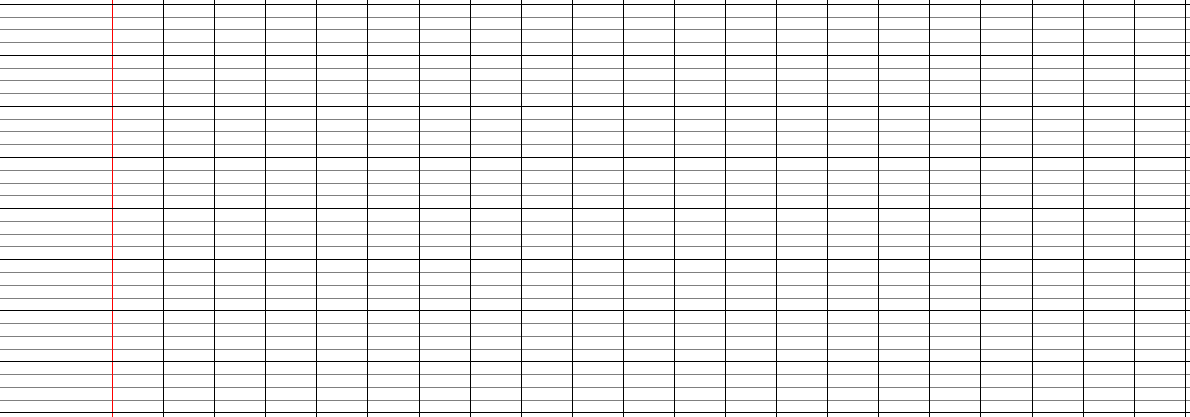 Vous
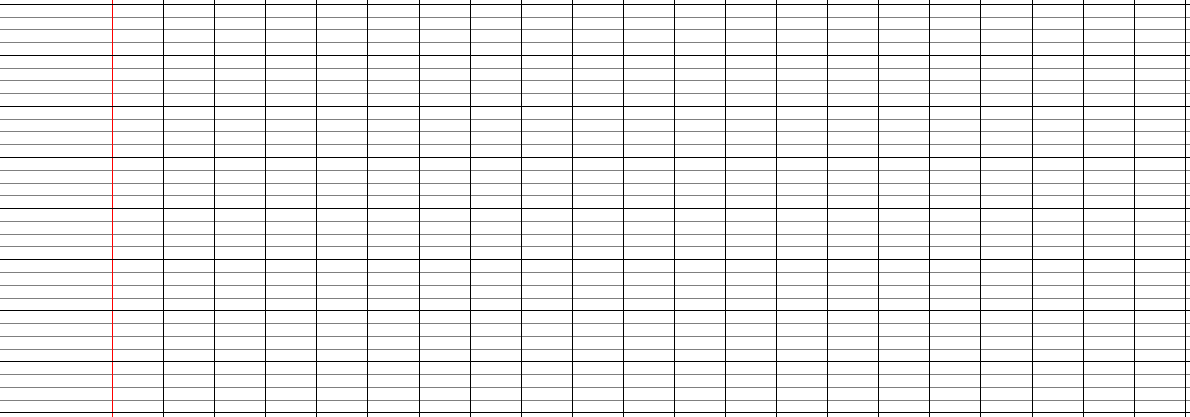 Nous
Mon frère et moi (jouer) souvent dans le jardin.

Elles (proposer) d’aller gouter chez elle à 16h30,

Ton ami et toi (profiter) de vos vacances en Chine.
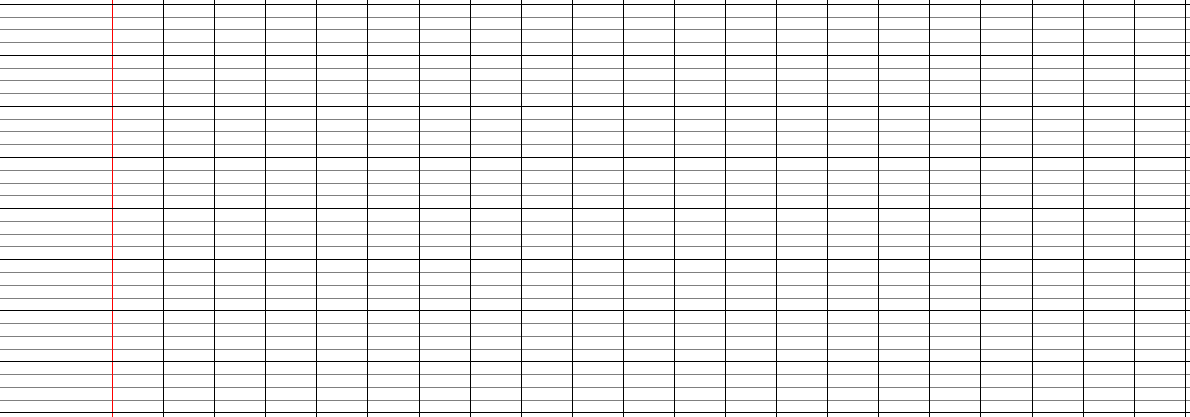 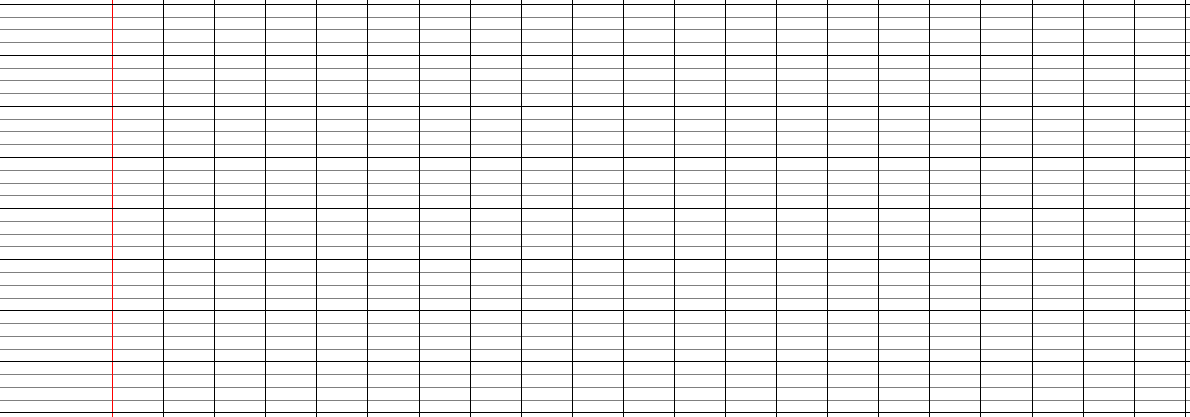 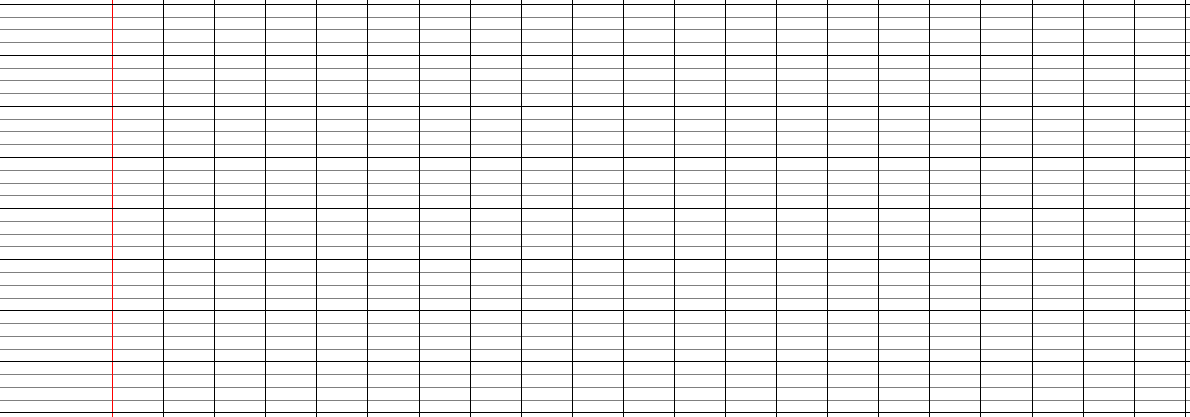 Le présent des verbes du 1er groupe
3
***
1
2
3
Ecris les verbes au présent des 2ème personnes du singulier et du pluriel.
Récris ces phrases au présent.
Complète avec le pronom personnel qui convient.
On sonne à la porte.
Les promeneurs ramassent des fleurs.
Les oiseaux donnent à manger à leurs petits.
Romain pêche une belle truite.
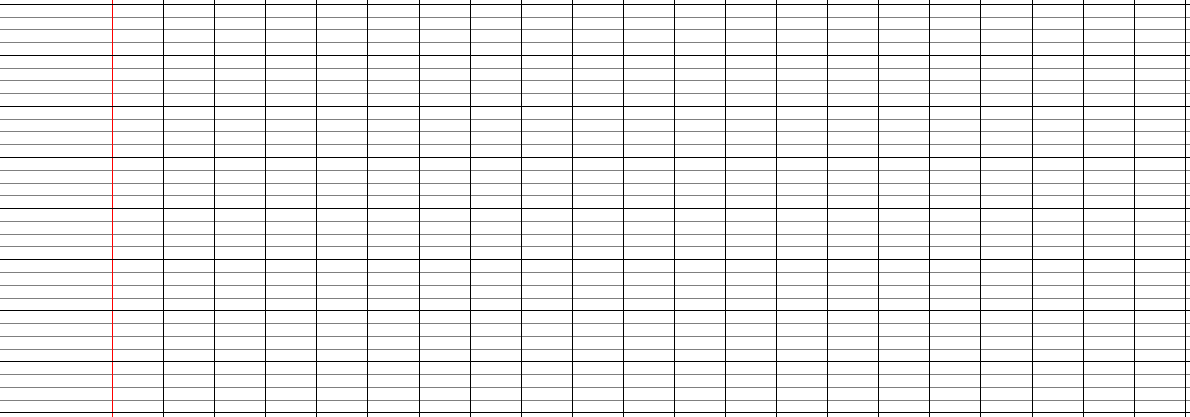 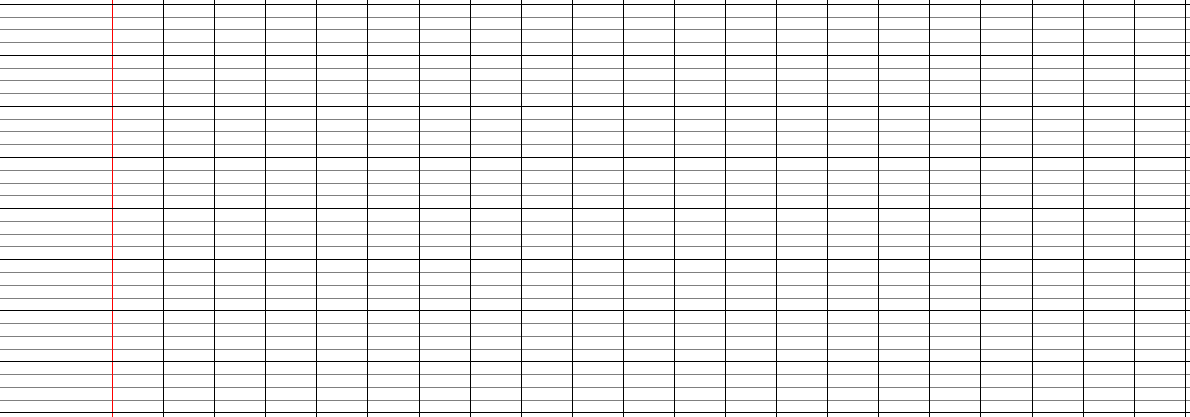 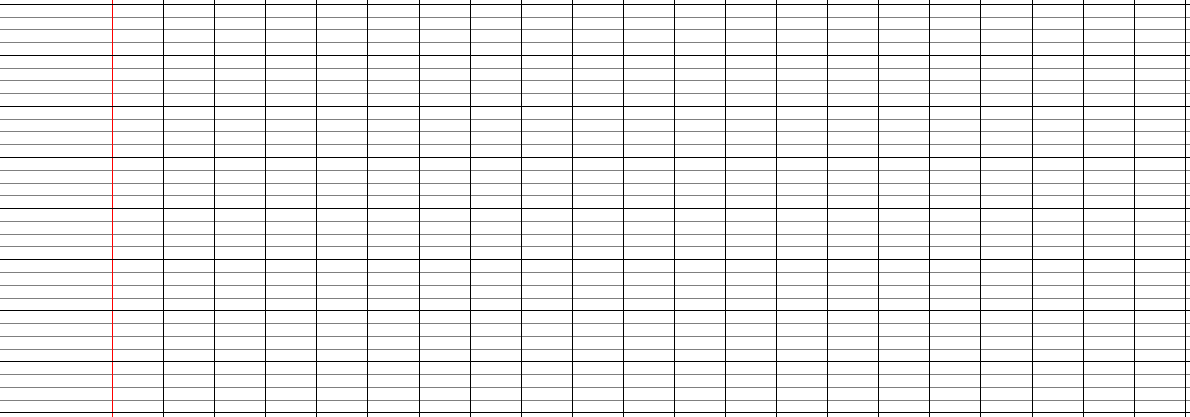 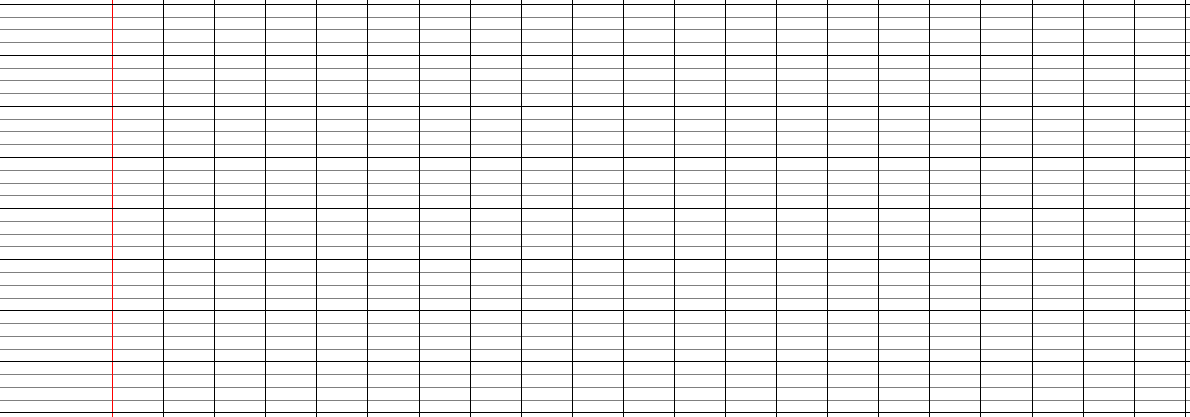 Le conducteur klaxonnait sans arrêt.

Tu ne freineras pas suffisamment.

Nous danserons dans une troupe.
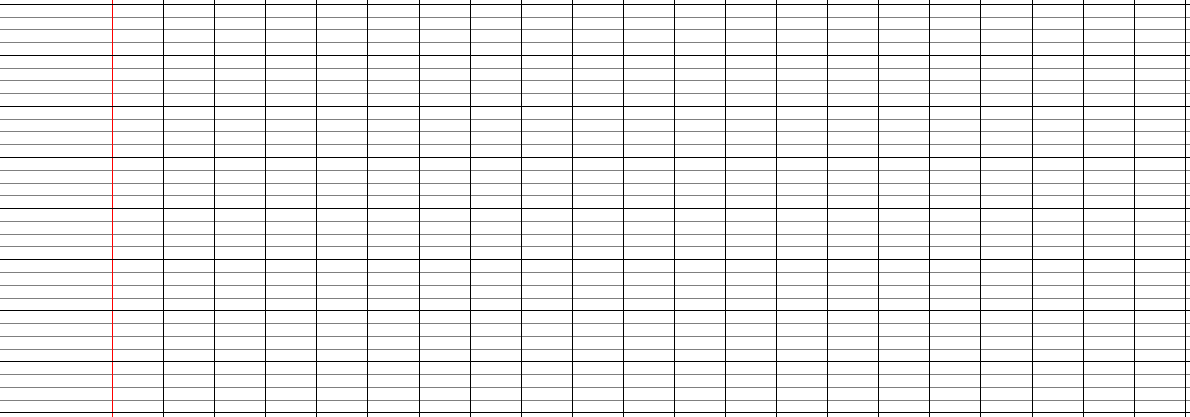 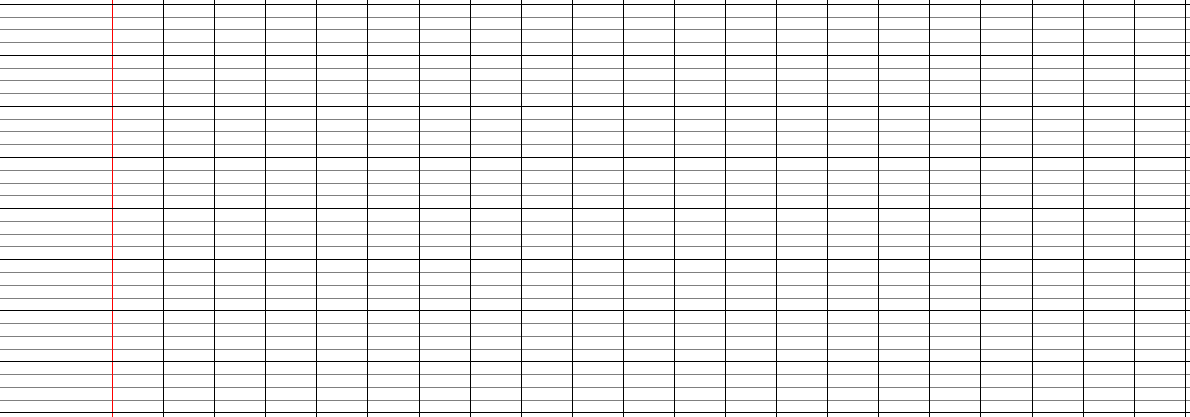 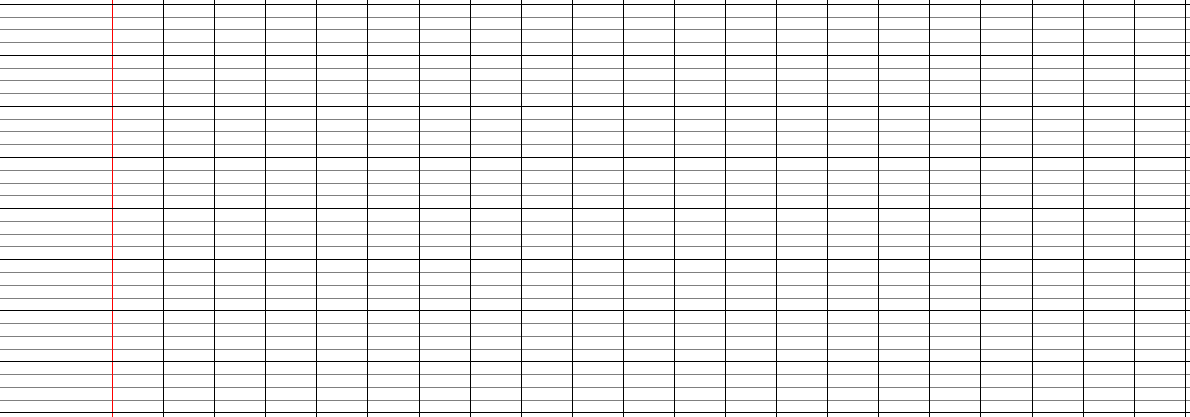 ............ regarde l’arrivée de la course.
............ transportez de grosses valises.
............ observons une toile de Picasso.
............ écoutes ton professeur.
Le présent des verbes du 1er groupe
3
****
1
2
3
Ecris les verbes au présent des 1ère personnes du singulier et du pluriel.
Récris ce texte en mettant les sujets au pluriel.
Ecris une phrase au présent avec chacun de ces verbes.
Le facteur distribue le courrier.
Le docteur examine le malade.
Le voisin taille les haies de son jardin.
On rentre du cinéma.
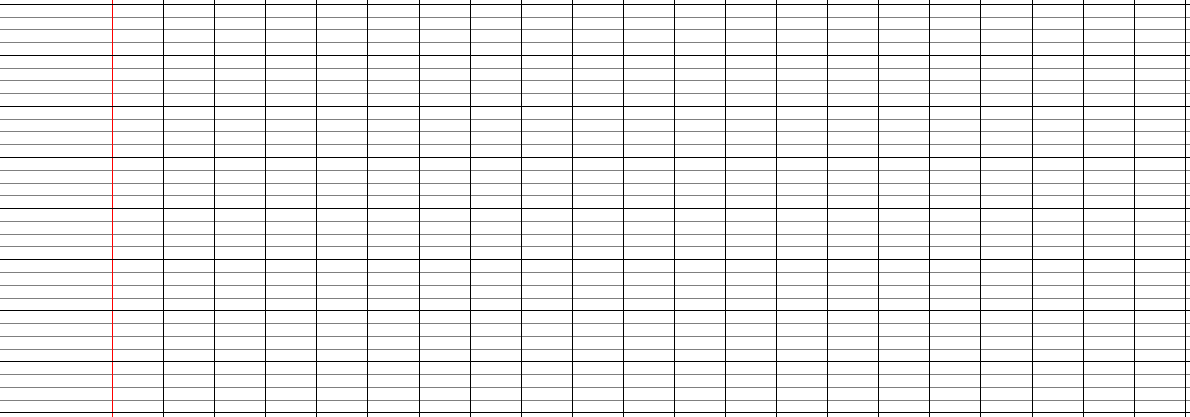 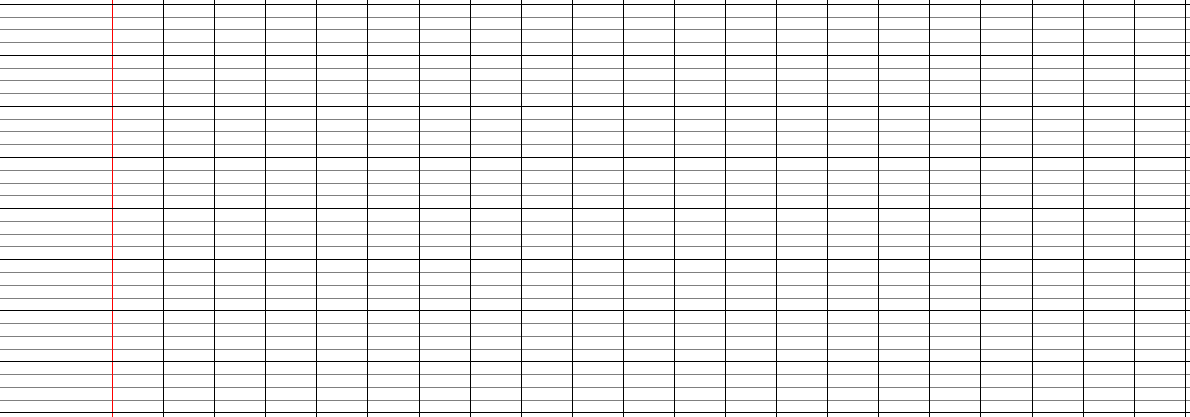 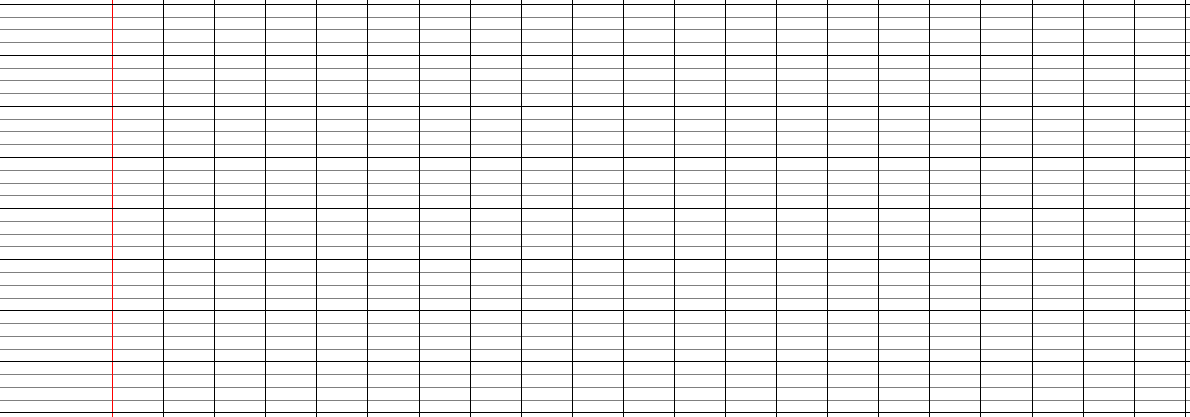 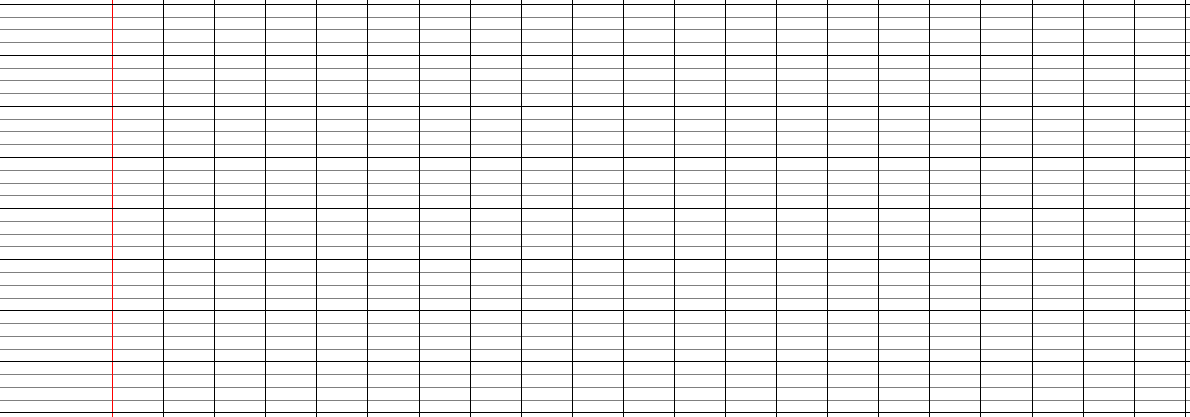 Le raisin brille au soleil. Le viticulteur ramasse les grappes bien mûres. Il les dépose dans son panier. Je l’observe attentivement. Mon frère récupère quelques grappes et prépare un bon jus de raisin.
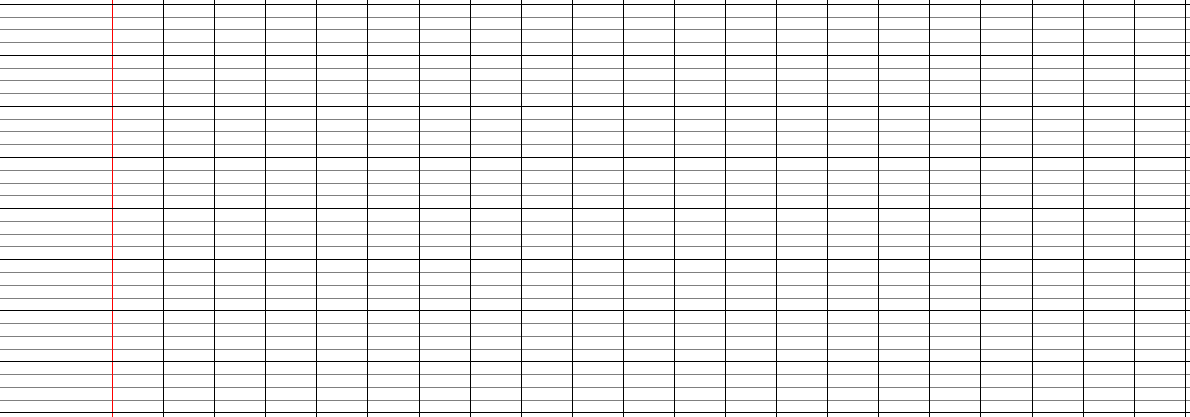 imaginer :
espérer :
aimer :
relaxer :
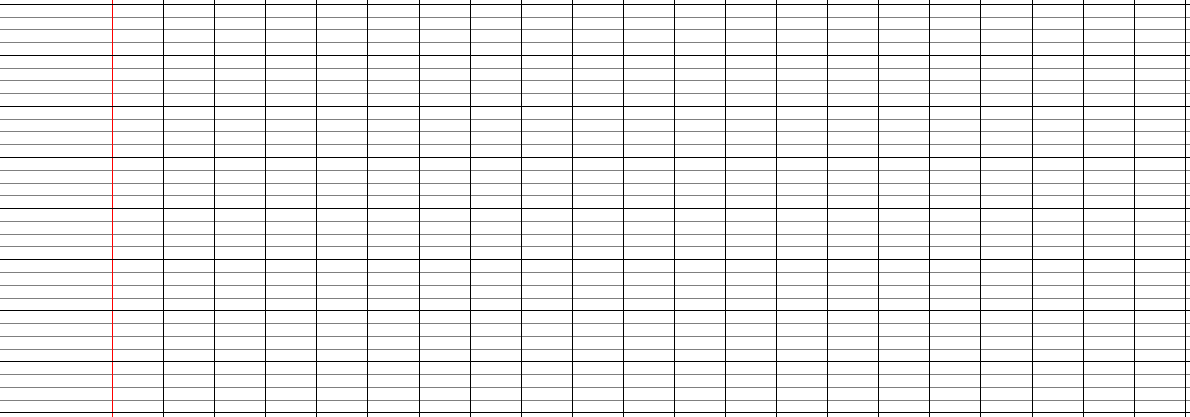 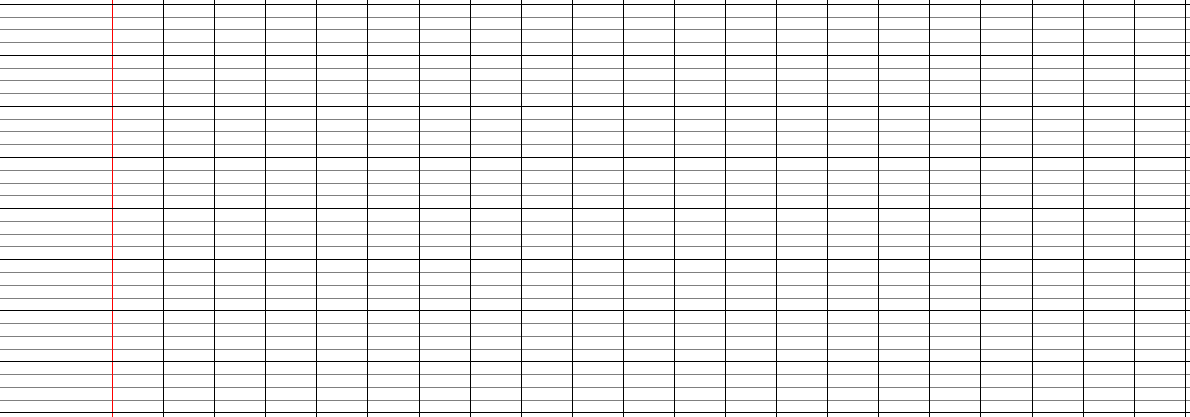 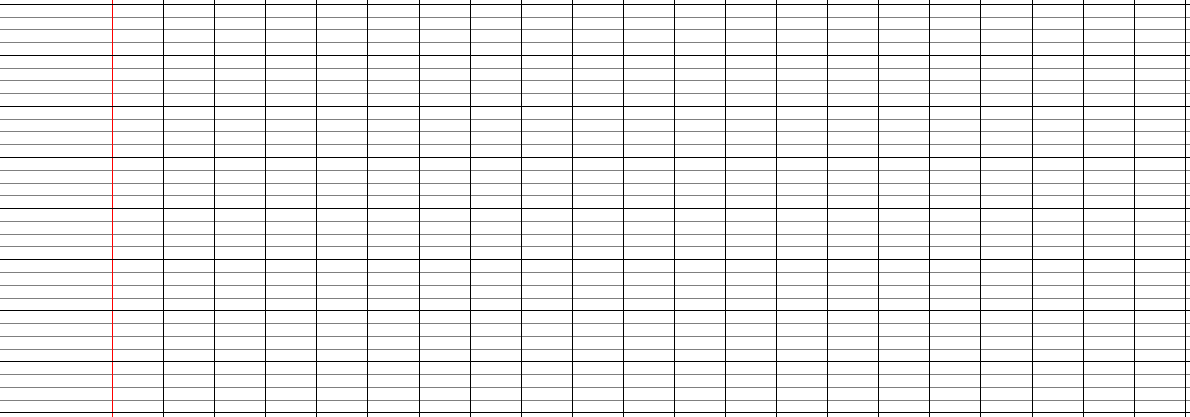 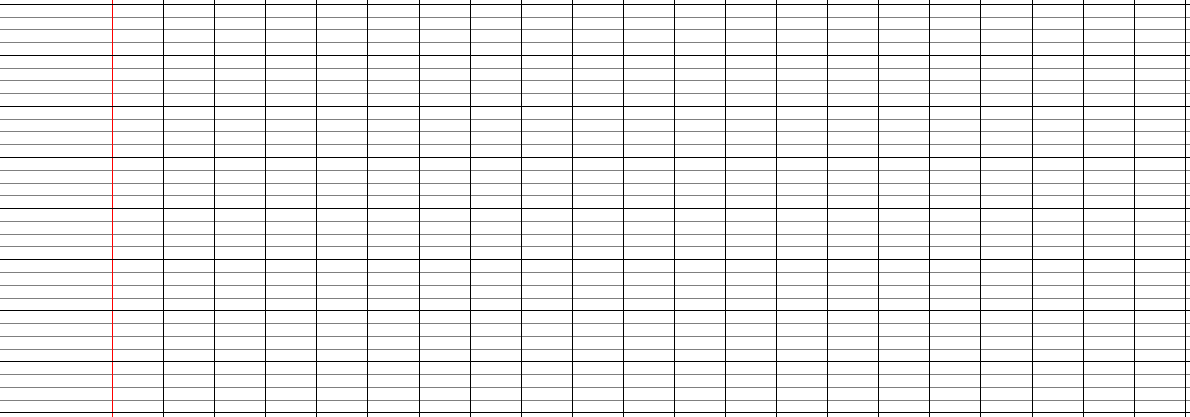 Le présent des verbes être et avoir
4
*
1
2
3
Complète avec le pronom personnel qui convient.
Complète les phrases en conjuguant le verbe écrit entre parenthèses au présent.
Complète avec a / as / es / est.
............ ai une horrible migraine.
............ suis tout le temps en retard.
............ est encore malade.
............ sommes à côté dans le bus.
............ as un joli sac.
............ avons des devoirs pour demain.
............ êtes dans la même classe.
............ a bientôt 8 ans.
Nous (être) _________________ de grands amateurs de chocolat.
Ils (être) _________________  d’agréables voisins.
Ils (avoir) _________________  bonne réputation.
Il (avoir) _________________  un nouveau maitre.
Elle (avoir) _________________  un poisson rouge.
Vous (avoir) _________________ besoin d’aide.
Ma grand-mère ________ fatiguée. Elle ________ très âgée. Elle ________ mal au dos. Tu ________ de nouvelles chaussures. Tu ________ content de les porter.  Mon cousin ________ les yeux verts. Il ________ des lunettes. Il ________ très beau.
Tu ________ content de le revoir.
Le présent des verbes être et avoir
4
**
1
2
3
Relie à la règle le sujet et son verbe.
Récris les phrases avec le pronom personnel indiqué.
Récris ces phrases avec le nouveau sujet.
Vous êtes en vacances.
Il a un nouveau jouet.
J’ai souvent froid.
Nous sommes fatigués.
~ Je
~ Nous
~ Tu
~ Ils
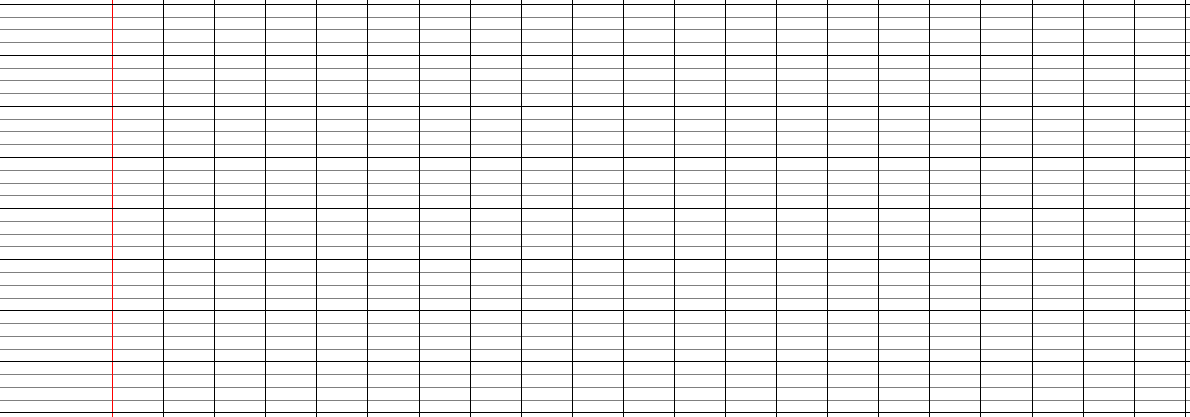 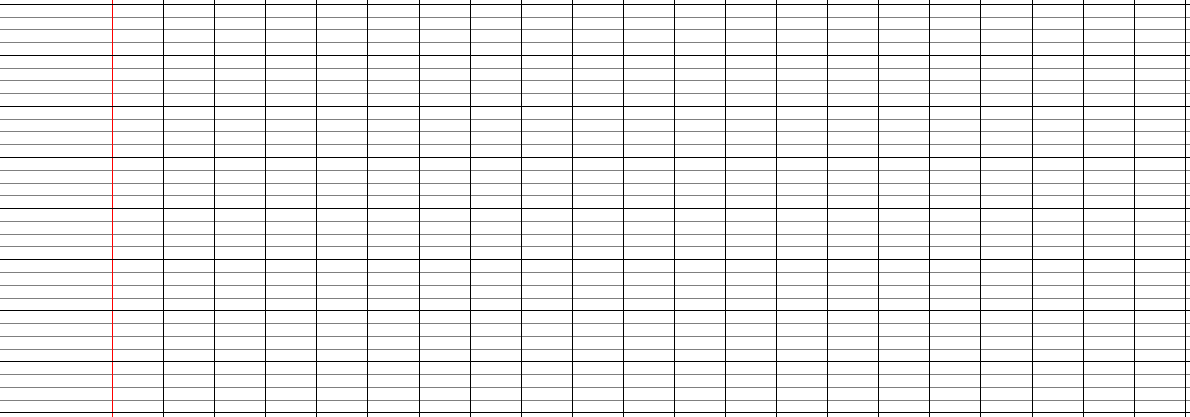 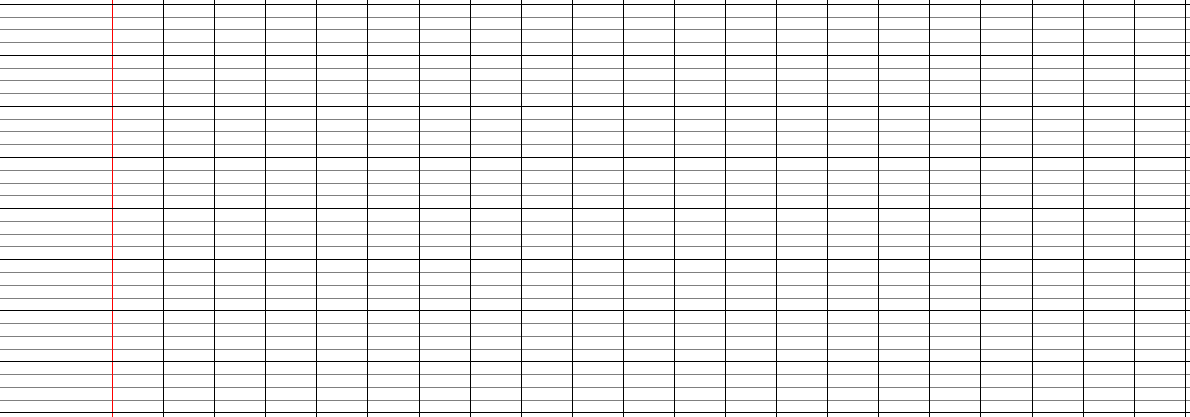 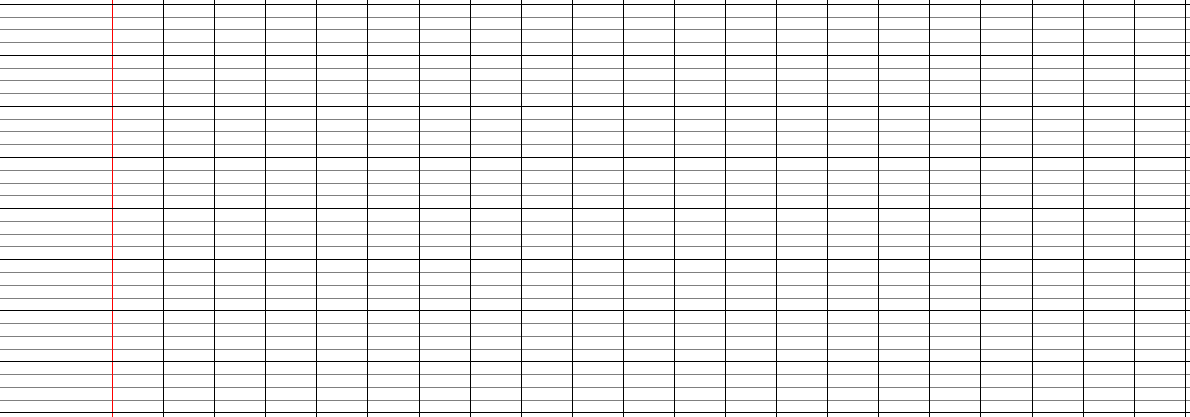 Le tigre a des griffes acérées.

Pauline est en bonne santé.

Les prisonniers sont en cavale.
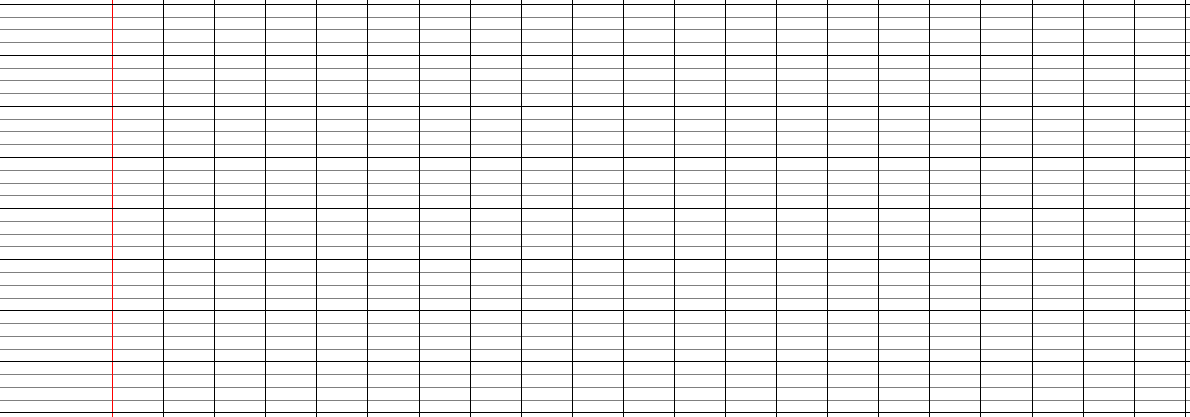 Les tigres
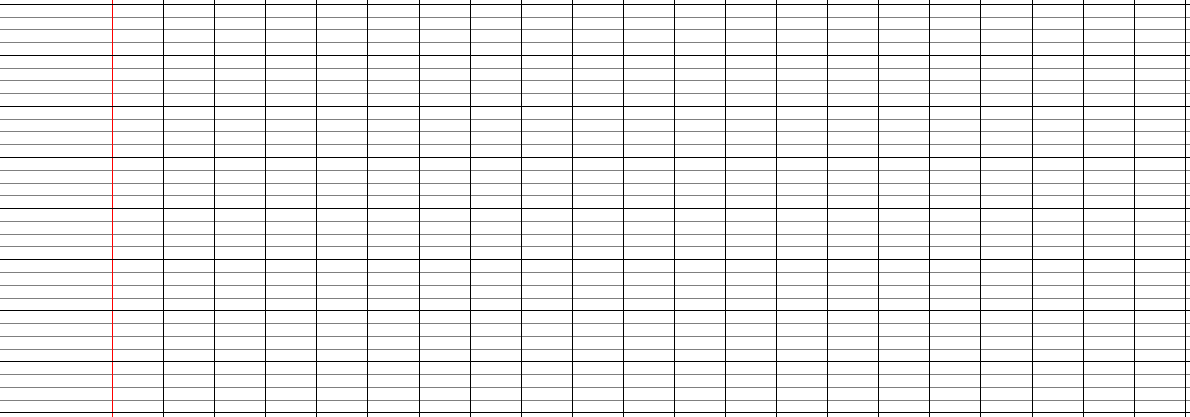 Pauline et Dylan
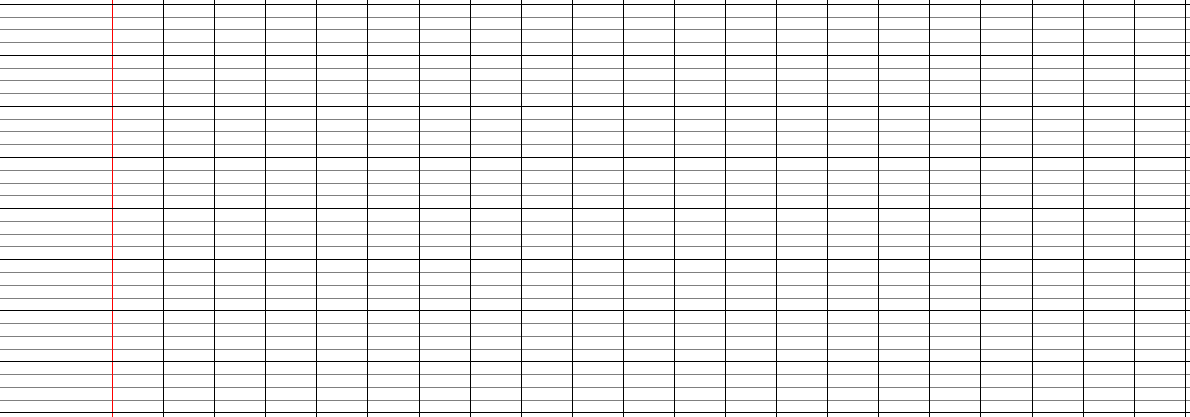 Le prisonnier
Le présent des verbes être et avoir
4
***
1
2
3
Surligne le verbe dans les phrases suivantes puis recopie-le dans la bonne colonne.
Relie le sujet au groupe verbal qui convient.
Dans les phrases suivantes, surligne la forme conjuguée qui convient.
Le voisin a une nouvelle voiture. – Nous sommes en retard. – Tu es ravi de me voir.
J’ai un vélo rouge. – Vous avez des idées. – Les voisins sont absents.
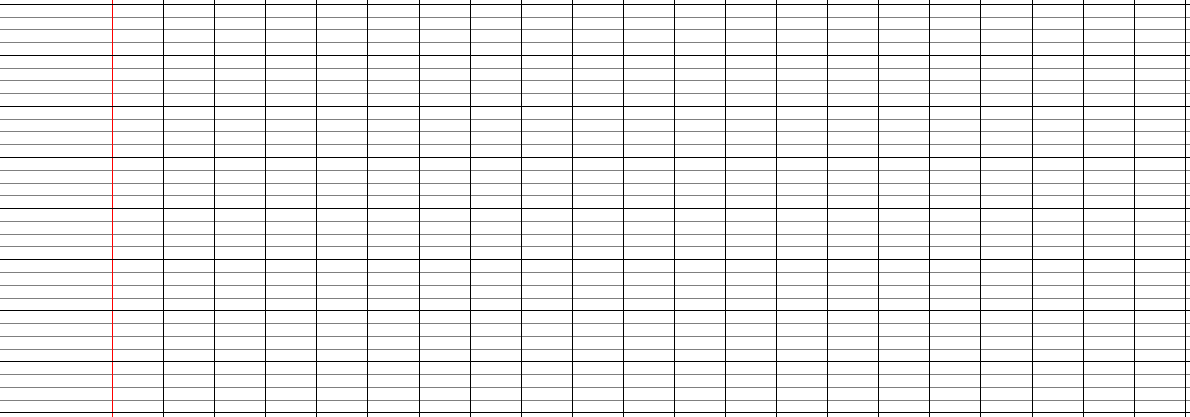 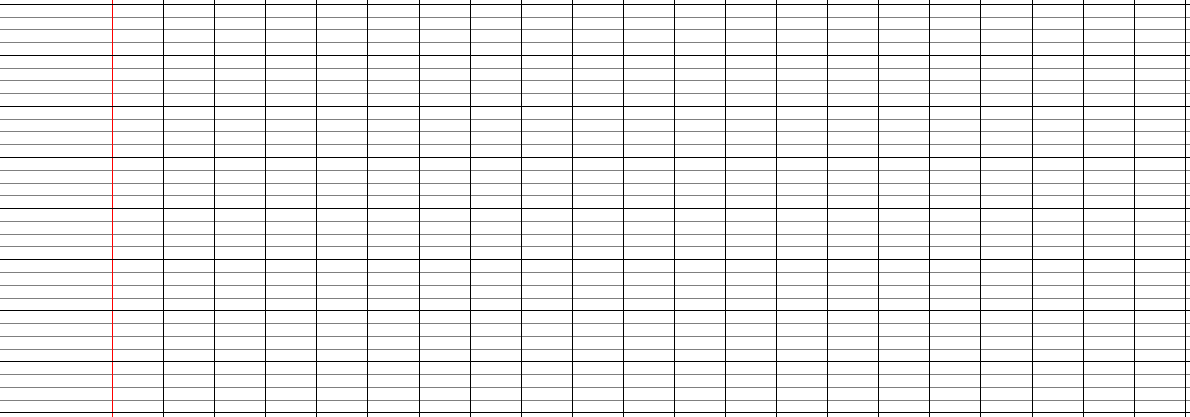 Ma sœur es/est en cours.
Vous êtes/avez en vacances.
Le policier a/as un pistolet.
J’est/ai une grande chambre.
Nous sont/sommes nombreux.
Les fleurs avons/sont parfumées.
Tu as/a rendez-vous chez le docteur.
Je suis/sont très gourmande.
Le présent des verbes être et avoir
4
****
1
2
3
Complète ces verbes avec le pronom personnel qui convient.
Complète ces phrases avec être ou avoir conjugués au présent.
Récris ces phrases avec le pronom personnel indiqué.
............ ai
............ suis
............ est
............ sommes
............ as
............ avons
............ êtes
............ a
............ avez
............ es
............ ont
............ sont
Le spectacle du clown ___________ très drôle.
Les pâtisseries ___________ délicieuses.
Ton frère et toi  __________ des yeux fatigués.
Mon cousin et moi ____________ besoin de faire la sieste.
Le véhicule est en panne.

L’avion a du retard.

Tu as de nouvelles chaussures.

Nous sommes dans le jardin.
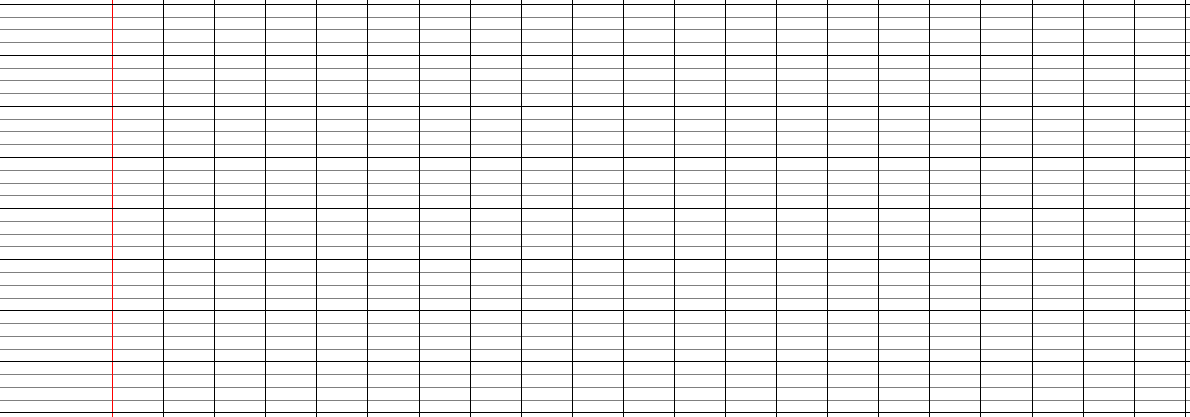 Tu
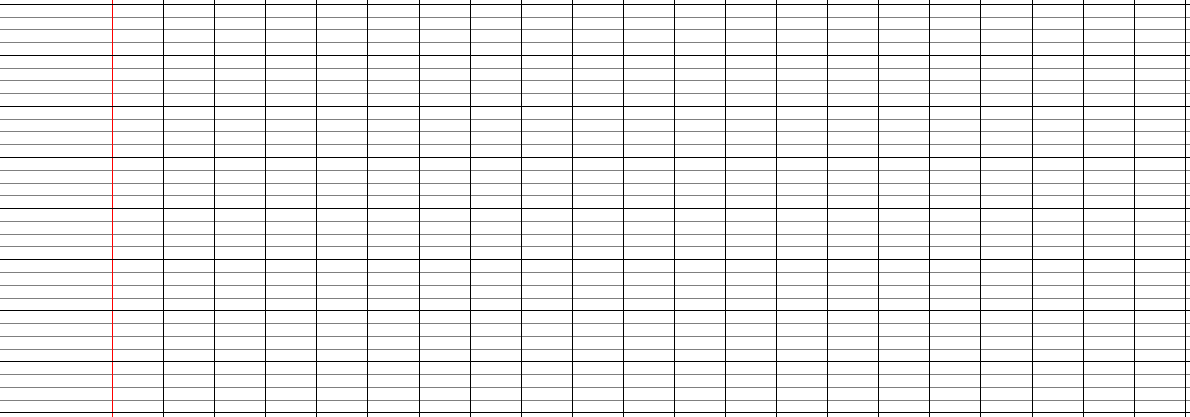 Elles
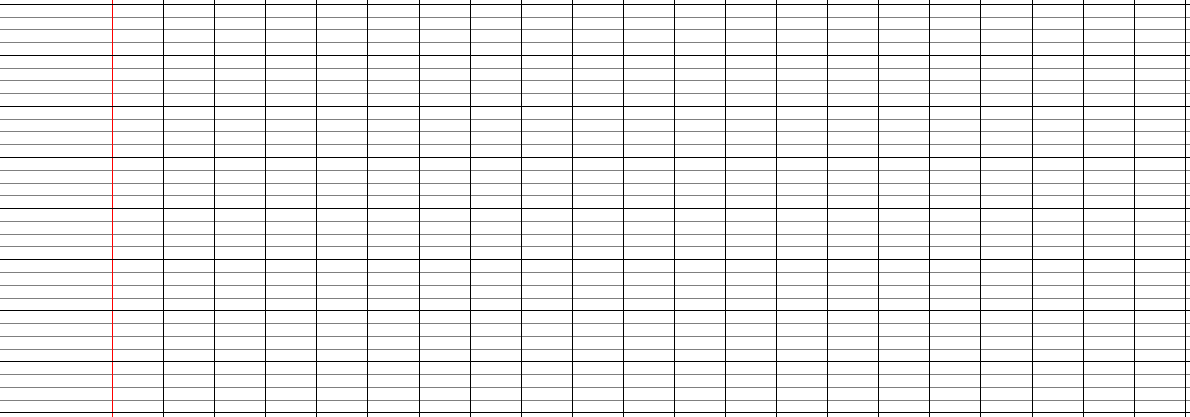 Vous
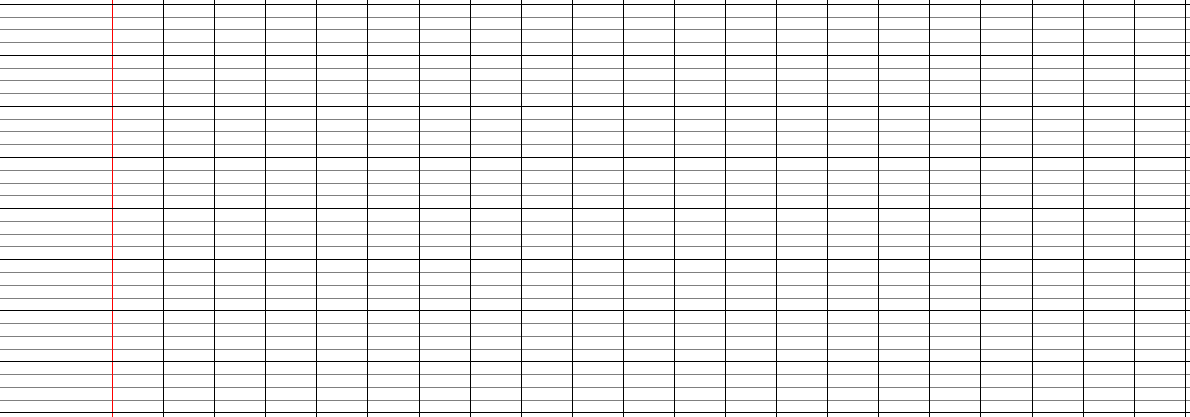 Je
Le présent des verbes du 2ème groupe
5
*
1
2
3
Recopie ces phrases en conjuguant le verbe entre parenthèses au présent.
Barre l’intrus dans chacune de ces séries et justifie ta réponse en donnant son infinitif.
Relie à la règle le pronom personnel à un verbe qui convient.
Les roses de ma grand-mère (fleurir) au printemps.

Vous (choisir) un livre à lire pendant les vacances.

Ma mère (nourrir) mon petit frère.
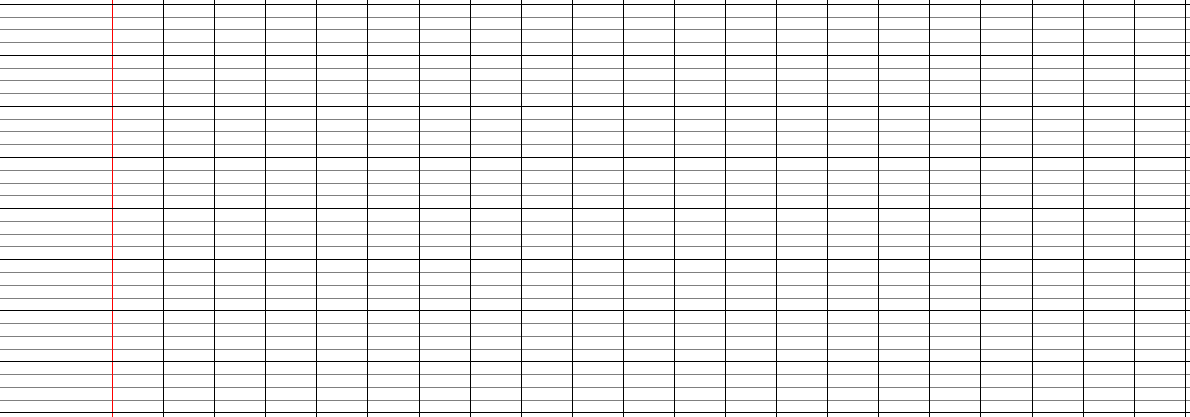 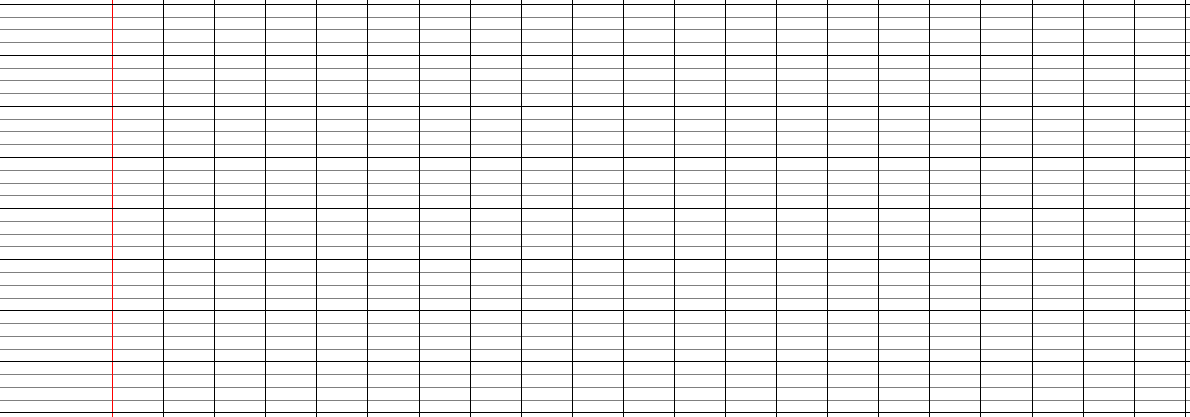 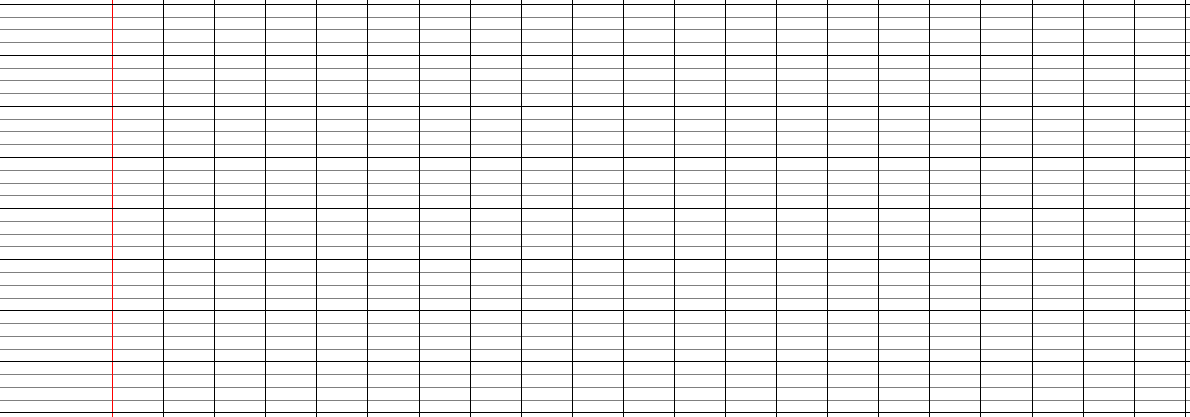 a. nous pétrissons – nous choisissons – nous chérissons – 
nous lissons – nous définissons

b. ils faiblissent – ils vissent – ils refroidissent – 
ils grandissent – ils bondissent
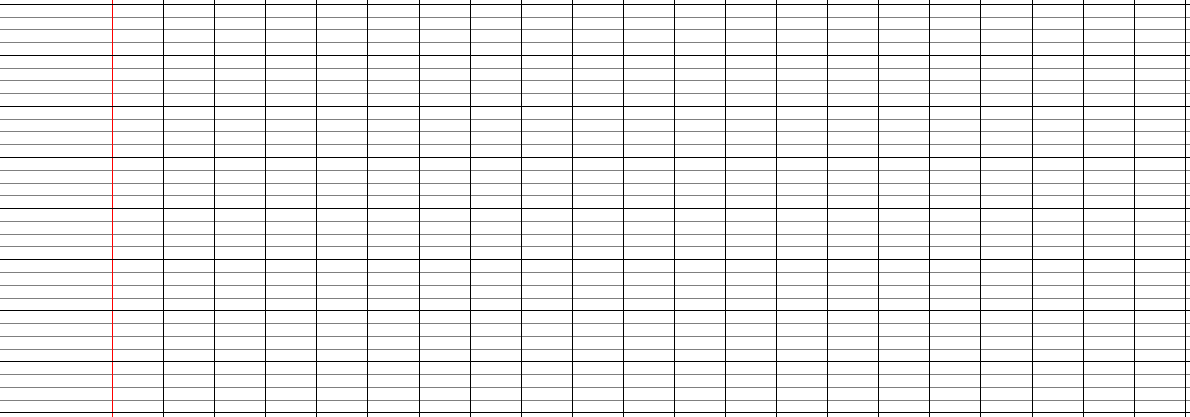 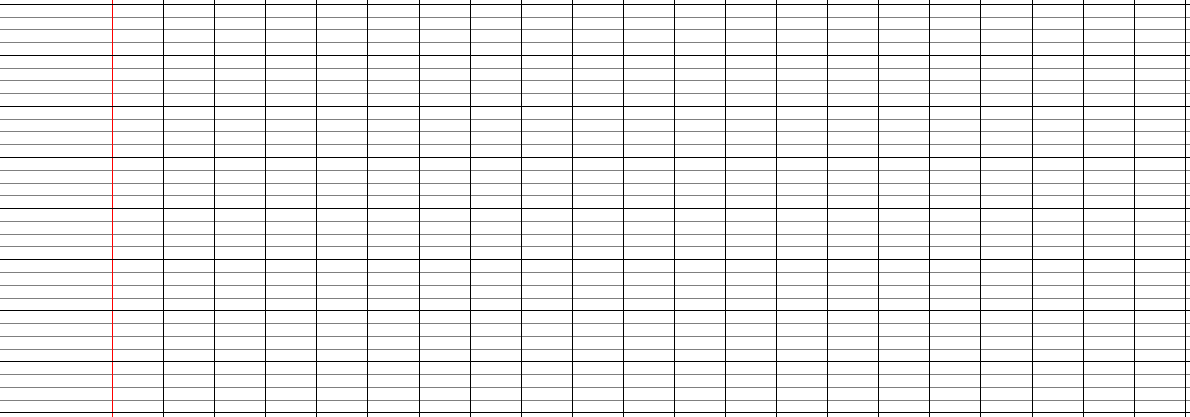 Le présent des verbes du 2ème groupe
5
**
1
2
3
Recopie ces verbes dans le tableau.
Complète ces phrases avec le verbe qui convient.
Relie à la règle le sujet à son verbe conjugué au présent.
convertir – partir - ouvrir – vieillir – bâtir – découvrir - durcir – éblouir - accueillir
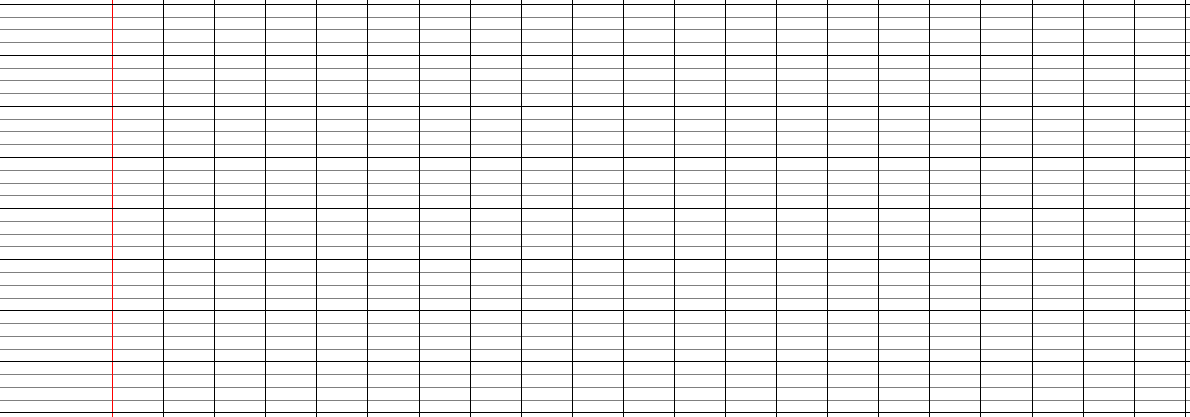 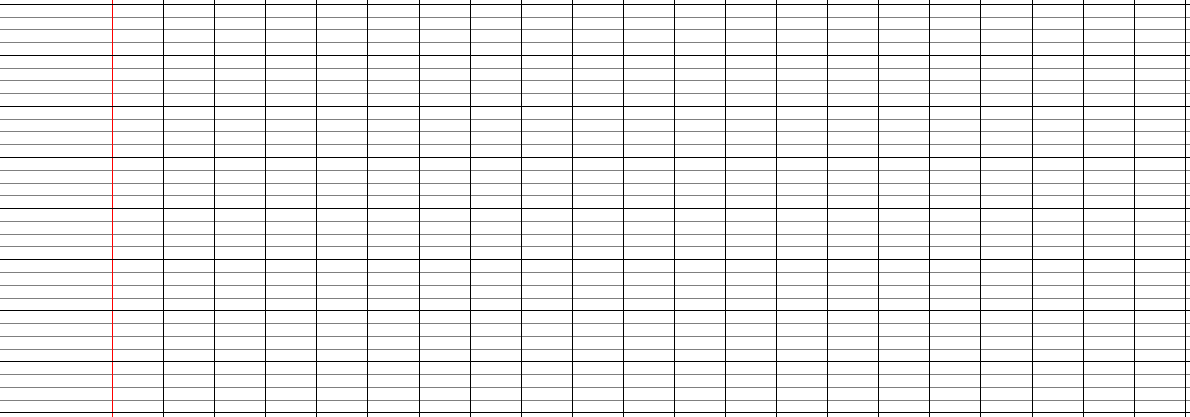 subissons – divertit – remplissez – agrandis - rafraichissent
L’animateur ................................... les enfants de la colonie. Ton ami et toi ................................
votre panier avec des champignons. Les voisins et moi ......................................... le bruit des travaux dans le quartier. Tu .................................... la chambre de tes enfants. Ces boissons .......................................... après l’effort !
Le présent des verbes du 2ème groupe
5
***
1
2
Recopie le texte suivant en le mettant au présent.
Ecris des phrases au présent en utilisant le verbe indiqué.
La ville s’agrandissait. Les ouvriers bâtissaient de nouveaux immeubles. Ils démolissaient les anciens. Le bulldozer élargissait les routes. Nous investissions dans un nouvel appartement. Le village d’à côté vieillissait et ses commerces subissaient la concurrence de la nouvelle ville.
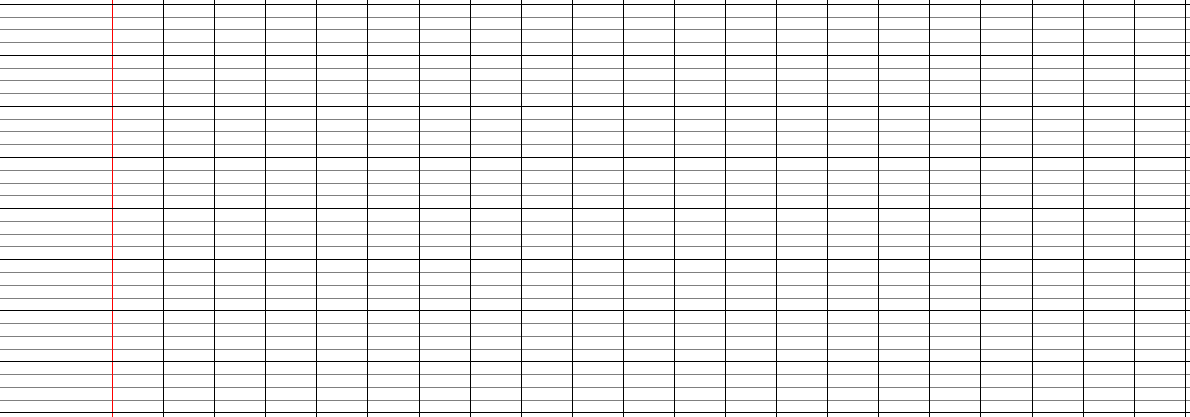 grandir :
rajeunir :
fleurir :
aplatir :
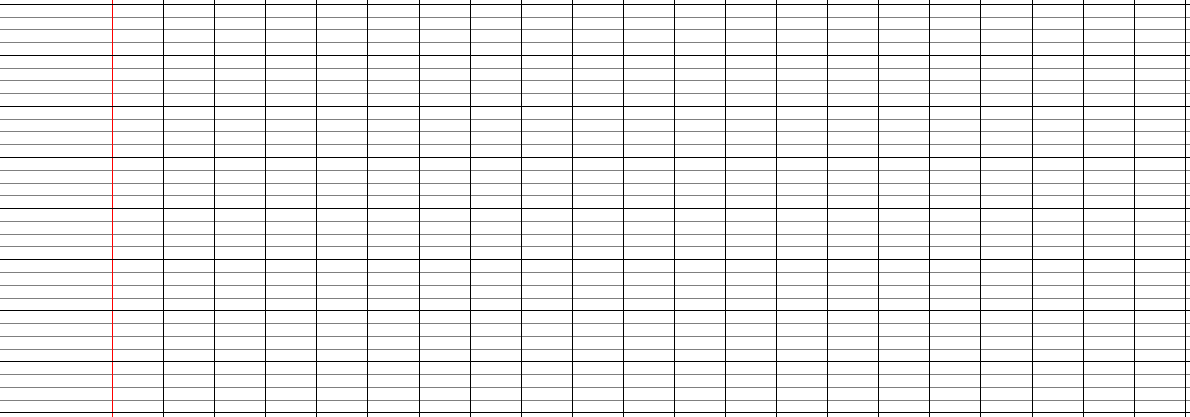 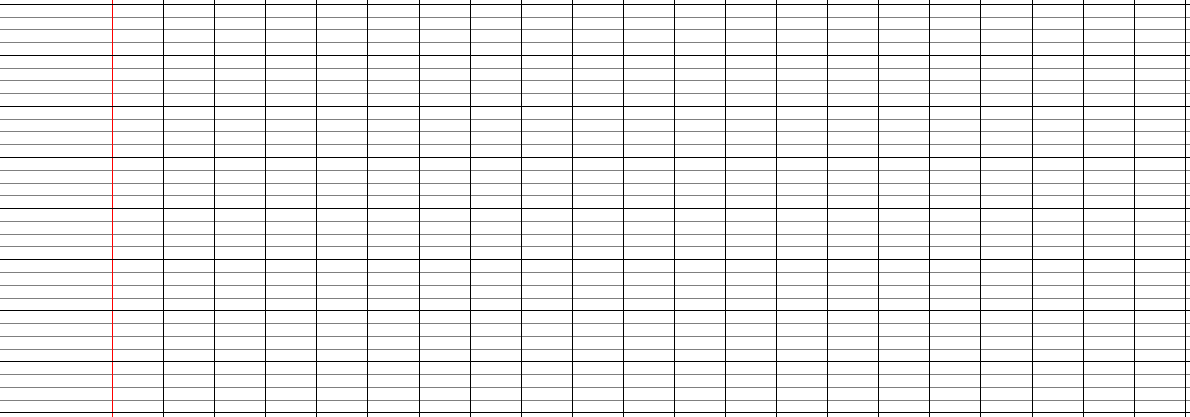 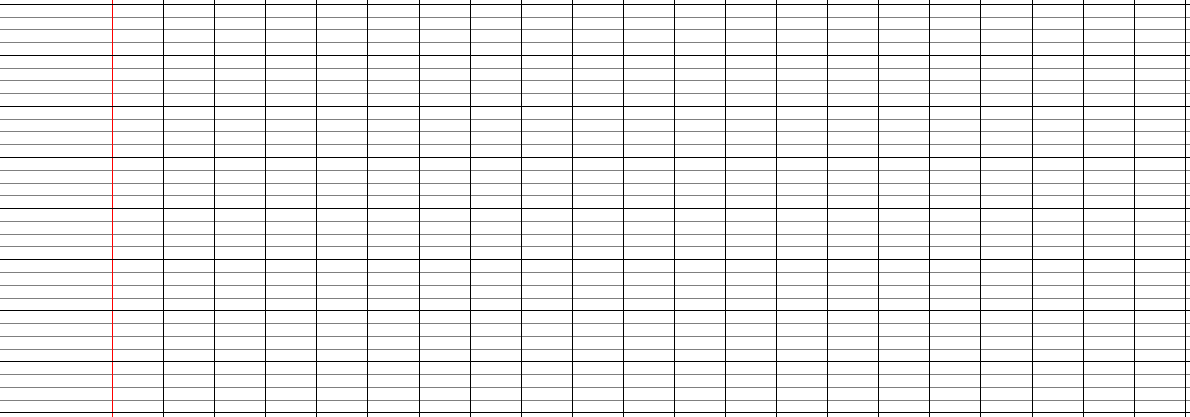 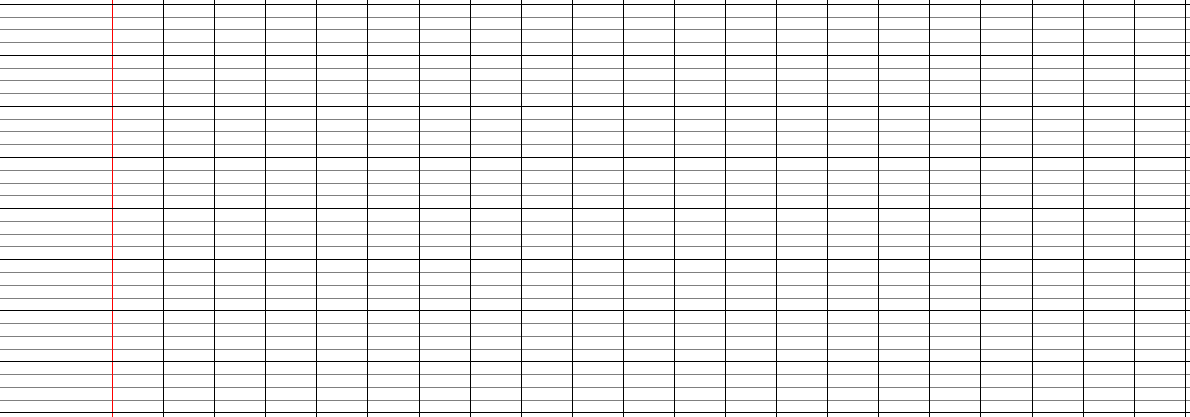 Le présent des verbes du 3ème groupe (faire et dire)
6
*
1
2
3
Complète chaque phrase avec le pronom personnel qui convient.
Relie à la règle le sujet à son verbe conjugué au présent.
Récris les phrases en conjuguant les verbes entre parenthèses.
............ fais des crêpes.
............ dites ce qui ne va pas.
............ faisons attention au gaspillage.
............ dit souvent des mensonges.
............ faites de nombreux essais.
............ dis la vérité.
............ disent n’importe quoi.
............ font une tarte pour le gouter.
Mes parents (faire) attention à ce qu’ils (dire).

Nous (faire) des efforts pour progresser.

Vous (dire) à ses parents ce qu’il (faire).
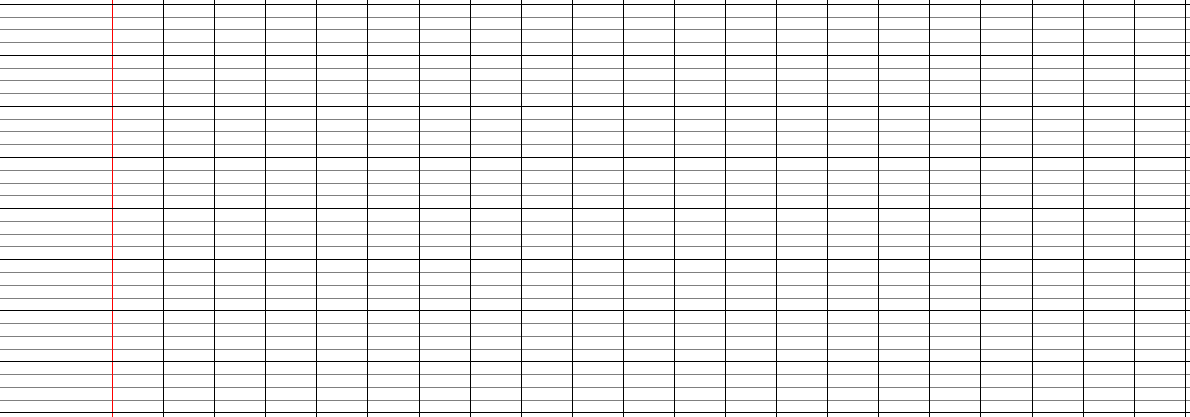 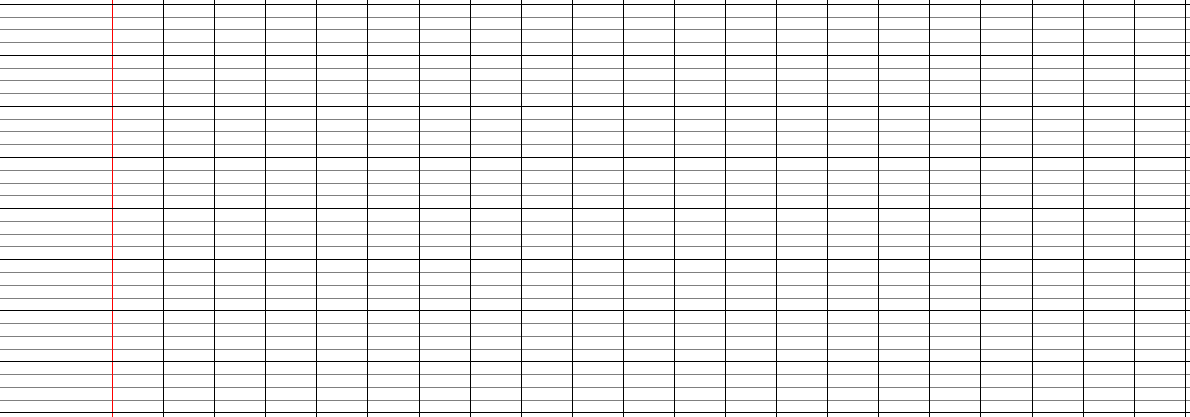 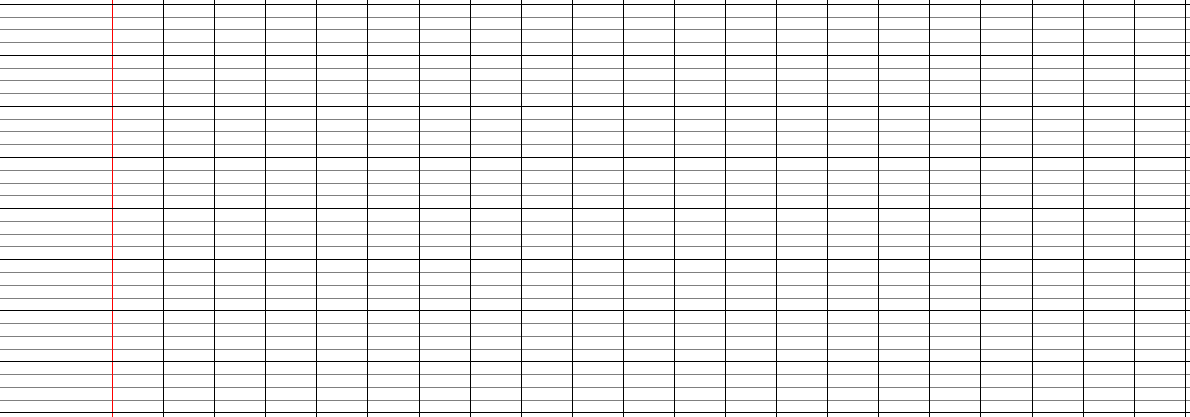 Le présent des verbes du 3ème groupe (aller et venir)
6
**
1
2
3
Complète les phrases en conjuguant le verbe aller.
Relie à la règle le sujet à son verbe conjugué au présent.
Surligne le verbe conjugué qui convient et récris la phrase.
Vous .......................................... vous promener au parc.
Daniel et Pierre ......................................... travailler de bonne heure.
Robin ...................................... à l’école en bus.
Je .......................................... chez le médecin.
Tu ........................................ à ton cours de piano.
Mathieu et moi .......................................... au cinéma ce soir.
Les voyageur viennent/vient/venons dans la salle d’embarquement.

Le train vient/viens/viennent d’entrer en gare.

Nous vient/viens/venons à votre rencontre.
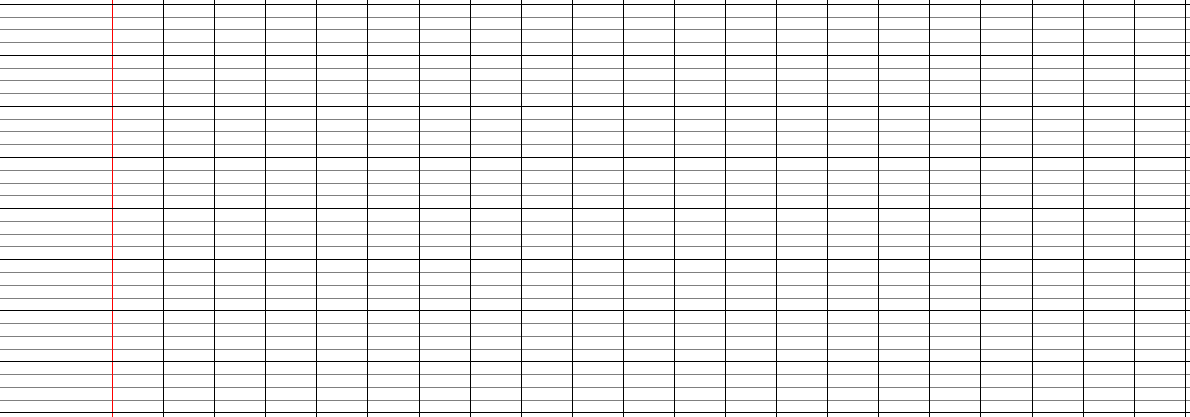 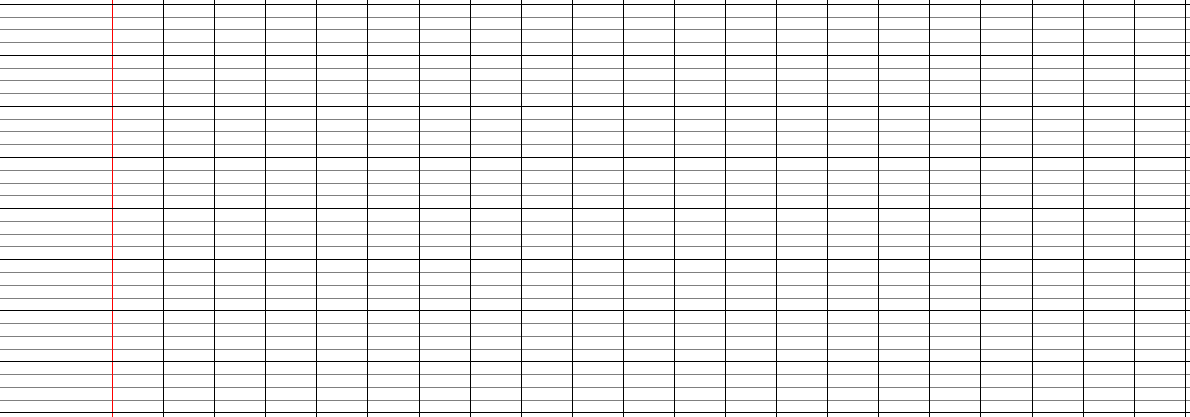 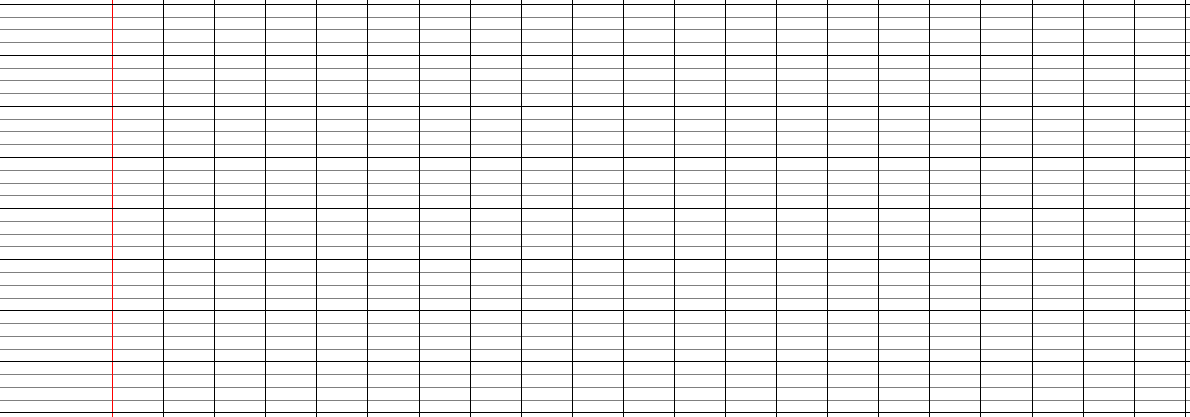 Le présent des verbes du 3ème groupe
6
***
1
2
3
Complète les phrases en conjuguant le verbe entre parenthèses.
Relie à la règle le sujet à son verbe conjugué au présent.
Invente une réponse pour répondre à ces questions en faisant une phrase utilisant les sujets suivants : je – nous – mes parents.
Mes parents (prendre) ................................... souvent de ses nouvelles.
Tu (partir) ...................................... en Australie le mois prochain.
Ma sœur (vouloir) .................................... un nouveau sac à dos pour aller au collège.
Nous (voir) ........................................ des œuvres magnifiques dans ce musée.
Je (pouvoir) .............................. faire tout ce que je (vouloir) .................................. .
Qui part découvrir le Japon ?

Qui veut?

Qui prend de la confiture au petit déjeuner ?
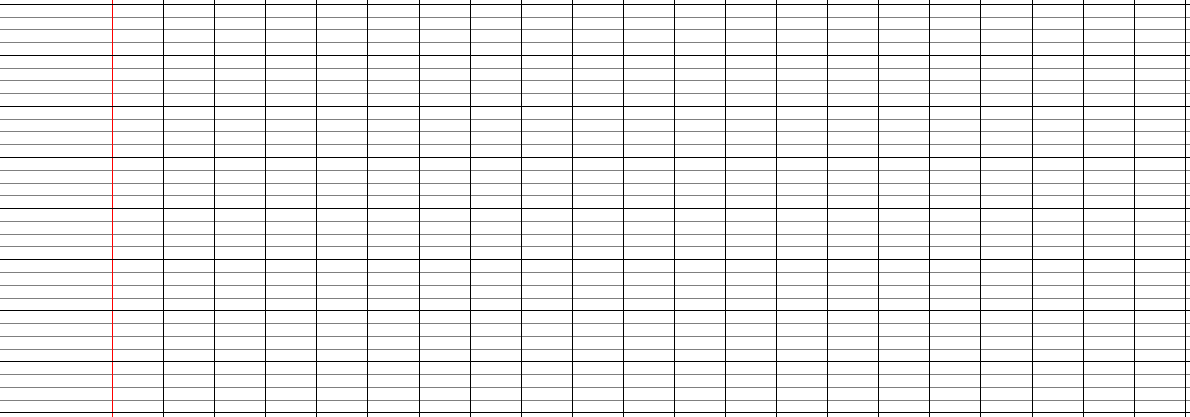 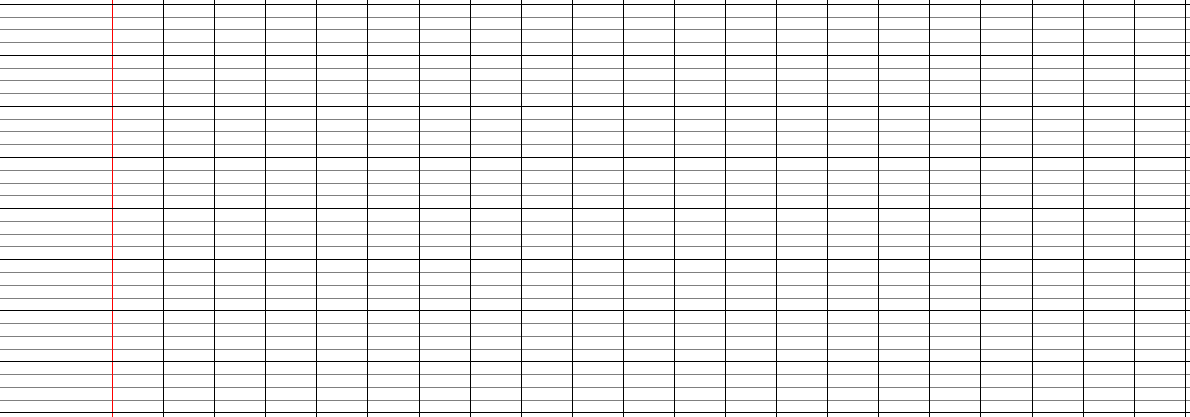 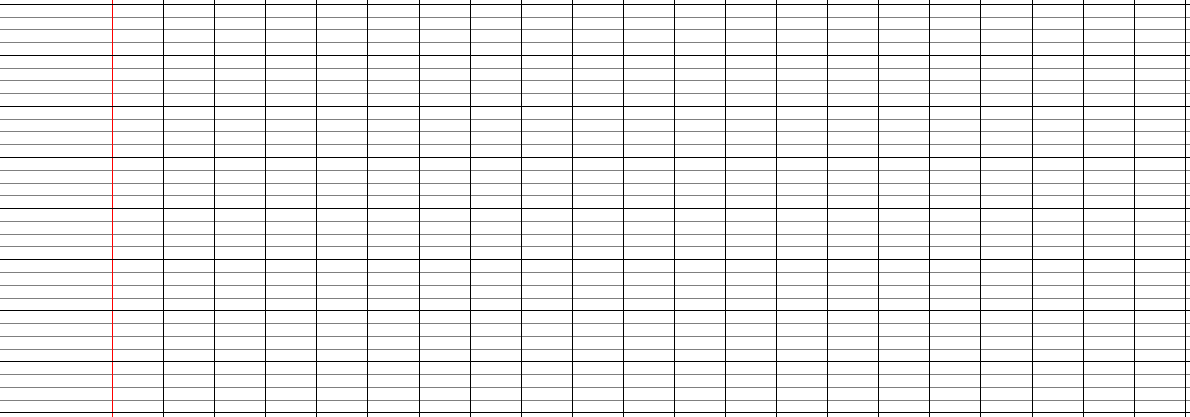 Le présent des verbes du 3ème groupe
6
****
1
Mystik’s a commencé à compléter ce tableau de conjugaison des verbes du 3ème groupe au présent. Il a fait de nombreuses erreurs, surligne-les et corrige-les.
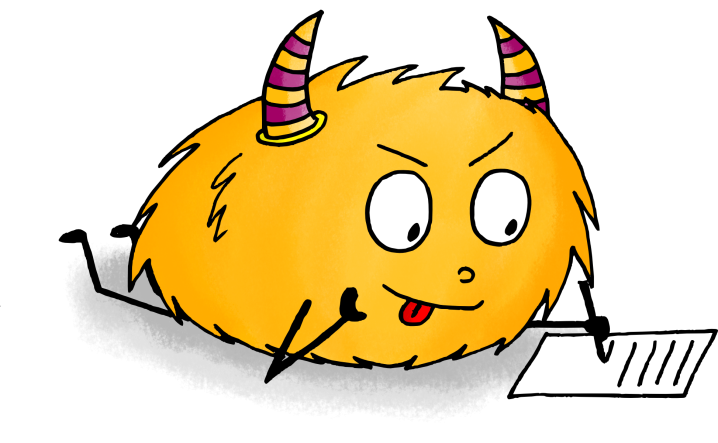 Le futur des verbes des 1er et 2ème groupes
7
*
1
2
3
Souligne les phrases au futur.
Relie à la règle le sujet à son verbe conjugué au futur.
Surligne le verbe conjugué qui convient et récris la phrase.
Demain, nous mangerons chez toi.
Quand j’étais bébé, je suçais mon pouce.
Aujourd’hui, mon frère est à l’école.
Plus tard, je cuisinerai comme un chef.
Je rangerai ma chambre demain.
Nous sommes allés au restaurant hier.
Tout à l’heure, je te lirai une histoire.
Autrefois, il n’y avait pas de télévision.
Le présentateur annonceras/annoncera/annonceront la nouvelle au journal.

Je mangera/mangerai/mangerons des nouilles et des champignons.

Ta sœur et toi travaillez/travaillerez/travailleront dans votre chambre.
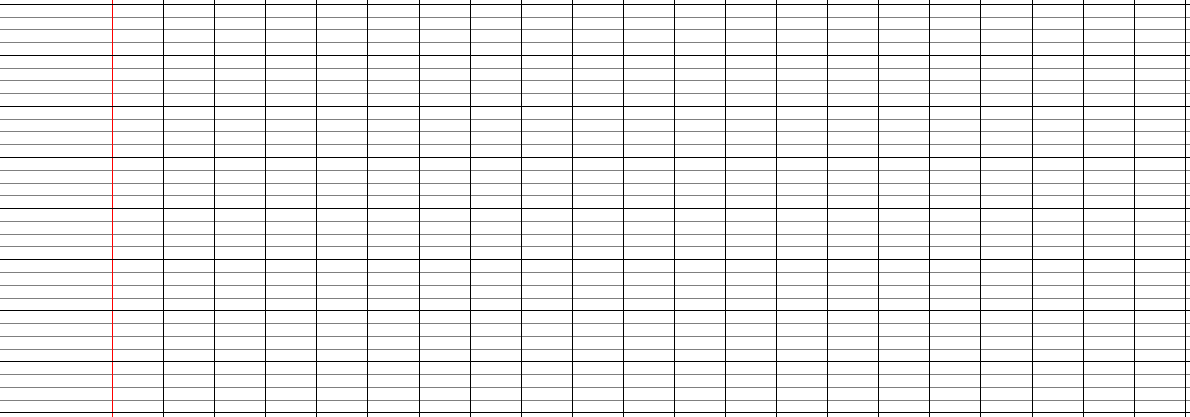 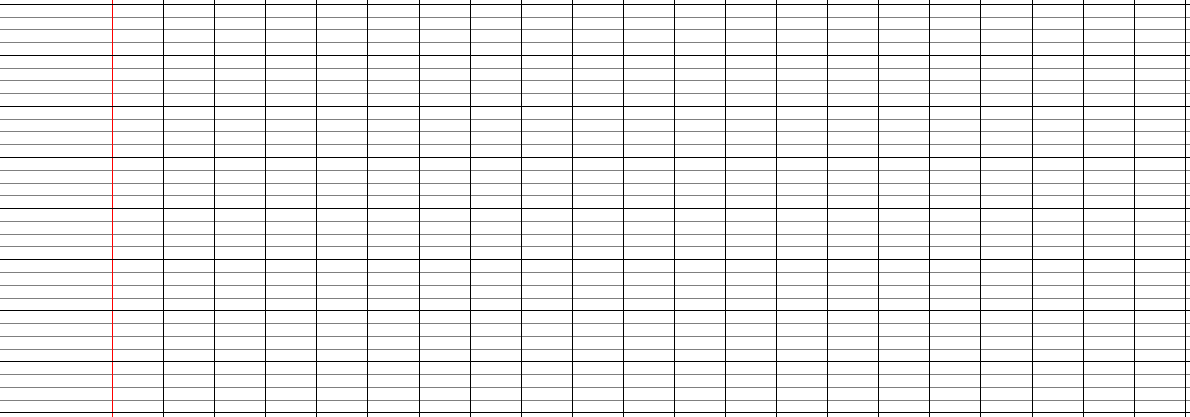 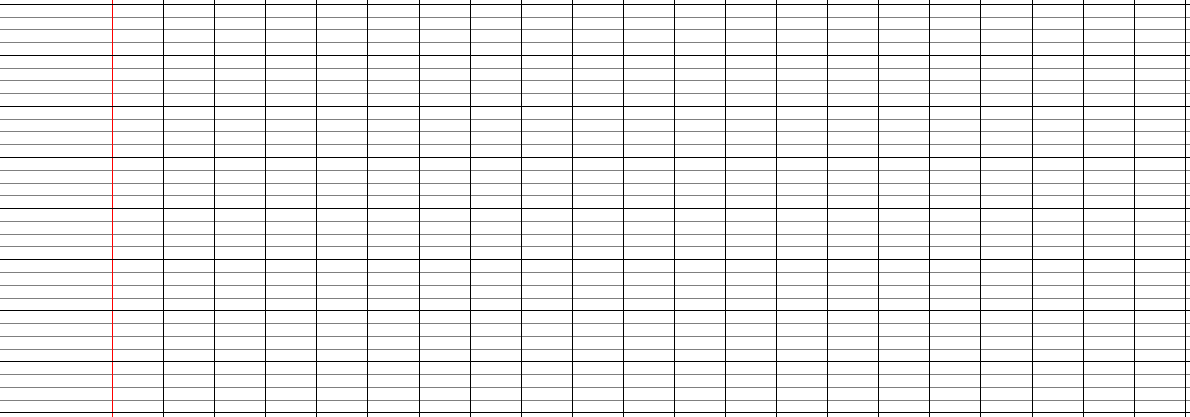 Le futur des verbes des 1er et 2ème groupes
7
**
1
2
3
Complète avec le pronom personnel qui convient.
Récris les phrases suivantes en conjuguant le verbe entre parenthèses au futur.
Ecris une phrase au futur avec les verbes suivants.
............ passeras le voir.
............ rangeront le garage.
............ plaisanterons avec lui.
............ décollerez de l’aéroport.
............ parlerai avec ta maitresse.
............ te promèneras avec ton chien.
............ ramasserons des coquillages.
............ filmera notre arrivée.
Mon frère et moi (jouer) souvent dans le jardin.

Elles (proposer) d’aller gouter chez elle à 16h30.

Ton ami et toi (profiter) de vos vacances en Chine.
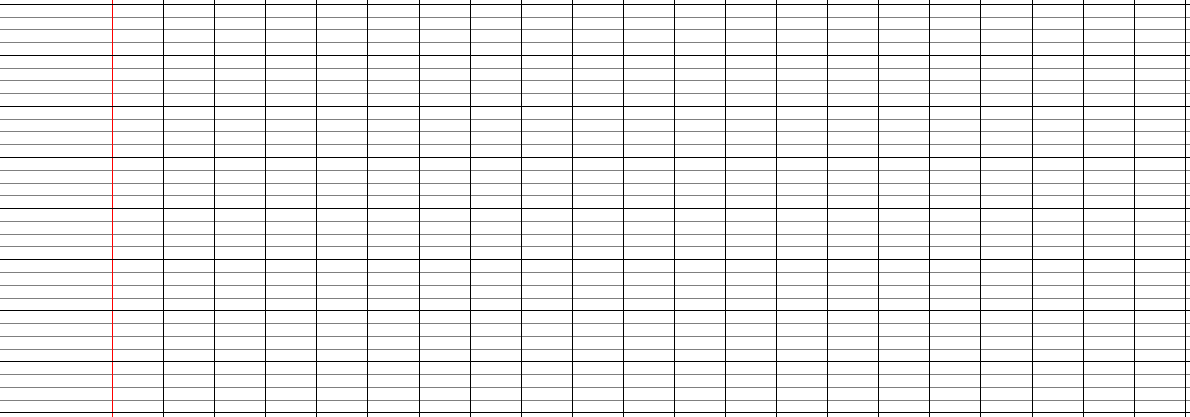 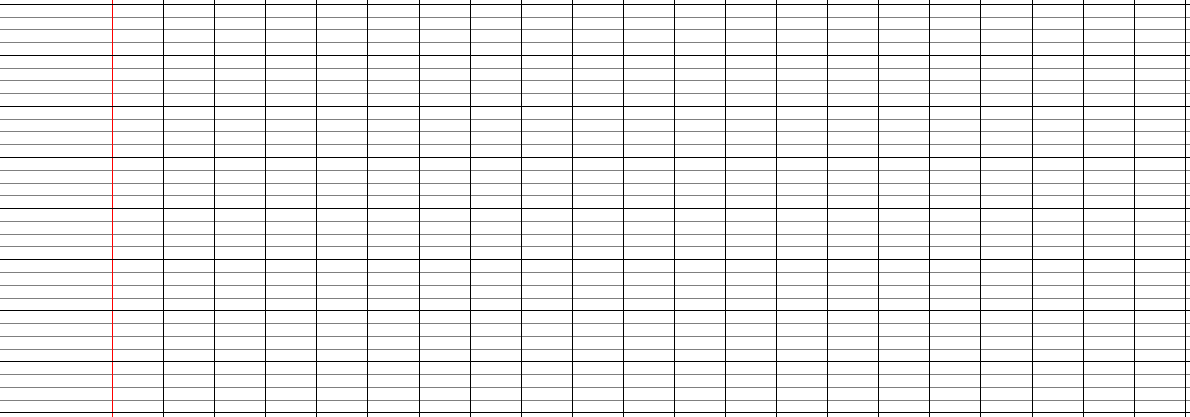 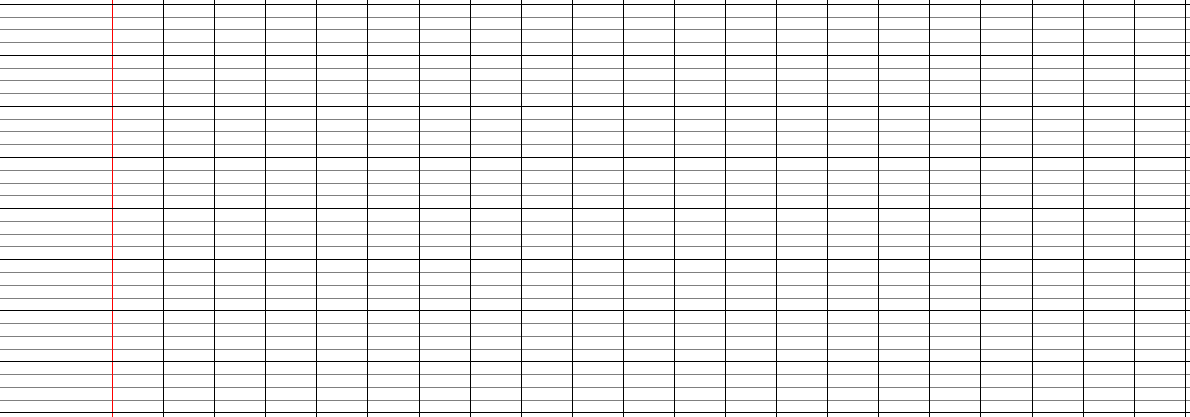 plaisanter
décorer
raconter
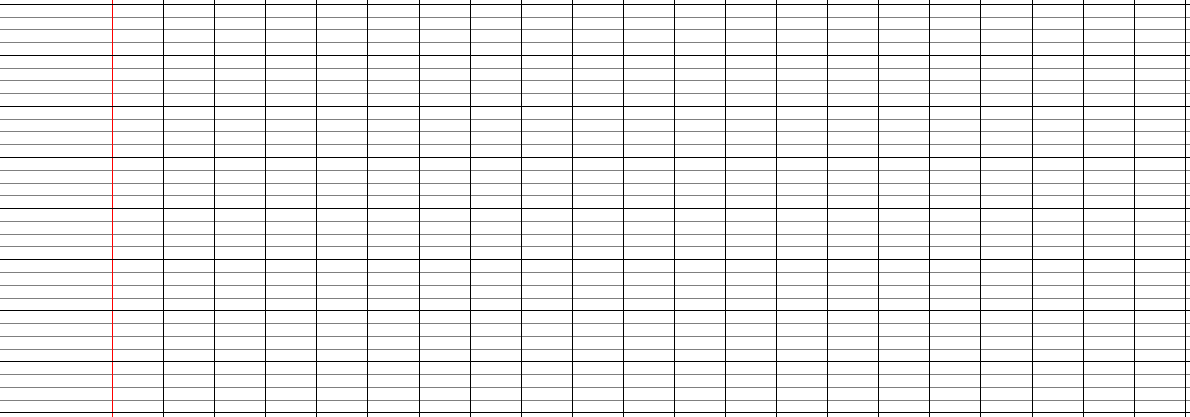 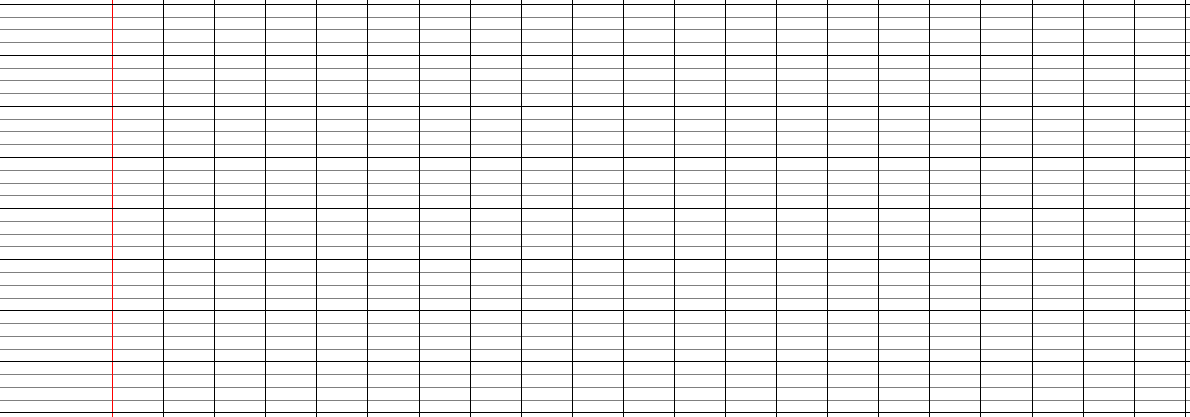 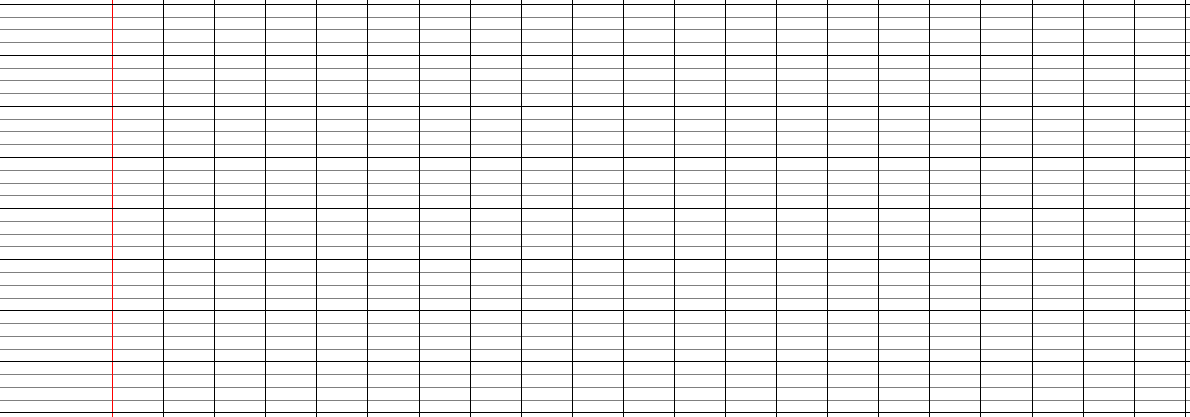 Le futur des verbes des 1er et 2ème groupes
7
***
1
2
3
Conjugue au futur les verbes entre parenthèses.
Complète les phrases avec le verbe qui convient conjugué au futur.
Ecris quelques phrases pour décrire cette scène en employant les verbes suivants au futur :
Pour réaliser une pizza, tu (pétrir) ______________ la pâte brisée, puis tu l’(aplatir) _____________ avec un rouleau à pâtisserie. Ensuite, tu la (garnir) _____________ de sauce tomate, jambon et champignons. Elle (blondir) _______________ au four.
nourrira – atterrirons – épanouirai - franchirez
Je m’________________ dans mon métier.
Ma mère et moi ___________________ à l’aéroport de Marseille.
Ta sœur et toi ___________________ la rivière en passant par le pont.
Le voisin __________________ notre chat pendant notre absence.
choisir – remplir – s’ouvrir - fleurir
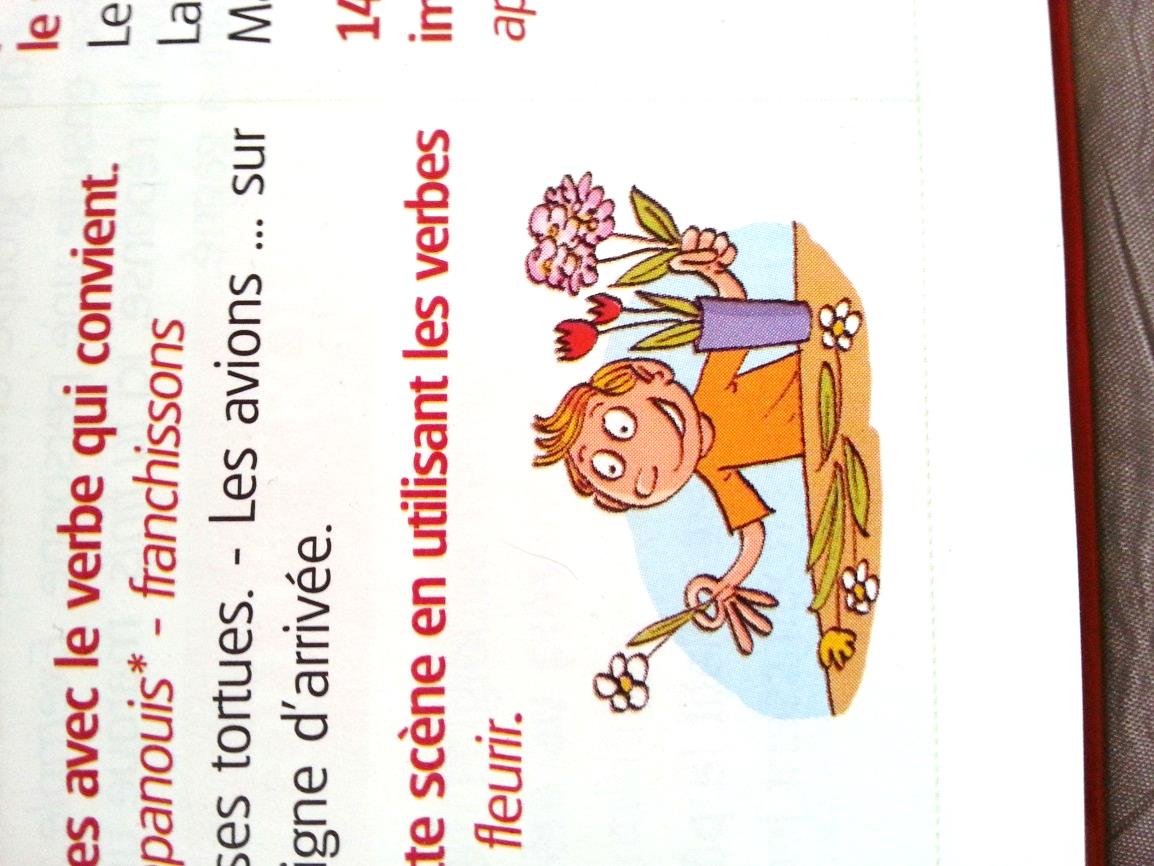 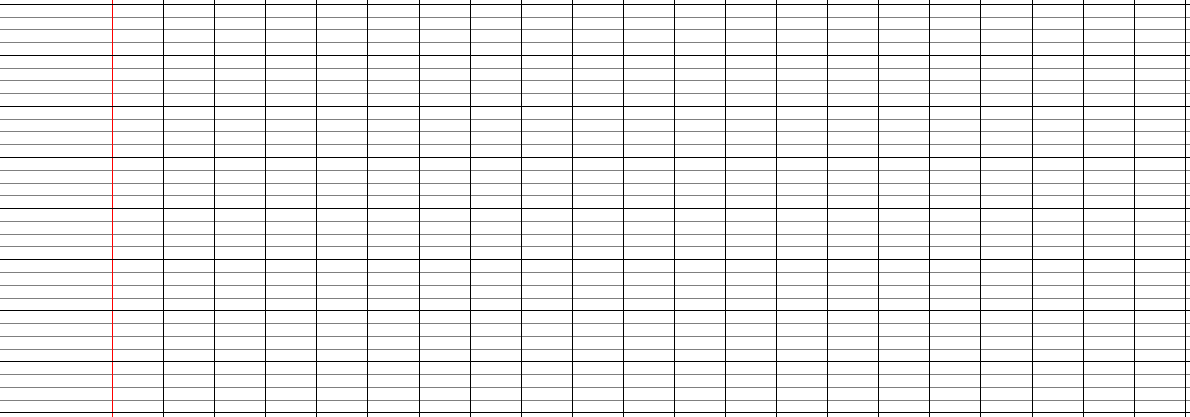 Le futur des verbes des 1er et 2ème groupes
7
****
1
2
Récris les phrases suivantes en remplaçant le sujet par un pronom personnel qui convient et en accordant au futur le verbe entre parenthèses.
Récris ce texte au futur.
Le petit garçon ne (finir) pas ses devoirs.

Le boulanger et le boucher (fournir) l’épicerie du village.

Ma sœur et moi (nourrir) les poules avec des épluchures.

Ton père et toi (salir) tout avec vos chaussures.
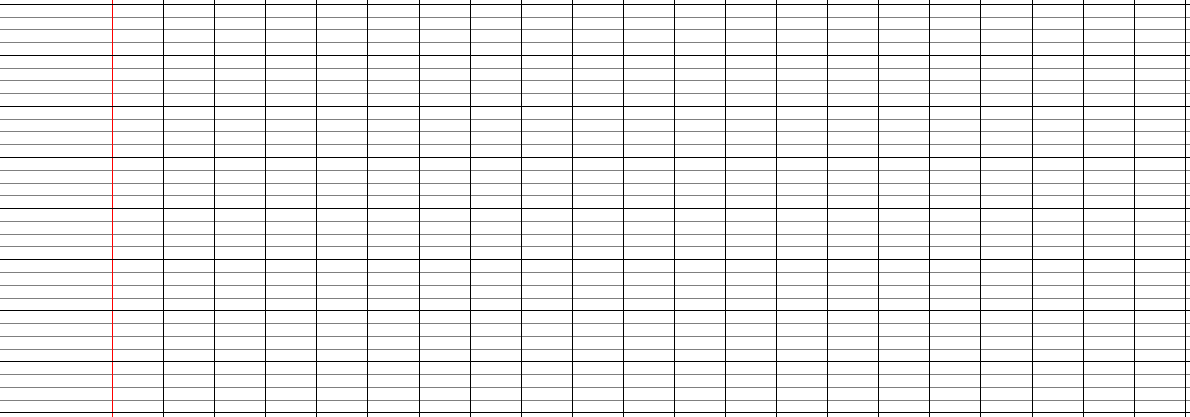 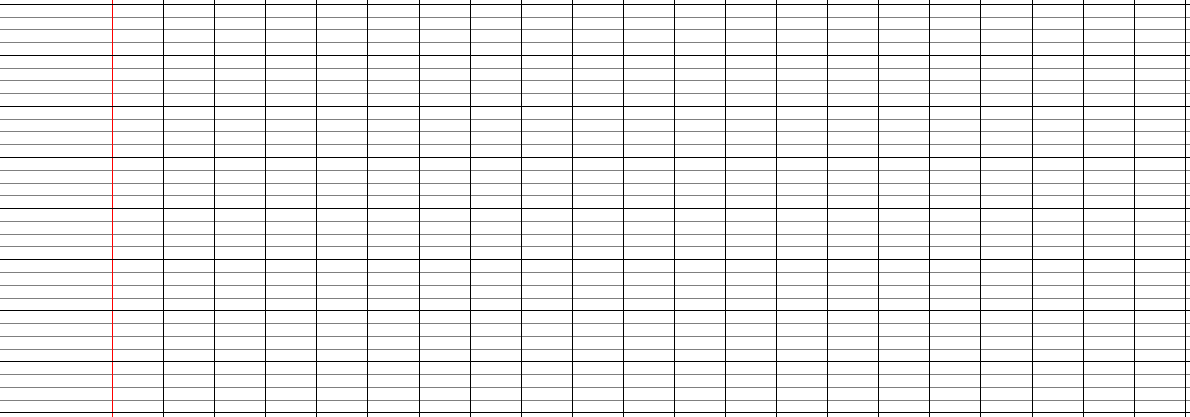 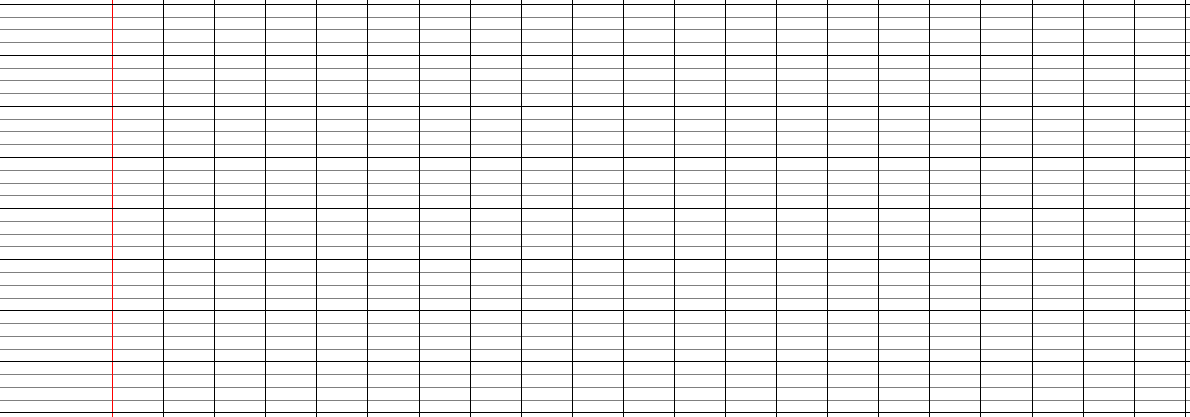 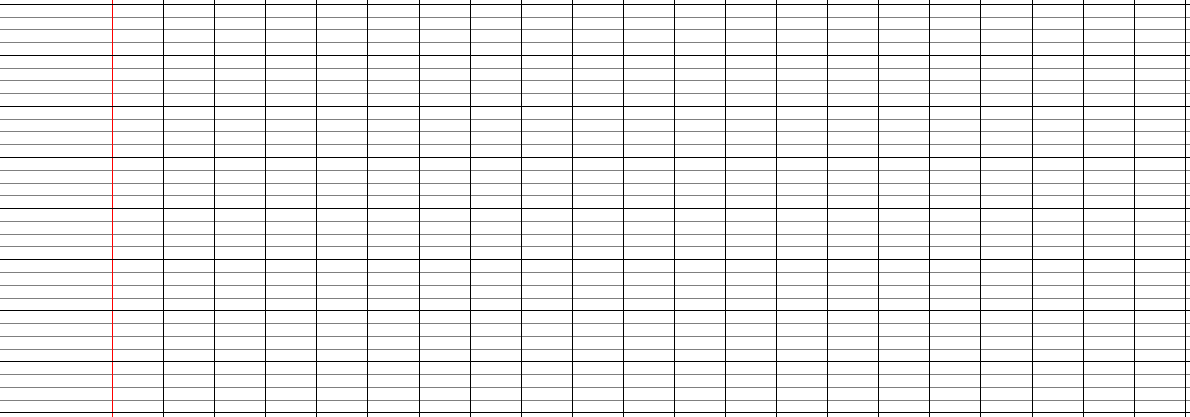 Madame la Taupe finit de creuser son terrier. Le lapin et l’écureuil l’invite à boire le thé. Les animaux applaudissent la nouvelle voisine. Elle rougit devant tant de gentillesse.
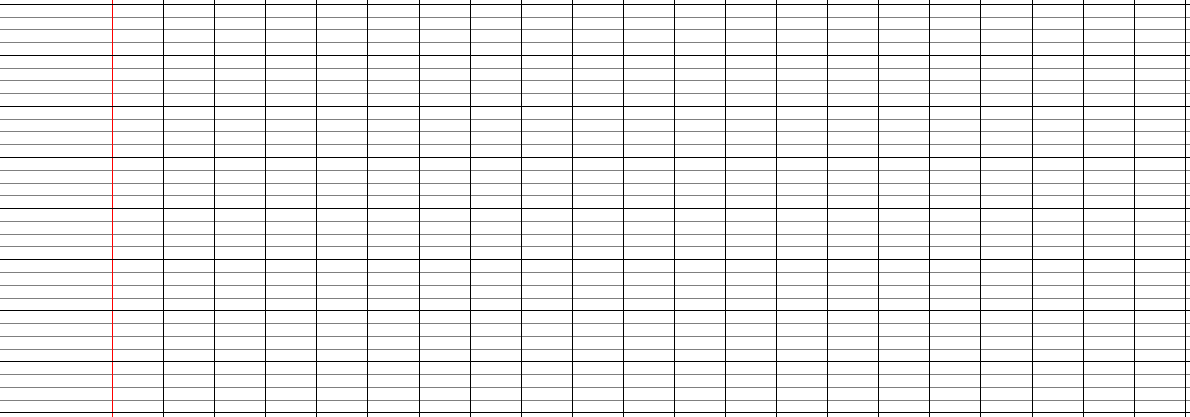 Le futur des verbes être et avoir
8
*
2
3
1
Relie à la règle le sujet à son verbe conjugué au futur.
Surligne le verbe conjugué qui convient et récris la phrase.
Souligne les phrases au futur.
Ma sœur a eu un chiot pour son anniversaire. Mes parents seront contents de le promener. J’ai bien envie de les accompagner. Ce chien sera notre nouveau compagnon. Il aura besoin qu’on s’occupe bien de lui. Il aura un nouveau collier et nous serons fiers de le montrer à tous nos amis. Nous avons déjà un chat. J’espère qu’il ne sera pas jaloux !
Les élèves seront/serons/seras des petits journalistes pendant le voyage.

La plante auras/aurai/aura besoin d’être arrosée régulièrement.

Mes cousins et moi aurons/auront/aurez beaucoup de choses à nous raconter.
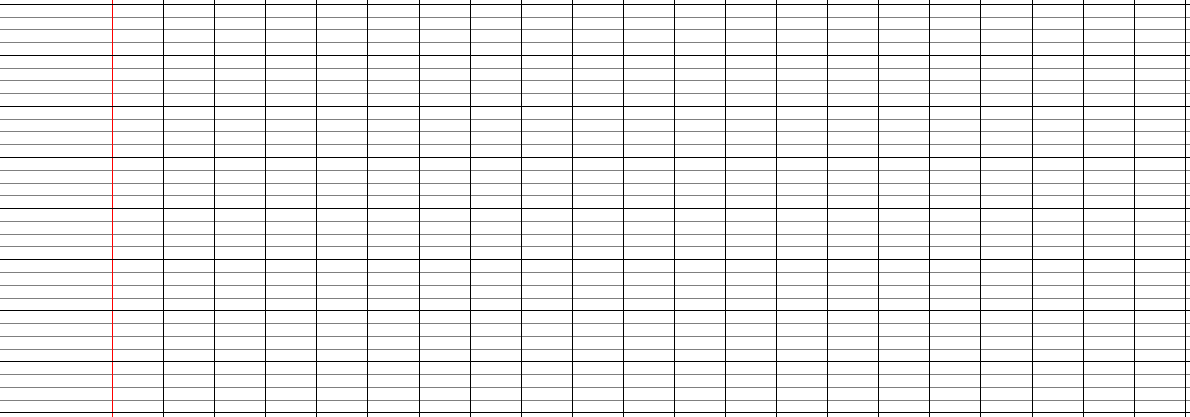 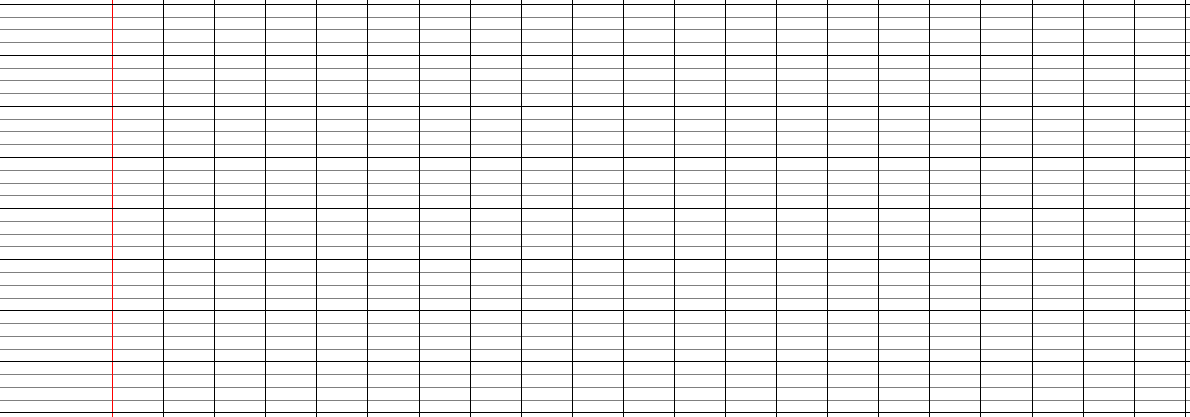 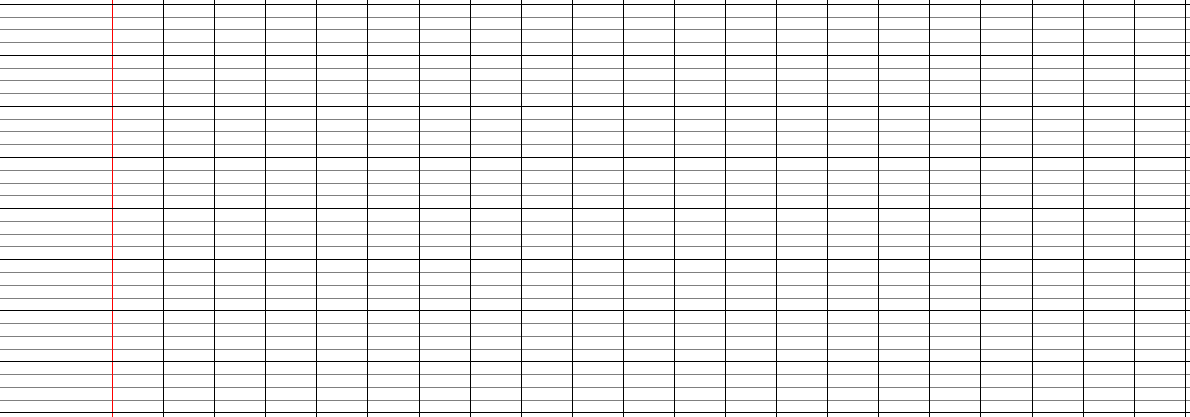 Le futur des verbes être et avoir
8
**
1
2
3
Complète avec le pronom personnel qui convient.
Récris ces phrases avec le pronom personnel demandé.
Complète ces phrases avec le verbe être ou avoir au futur.
............ auras le temps de finir.
............ seront fiers de leur travail.
............ aurons de nombreux souvenirs.
............ aurez une belle écriture.
............ serai en colère.
............ seras sage.
............ serons nombreux ce soir.
............ aura une moto très rapide.
Nous aurons mauvais caractère.

Vous serez les premiers.

Joan et Jim auront un cartable tout neuf.

Tu seras son meilleur ami.
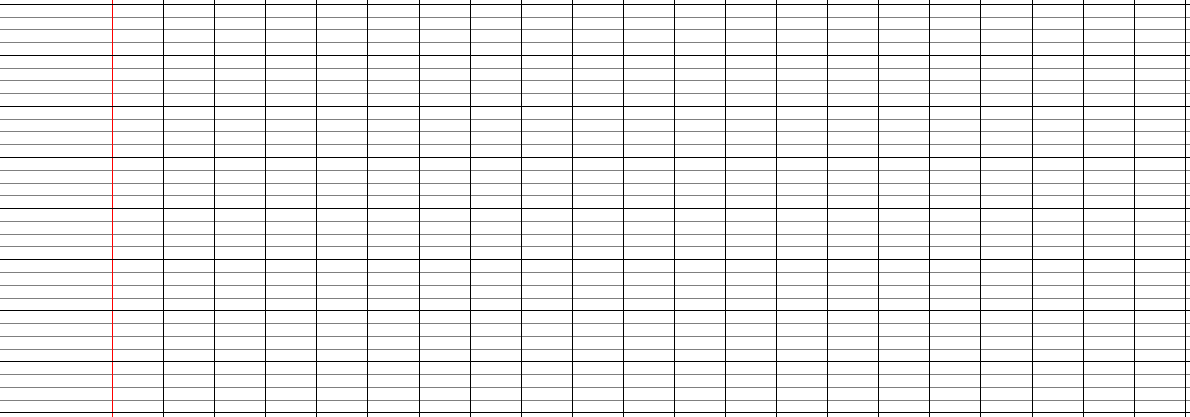 Tu
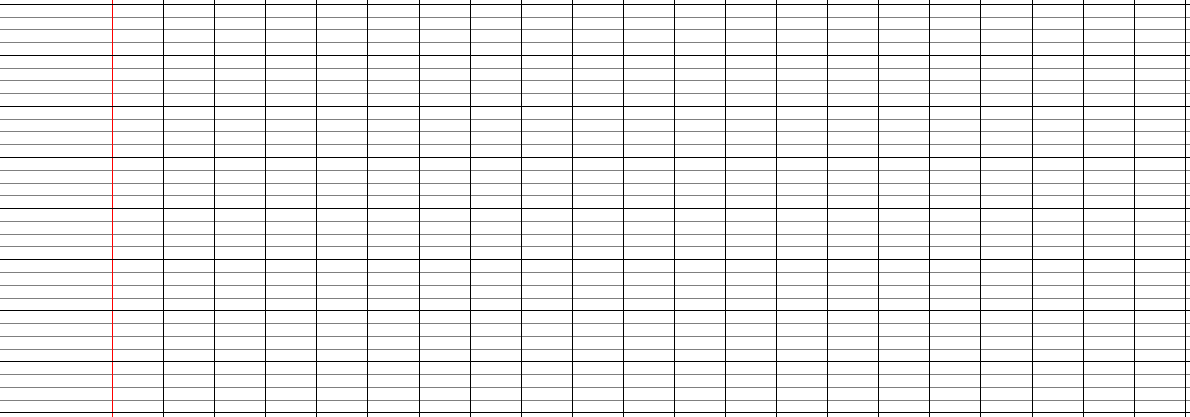 Ils
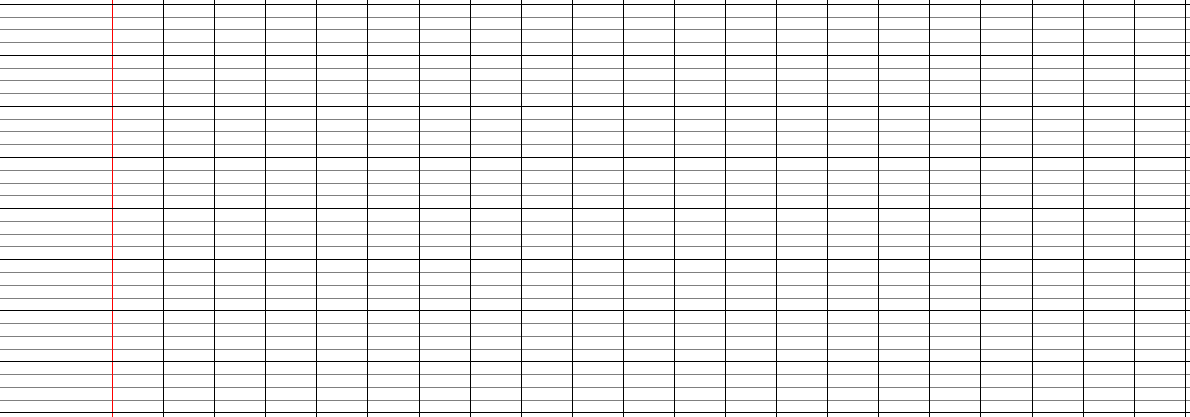 Elle
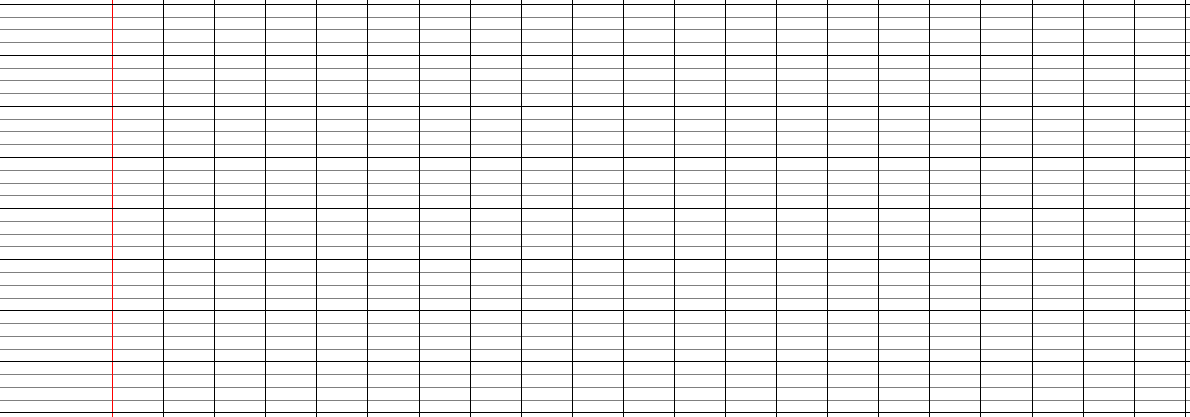 Je
Quand nous .............................. en weekend, nous ............................. le temps de nous reposer. Ma sœur .................................. bientôt 8 ans, ça ................................ son anniversaire en mai. Les enfants ................................ contents, ils .............................. le droit de faire du vélo.
Le futur des verbes être et avoir
8
***
1
2
Surligne les verbes être et avoir conjugués au futur dans les phrases suivantes puis recopie-le dans la bonne colonne.
Récris ces phrases en les mettant au futur.
Il aura 9 ans. - Marion et Julien seront en CM1.  - Nous aurons un hamster. – Je serai très gentille. – Tu auras bonne mine. – Ton frère et toi serez chez le dentiste.
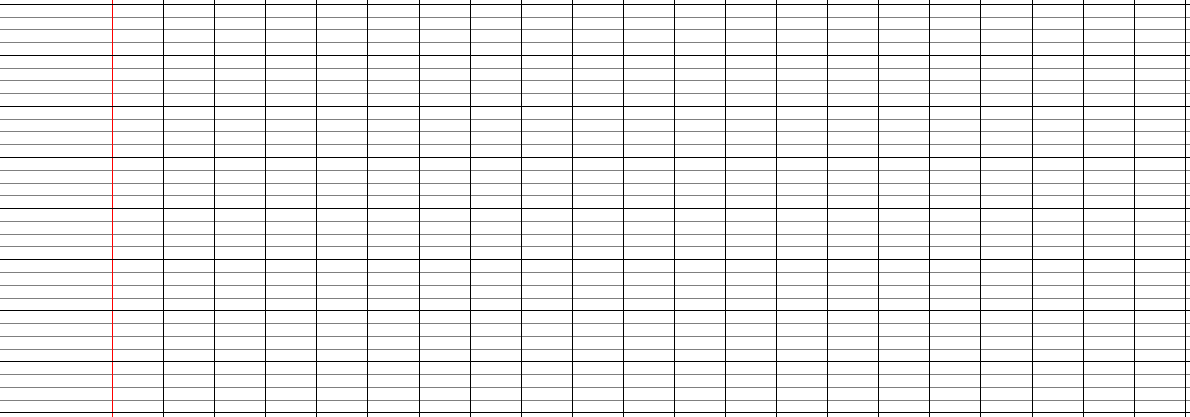 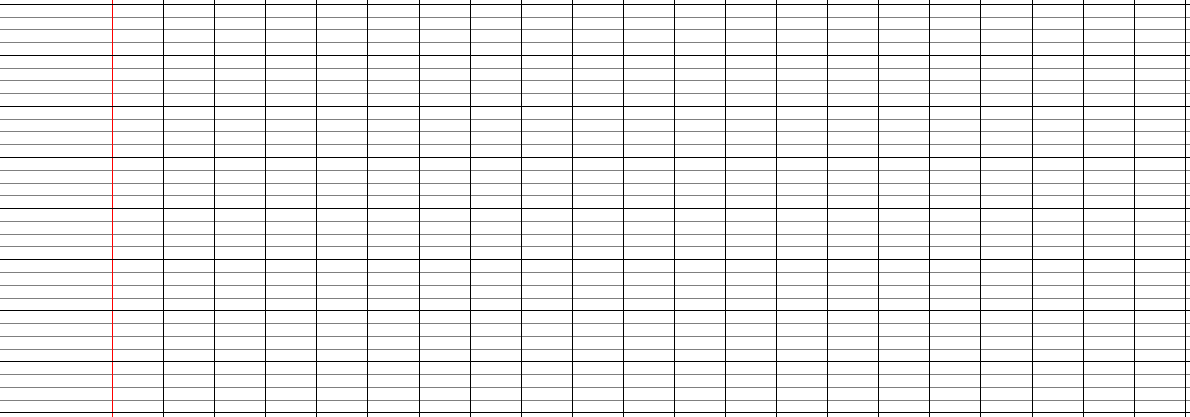 Vous êtes en panne.

Ils avaient un lapin.

Nous sommes d’accord avec elle.

J’étais très fatigué.
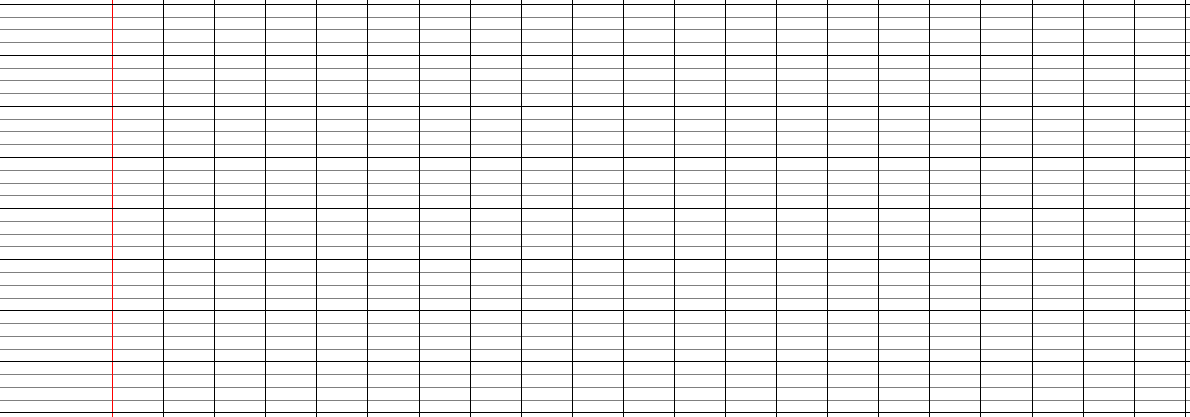 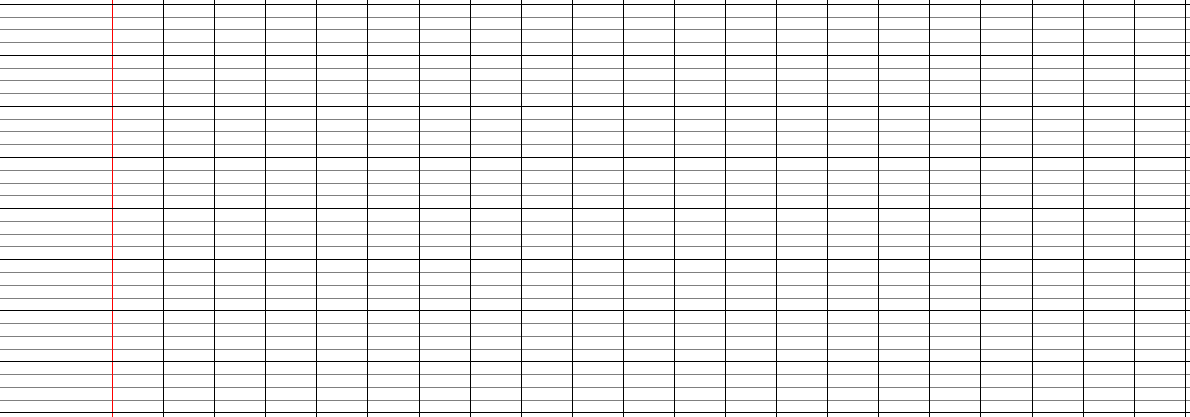 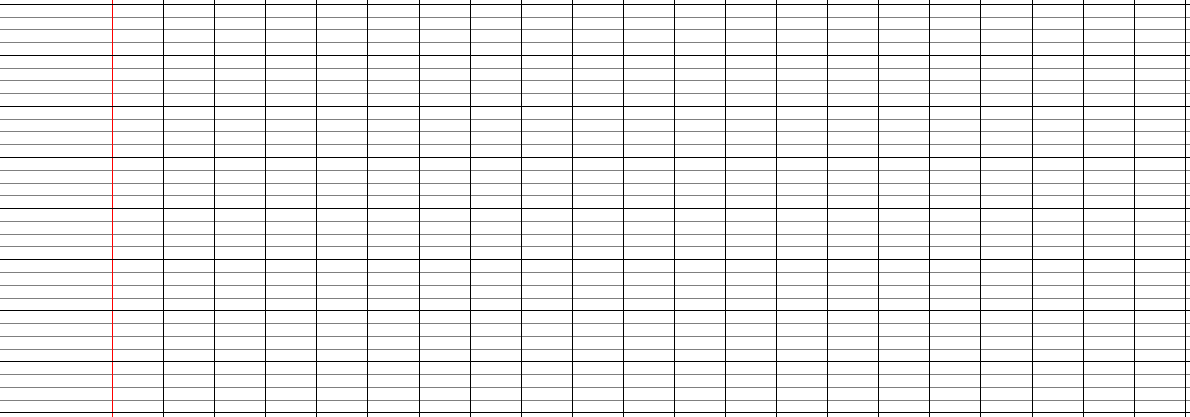 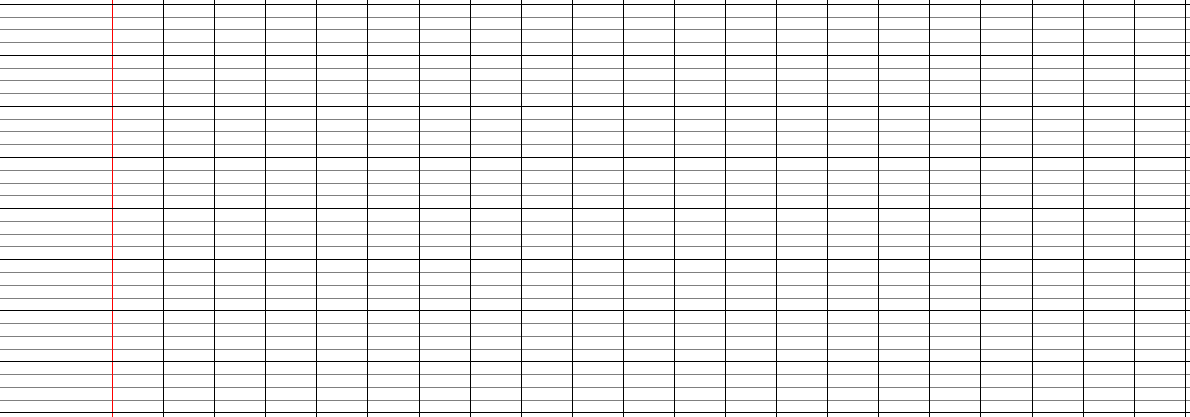 Le futur des verbes être et avoir
8
****
1
2
3
Complète ces verbes avec le pronom personnel qui convient.
Complète ces phrases avec être ou avoir conjugués au futur.
Récris ces phrases avec le sujet indiqué.
............ aurai
............ seras
............ sera
............ serons
............ serai
............ aurons
............ serez
............ aura
............ aurez
............ auras
............ auront
............ seront
Ce théâtre de marionnettes ___________ fascinant.
Les cerises ___________ très mûres en juin.
Ta mère et toi  __________ des étoiles plein les yeux.
Mon chien et moi ____________ le temps de faire une longue promenade.
Ma grand-mère aura de nombreuses photos de nous.

Je serai ravie de vous faire visiter.

Nous aurons certainement besoin d’un parapluie.

Antoine sera assis à côté de toi.
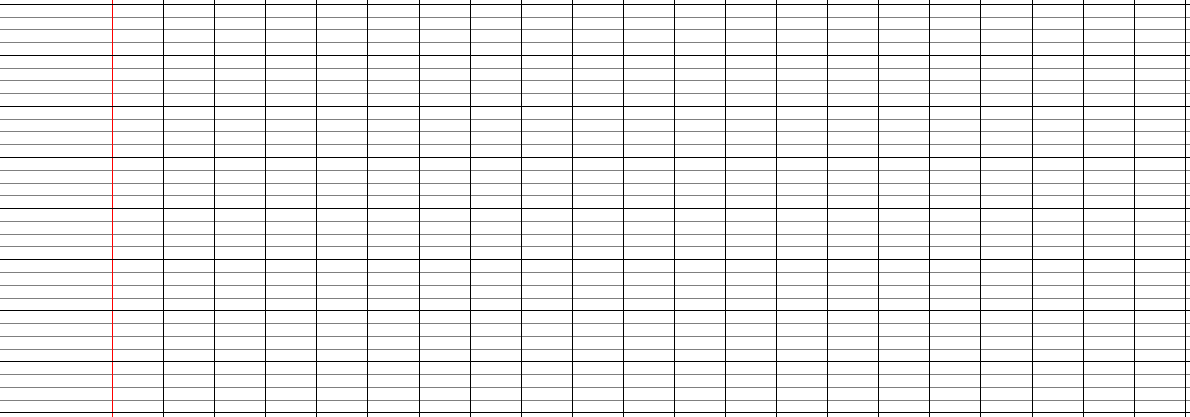 Tu
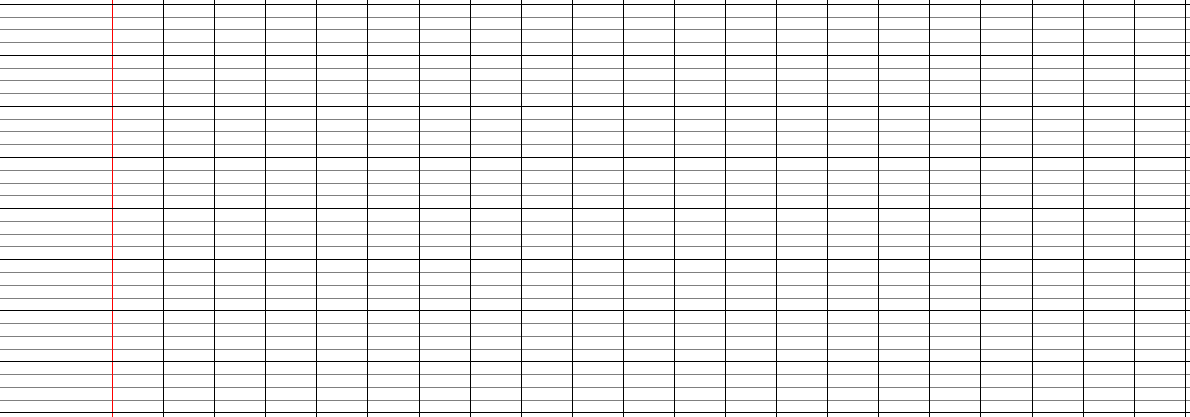 Laura et Sandra
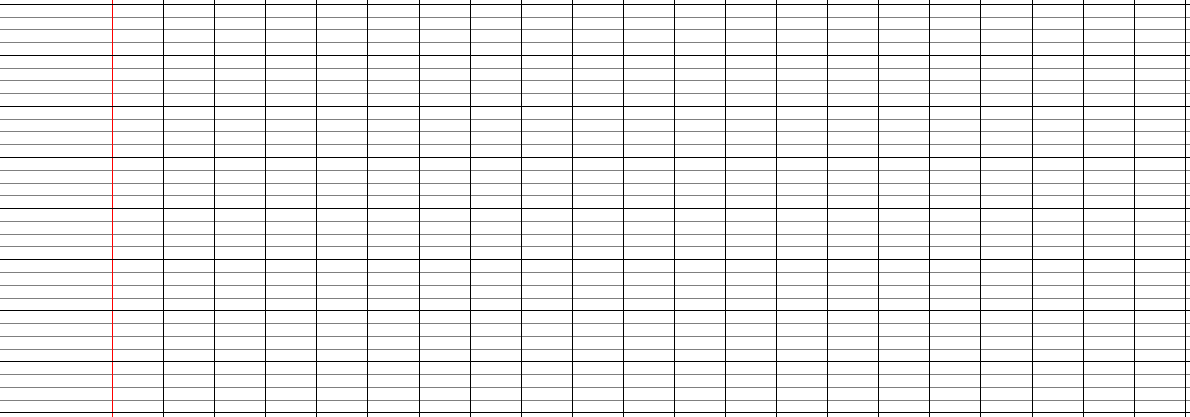 Aurélien et toi
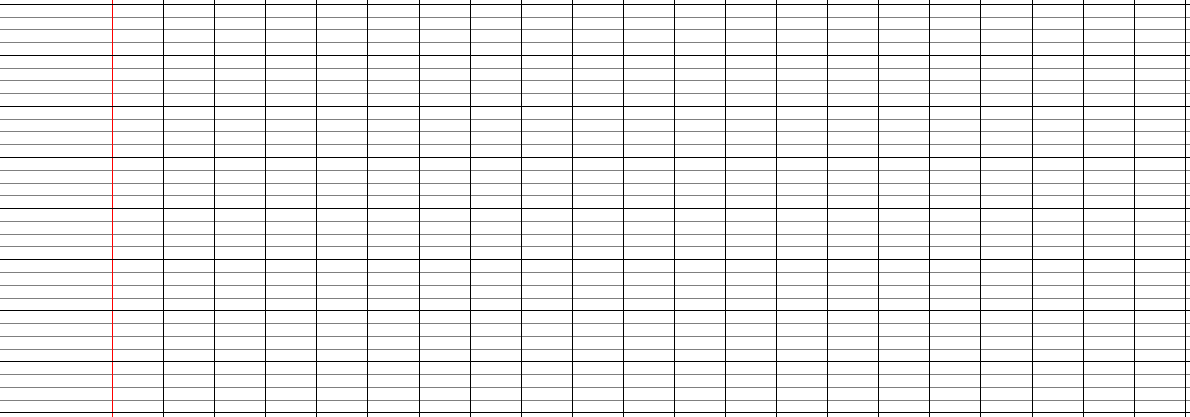 Dylan et moi
Le futur des verbes du 3ème groupe (faire, aller, dire et venir)
9
*
1
3
2
Recopie ces phrases en conjuguant le verbe entre parenthèses au futur.
Complète ces phrases en conjuguant le verbe entre parenthèses au futur.
Relie à la règle le sujet à son verbe conjugué au futur.
Ton frère et toi (faire) une promenade sur le lac.

Quand le soleil se couchera, les enfants (aller) se coucher.

Quand je (être) au collège, je (faire) du latin.
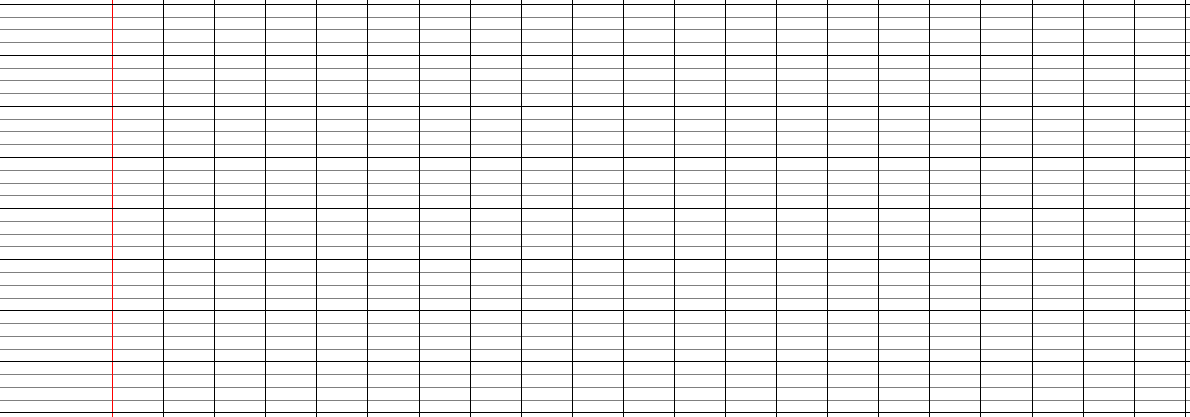 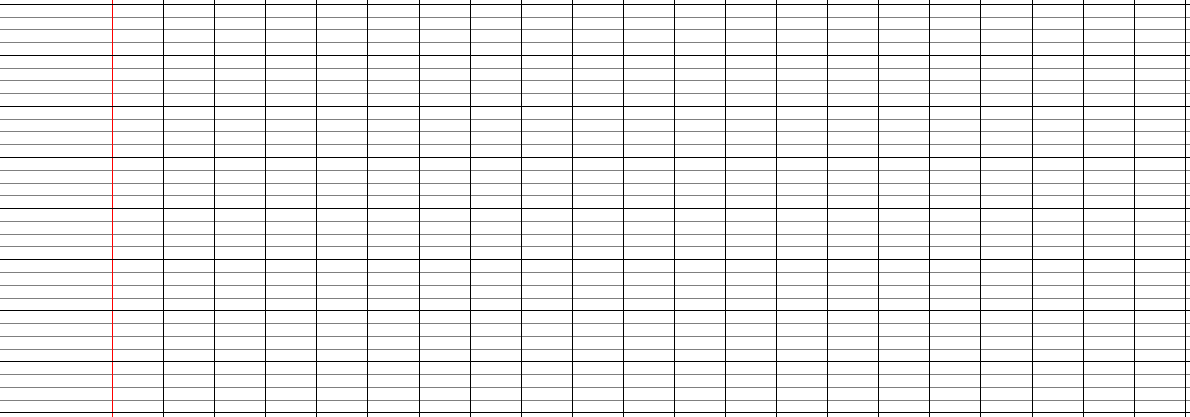 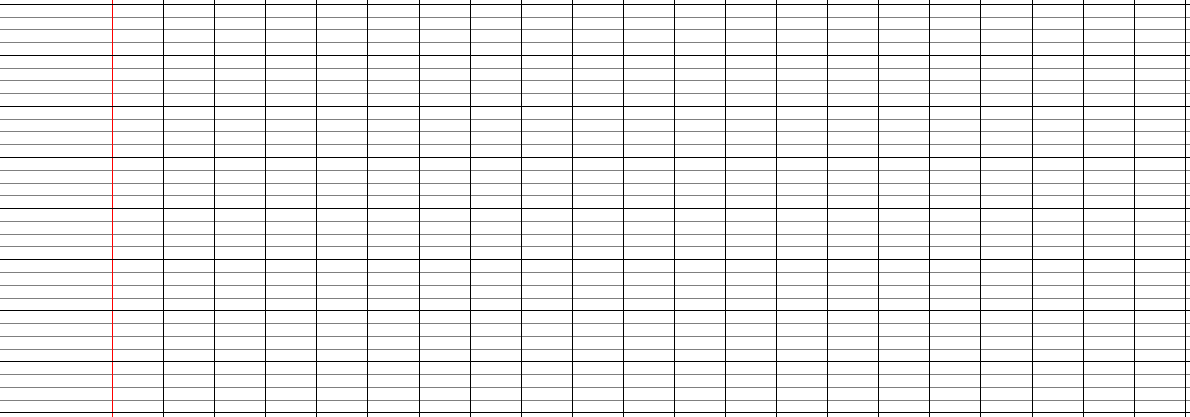 Je (venir) ................................. pendant ta compétition. Nous (venir) ................................. vous donner un coup de main pour les travaux. Tu (dire) ................................. bonjour à ton oncle. Elles (dire) ................................. ce qu’elles ont vu en Espagne. Mathieu (dire) ................................. sa poésie devant la classe. Vous (venir) ................................. aux prochaines vacances.
Le futur des verbes du 3ème groupe
(pouvoir, partir, prendre, vouloir, voir)
9
**
2
3
1
Complète ces phrases avec le verbe qui convient.
Relie à la règle le sujet à son verbe conjugué au futur.
Complète les phrases en conjuguant le verbe entre parenthèses au futur.
La boulangère (prendre) ................................... votre commande.
Je (partir) ...................................... faire un safari en Afrique.
Tu (vouloir) .................................... être assis à côté de ton ami.
Vous (voir) ........................................ mon père à cette réunion.
Ses collègues (pouvoir) .............................. répondre à toutes les question que nous (vouloir) .................................. poser .
verront - voudra - partiras - pourrons - prendrez - prendrai
Les spectateurs ................................. une merveilleuse pièce de théâtre. Ta grand-mère et toi ................................. bien une autre tasse de thé ? L’athlète ................................. tenter de battre son record. Mes amis et moi ................................. assister au concert depuis les coulisses. Je ................................. l’avion pour me rendre à Rio. Tu ................................. tôt pour éviter les grosses chaleur.
L’imparfait des verbes du 1er groupe
10
*
1
3
2
Souligne les phrases à l’imparfait
Relie à la règle le sujet à son verbe conjugué au présent.
Surligne le verbe conjugué qui convient et récris la phrase.
Mon frère a préparé un gâteau au chocolat pour mon anniversaire.
Ta grand-mère adorait tricoter des pulls pour ses petits enfants.
Autrefois, les élèves pouvaient recevoir des coups de règle.
Ce groupe visitera le donjon du château dans l’après-midi.
La file d’attente n’avançait pas très vite chez le médecin.
Le bûcheron coupais/coupez/coupait du bois dans la forêt.

Les avions décollaient/décollez/décollait de l’aéroport sans interruption.

Ma sœur et moi aimons/aimions/aimaient écouter les histoires de grand-père.
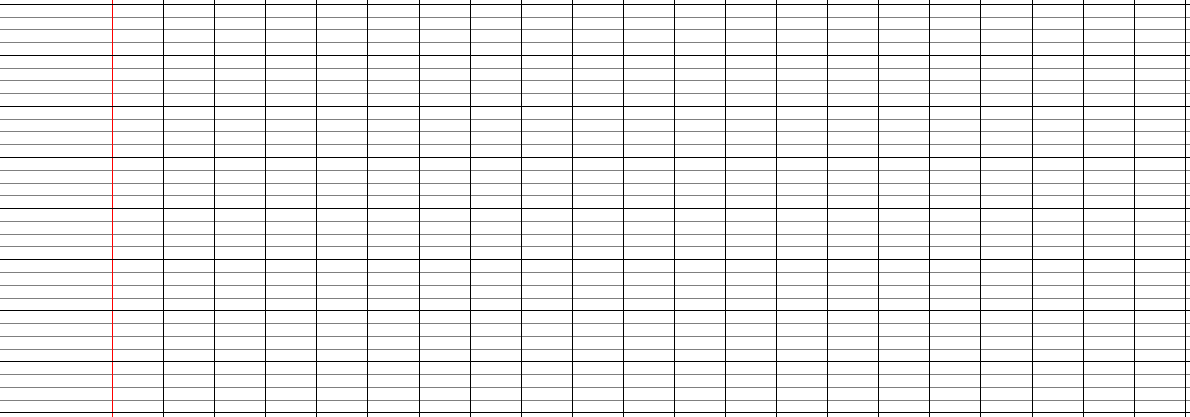 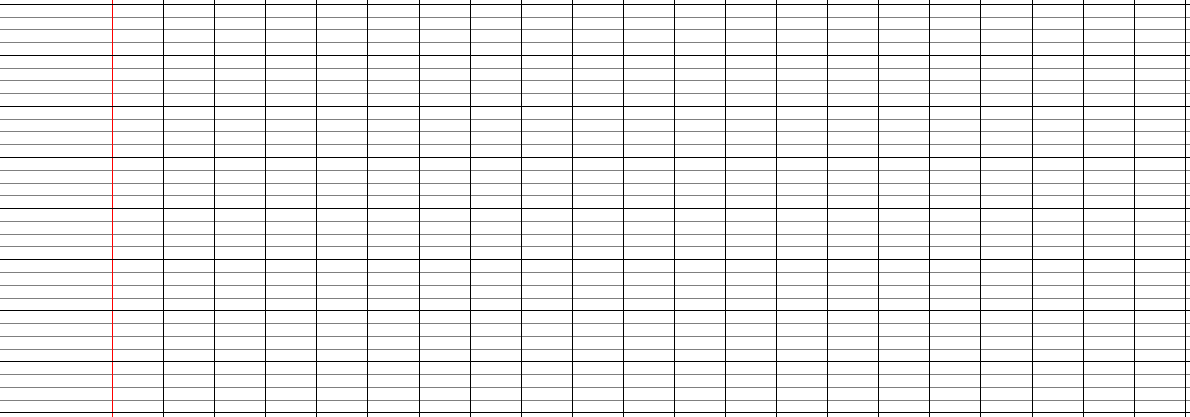 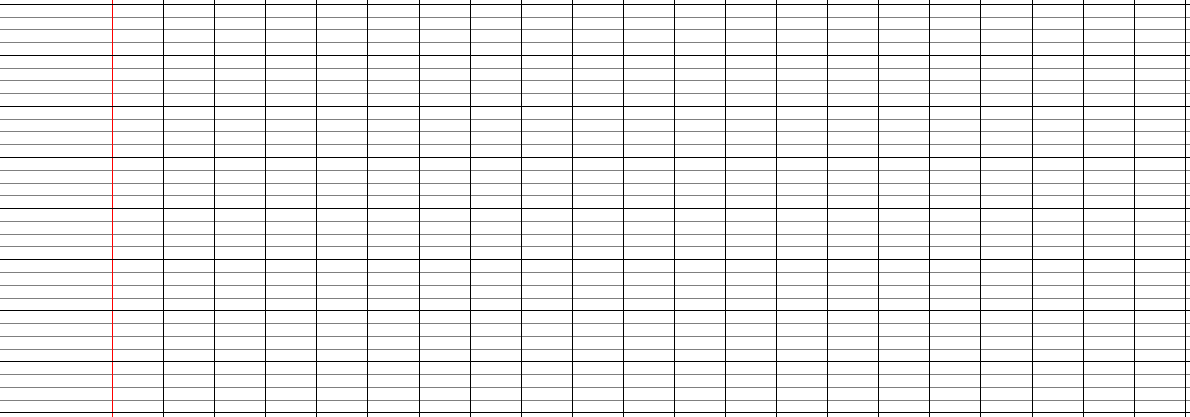 L’imparfait des verbes du 1er groupe
10
**
1
2
3
Complète avec le pronom personnel qui convient.
Récris la phrase suivante en changeant le sujet.
Récris les phrases suivantes en conjuguant le verbe entre parenthèses à l’imparfait.
............ voyageait dans la navette spatiale.
............ terminions le pot de confiture.
............ envoyais une carte postale.
............ décidiez de rentrer plus tôt.
............ distribuaient des médicaments.
............ pêchais à la ligne l’été.
............ rameniez de nombreux souvenirs.
............ achetait de beaux cadeaux.
Le chiot mordillait une pauvre chaussure de maman.

Tu observais le vol d’un papillon multicolore.
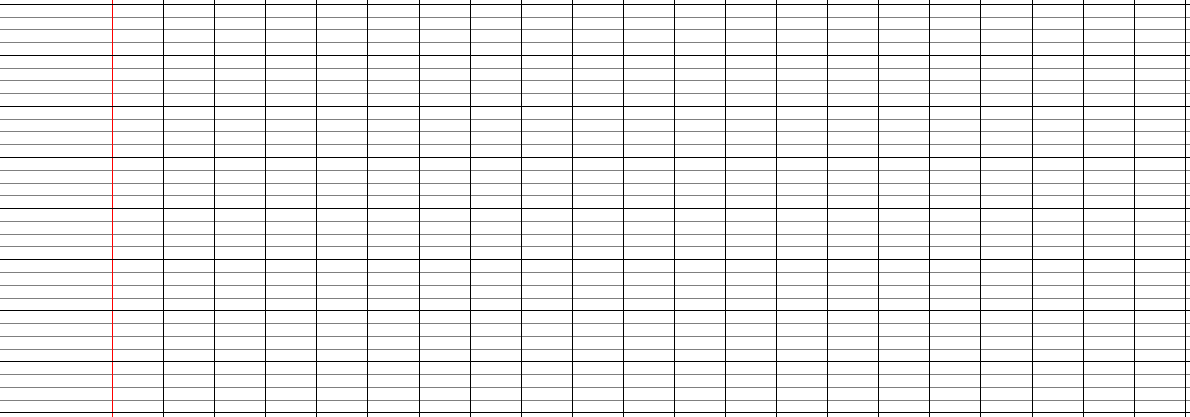 Les chiots
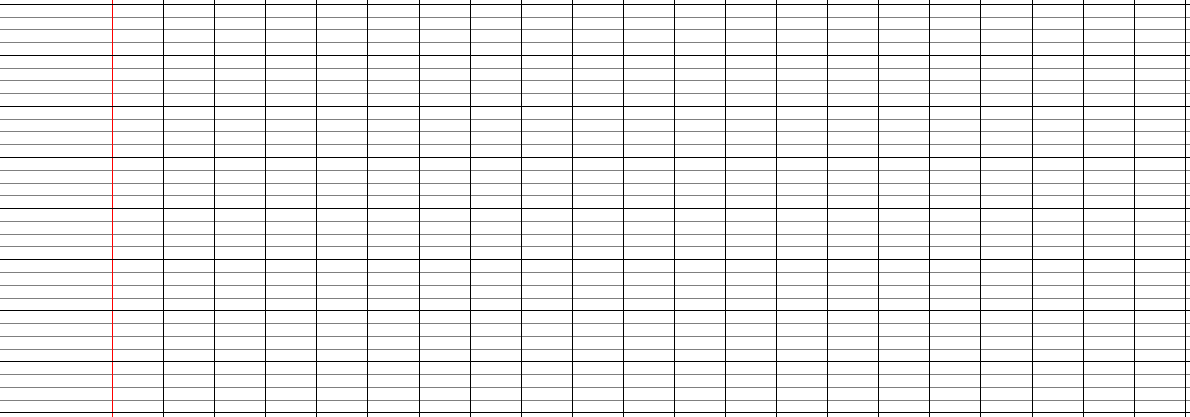 Vous
Les hommes préhistoriques (allumer) du feu grâce à du silex et de la pyrite.

L’empereur romain (décider) de la vie ou de la mort du gladiateur.

Nous (visiter) les vestiges de la civilisation gallo-romaine.
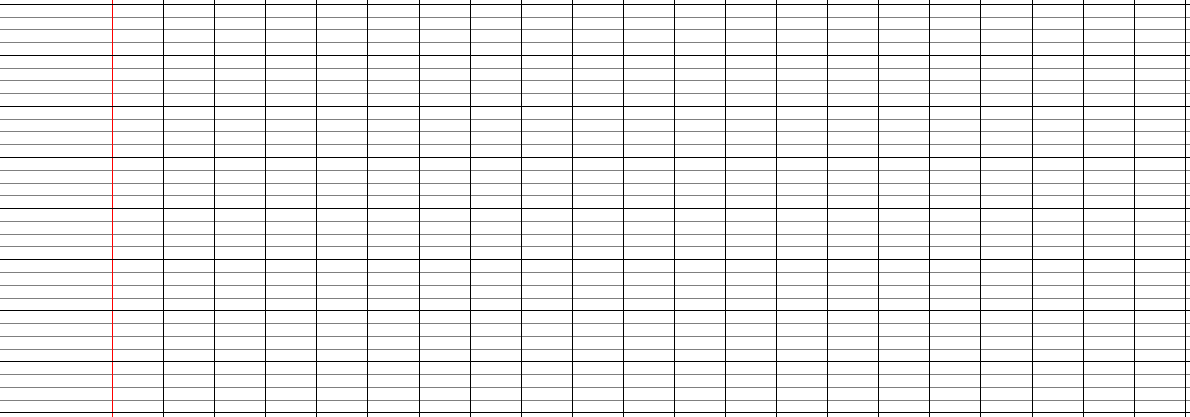 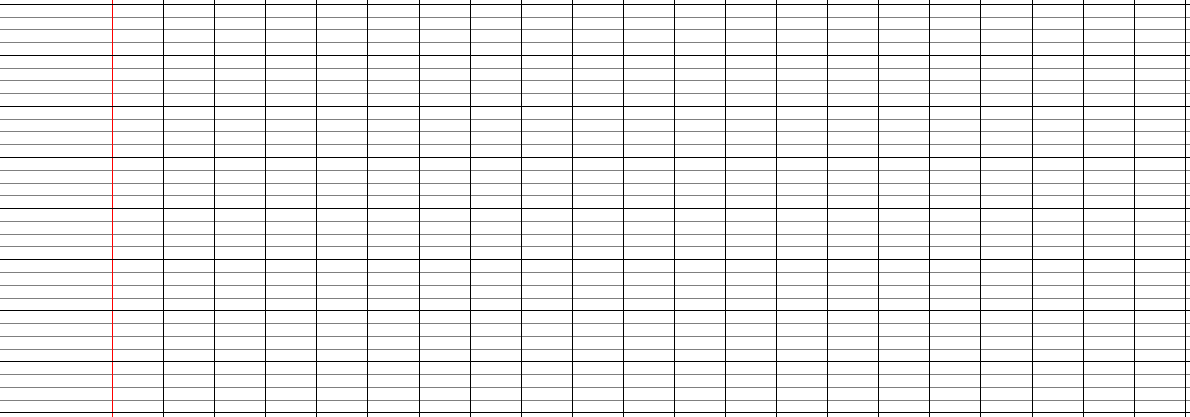 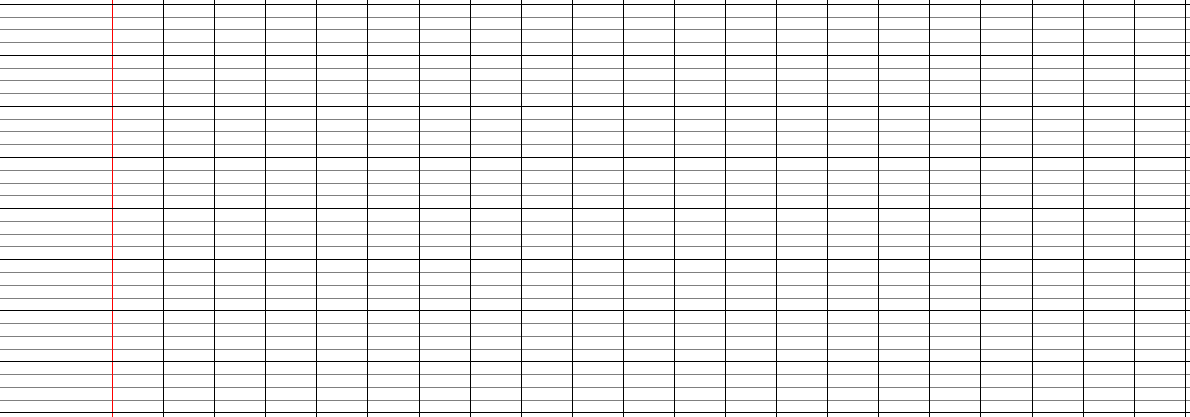 L’imparfait des verbes du 1er groupe
10
***
2
3
1
Récris ces phrases à l’imparfait.
Complète avec le pronom personnel qui convient.
Conjugue à l’imparfait les verbes entre parenthèses.
Les Romains (exploiter) ........................................  les richesses naturelles considérables de leur Empire. Généralement, l’empereur (posséder) ........................................  les mines.
Dans l’Antiquité on (utiliser) ........................................ énormément de bronze, pourtant, il ne (se trouver) ........................................ dans aucune mine !
Sous la République, les Romains se réunissent chaque printemps sur le Champ de Mars.

Chaque légion porte un nom et un numéro.

Les archéologues et toi (déterrer) de nombreux vestiges romains.
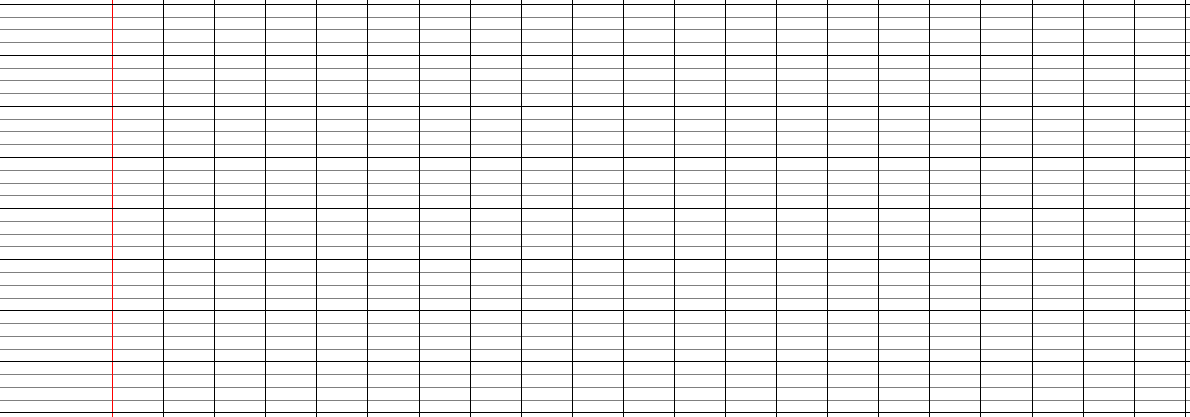 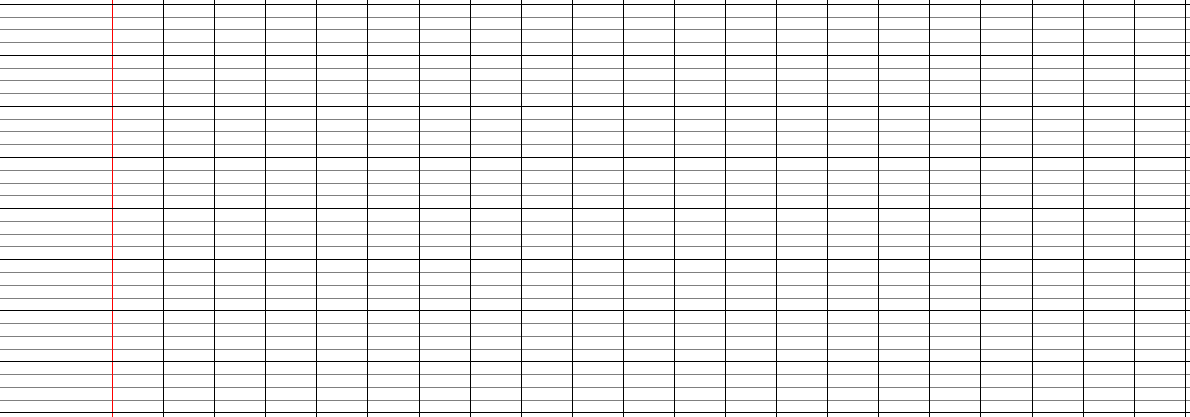 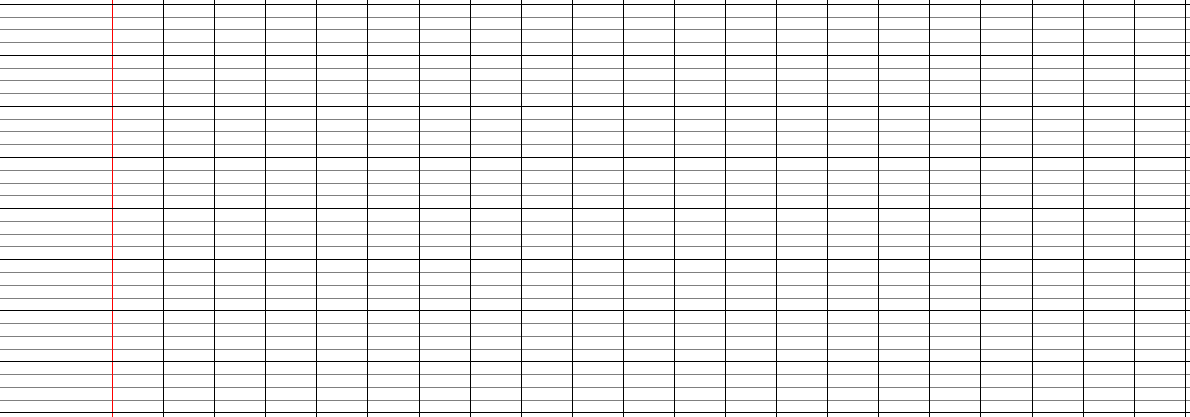 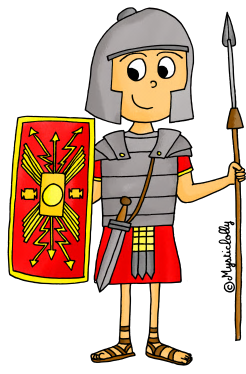 ............ étudiais les Romains à l’école.
............ découvrions la fondation de la ville de Rome par Romulus.
............ assistiez à des reproductions de combats de gladiateurs.
............ acheminaient l’eau de source grâce à des aqueducs.
L’imparfait des verbes du 1er groupe
10
****
1
2
Récris ces phrases en conjuguant les verbes entre parenthèses à l’imparfait.
Récris ce texte à l’imparfait.
En -336, Alexandre (traverser) la mer Égée et (attaquer) l’empire Perse.

Les savants grecs (chercher) à mieux comprendre le monde qui les (entourer).

Les Grecs (consommer) beaucoup de céréales comme l’orge et le blé.

Nous (cuisiner) à la manière des Grecs pendant le cours d’Histoire.
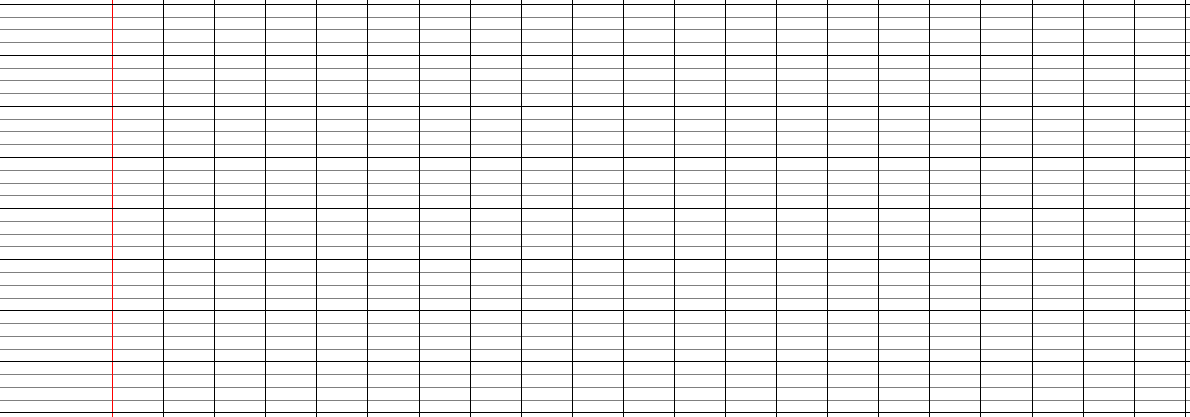 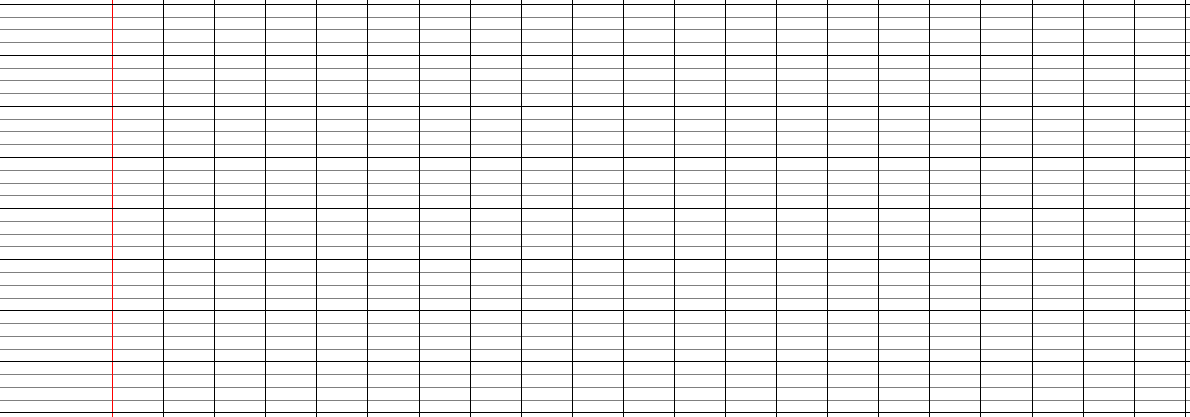 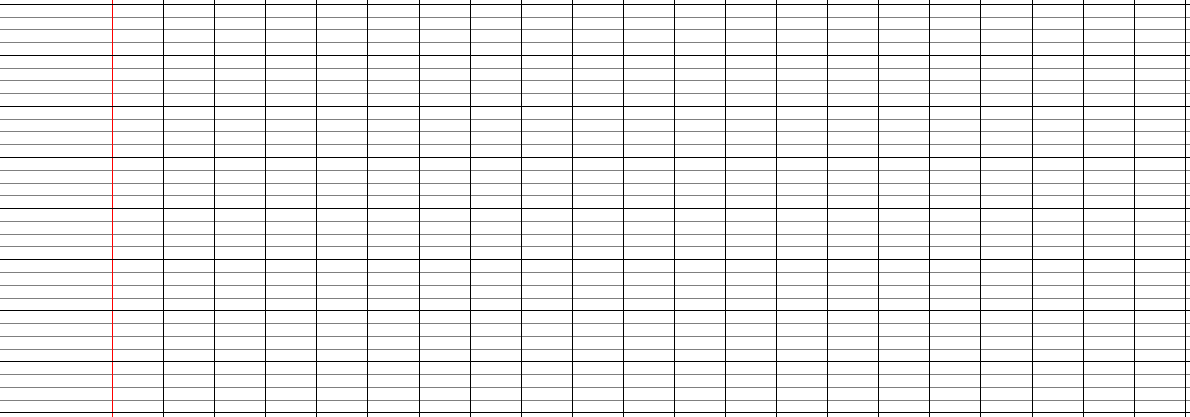 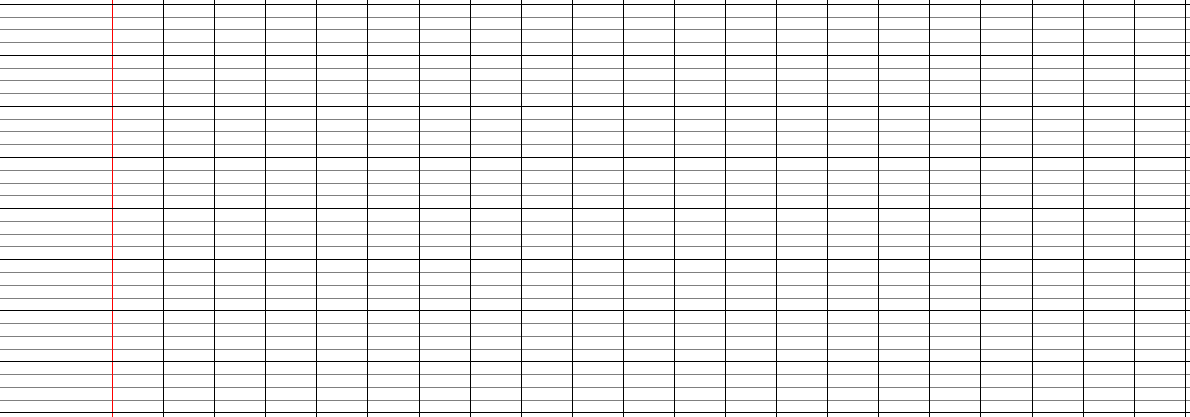 La démocratie athénienne tente de faire participer tous les citoyens à la vie de la cité. Les citoyens se réunissent au sein de l’ekklesia. Cette assemblée du peuple vote les lois. Les discussions s’y succèdent du lever au coucher du soleil.
La Grèce Antique à petits pas, Actes Sud Junior.
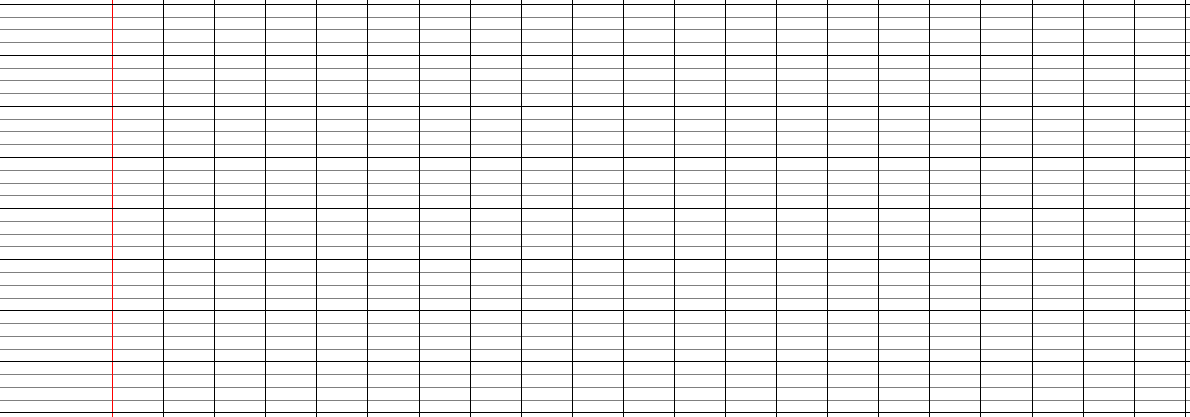 L’imparfait des verbes être et avoir
11
*
1
2
3
Complète avec le pronom personnel qui convient.
Complète les phrases en conjuguant le verbe écrit entre parenthèses à l’imparfait.
Complète avec avait / avaient / était / étaient.
............ avais peur de l’orage
............ étais passionné par l’Amérique.
............ était dans la rue
............ étions aimés de tous.
............ avais un animal totem.
............ avions de nombreuses questions.
............ étiez pressés d’arriver.
............ avait hâte de te connaitre.
Nous (être) _________________ fier d’avoir remporté ce match.
Les débats (être) _________________  passionnés dans l’Assemblée.
Le roi et la reine (avoir) _________________  bonne réputation.
Le peuple (avoir) _________________  de nombreuses revendications.
La guerre (être) _________________  déclarée à l’Autriche.
Vous (avoir) _________________ des idées très arrêtées.
Les Indiens ................................. de la peinture rouge sur le visage. Les Européens ............................. appelés les « Visages pâles ». Chaque année, une grande foire .............................. organisée par les tribus. Le troc .............................. une place importante chez les Indiens.
L’imparfait des verbes être et avoir
11
**
1
2
3
Relie à la règle le sujet et son verbe.
Récris les phrases avec le pronom personnel indiqué.
Récris ces phrases avec le nouveau sujet.
Le guerrier était agile.
Vous aviez une stratégie.
Elle était de bon conseil.
Il avait des tenues en peau.
~ Ils
~ Nous
~ Tu
~ Ils
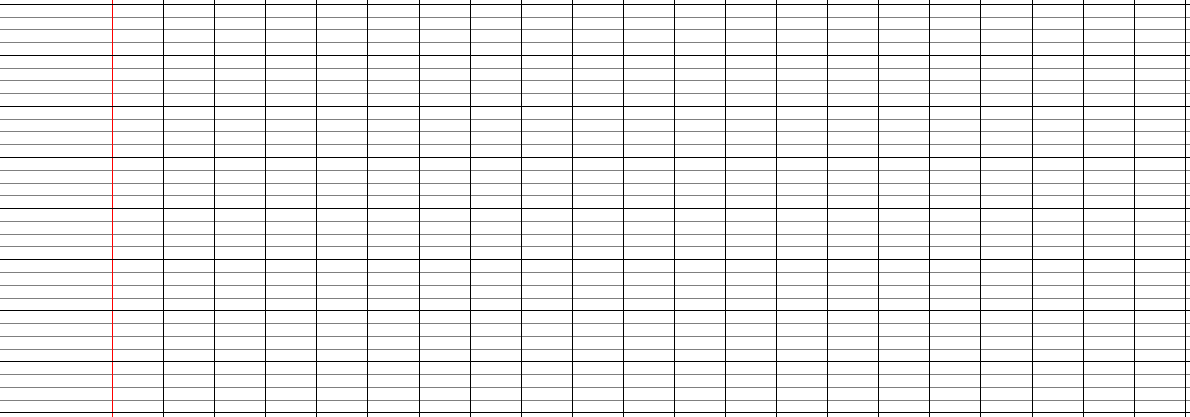 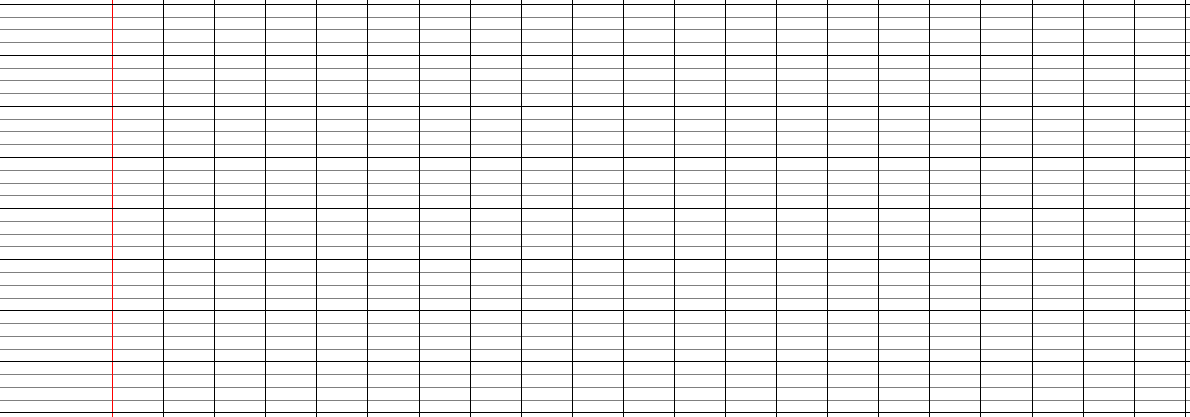 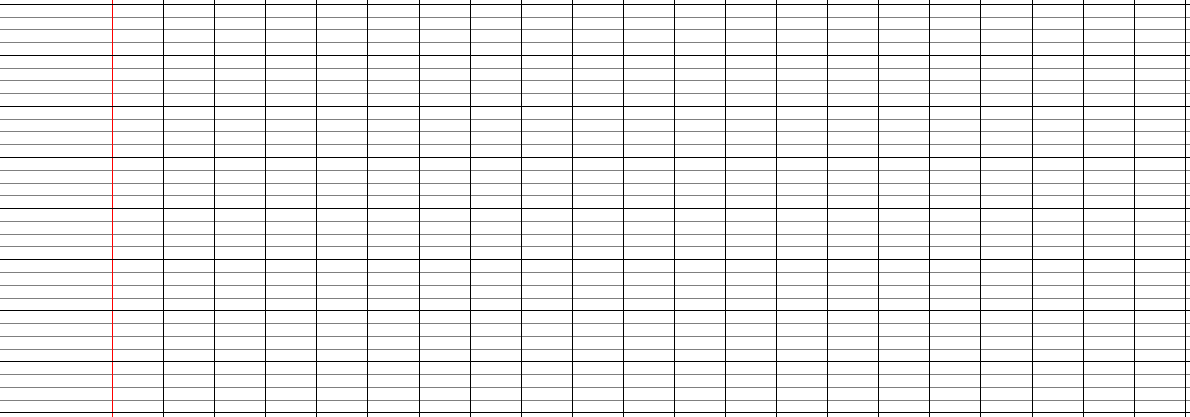 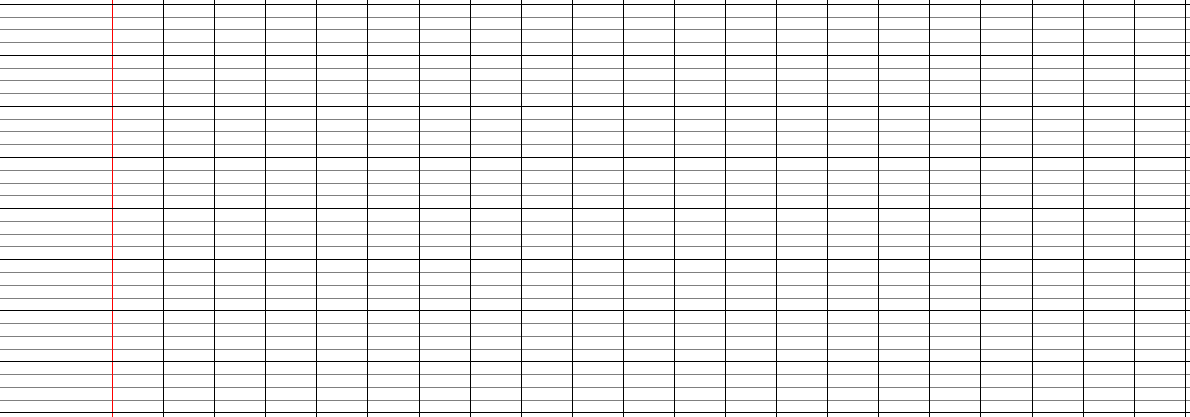 La femme indienne était très importante dans la tribu.

Un chef était un personnage reconnu pour sa bravoure.

Les chamans avaient la capacité de communiquer avec les esprits de la nature.
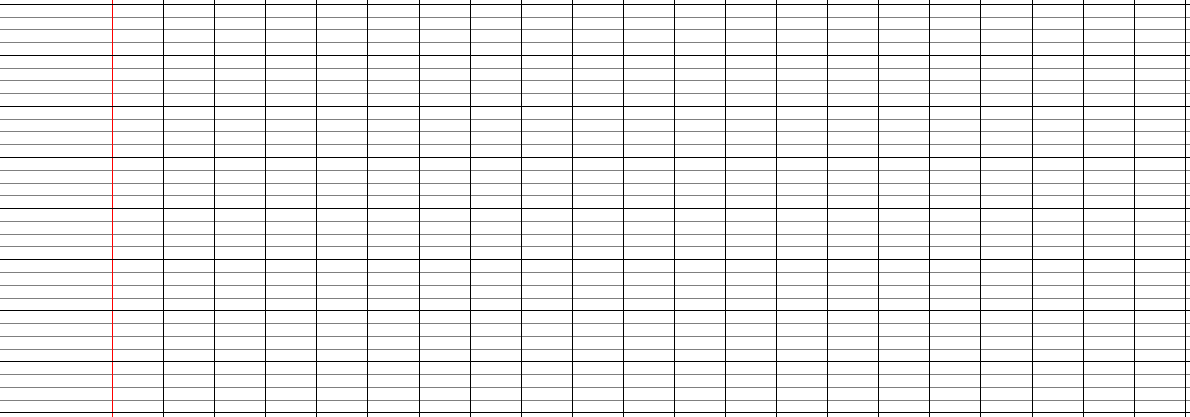 Les femmes indiennes
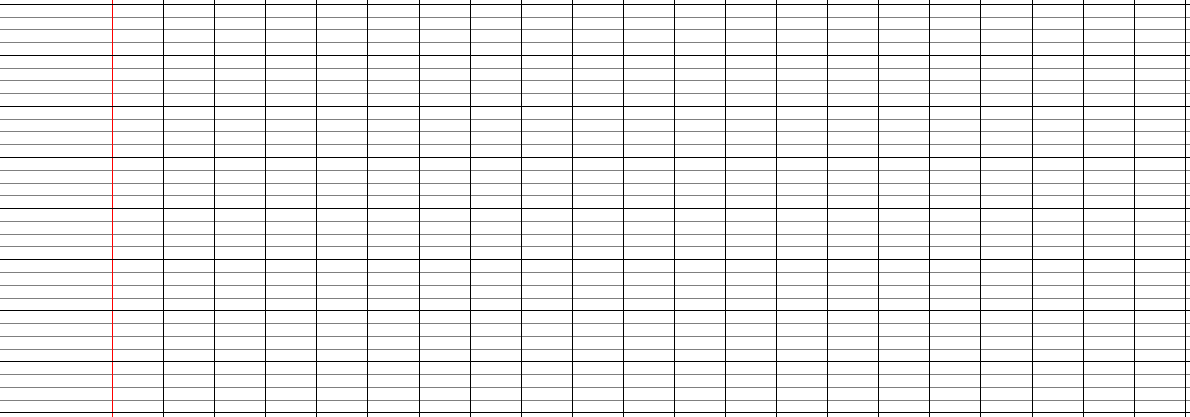 Les chefs
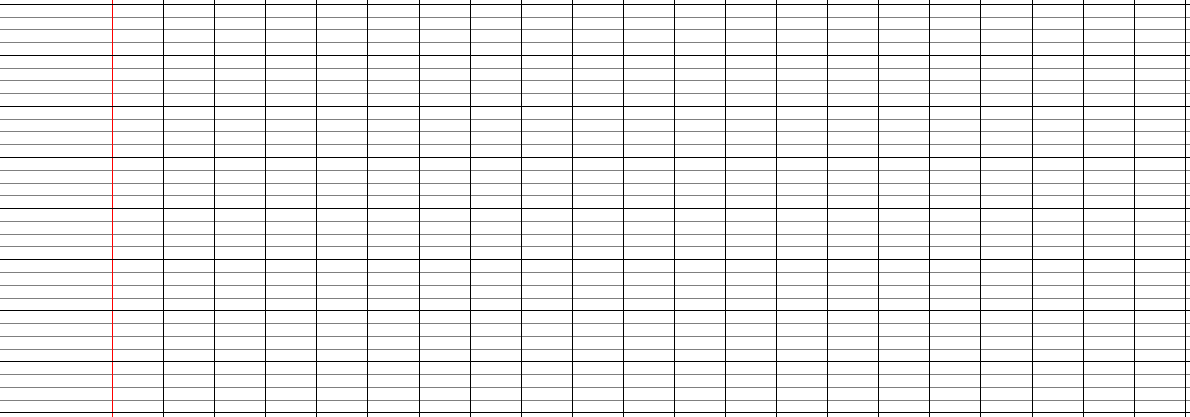 Le chaman
L’imparfait des verbes être et avoir
11
***
1
2
3
Surligne le verbe dans les phrases suivantes puis recopie-le dans la bonne colonne.
Relie le sujet au groupe verbal qui convient.
Dans les phrases suivantes, surligne la forme conjuguée qui convient.
Les indiens avaient du respect pour chaque chose. - Les peintures de guerre étaient une tradition. - La paix était l’occasion de fumer le calumet. - Les chevaux indiens avaient l’air de poneys. - Nous avions du respect pour la nature.
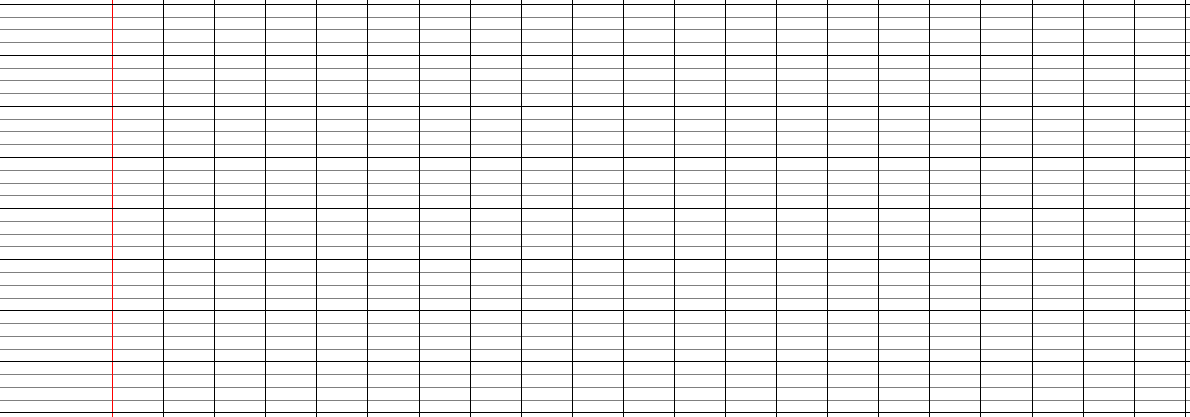 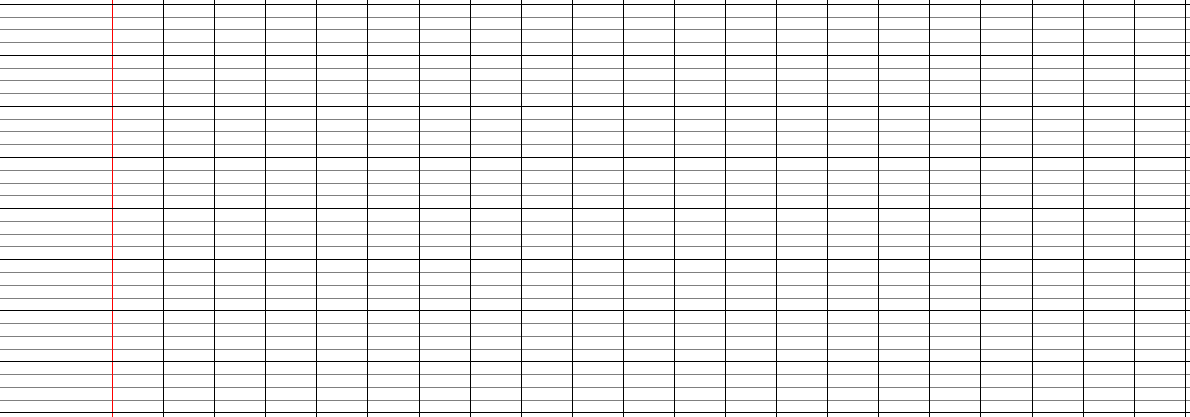 Charles Darwin avait/avais une théorie sur l’évolution.
L’Homo Erectus était/étaient le premier à avoir domestiqué le feu.
Les hommes de Néandertal était/étaient d’habiles chasseurs.
La présence de l’eau étais/était primordiale dans l’installation des campements.
L’imparfait des verbes être et avoir
11
****
1
2
3
Complète ces verbes avec le pronom personnel qui convient.
Complète ces phrases avec être ou avoir conjugués à l’imparfait.
Récris ces phrases avec le pronom personnel indiqué.
............ avais
............ étais
............ était
............ étions
............ avais
............ avions
............ étiez
............ avait
............ aviez
............ étais
............ avaient
............ étaient
Les grottes n’.............................. pas des lieux très accueillants.
Les chasseurs-cueilleurs ............................... un mode de vie de nomades.
Le Néandertalien ..................................... un chasseur particulièrement performant.
L’homme préhistorique ................................. différentes sources de nourriture.
La quête de nourriture était une préoccupation quotidienne.

Le monde scientifique n’était pas encore prêt à accepter cette idée.

Le pauvre marquis était accusé d’être l’auteur de ces peintures.

Les archéologues n’étaient pas au bout de leurs surprises.
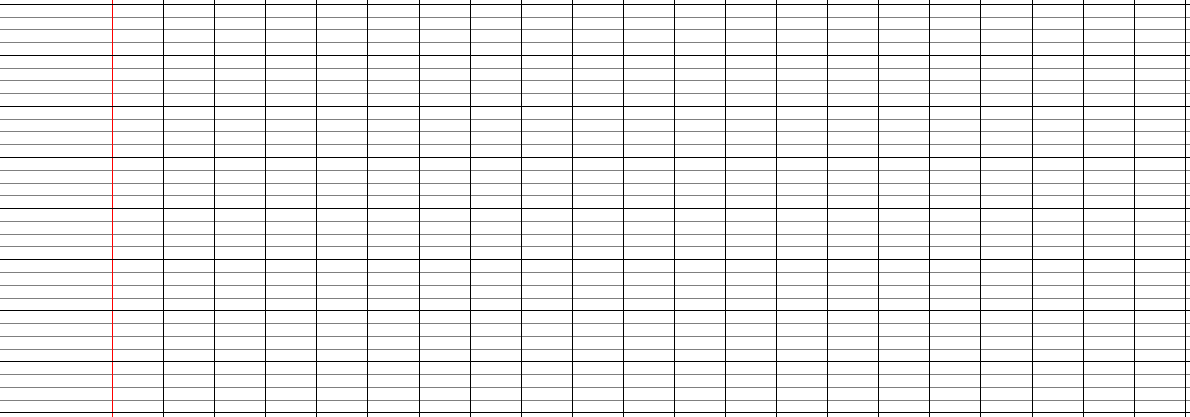 Tu
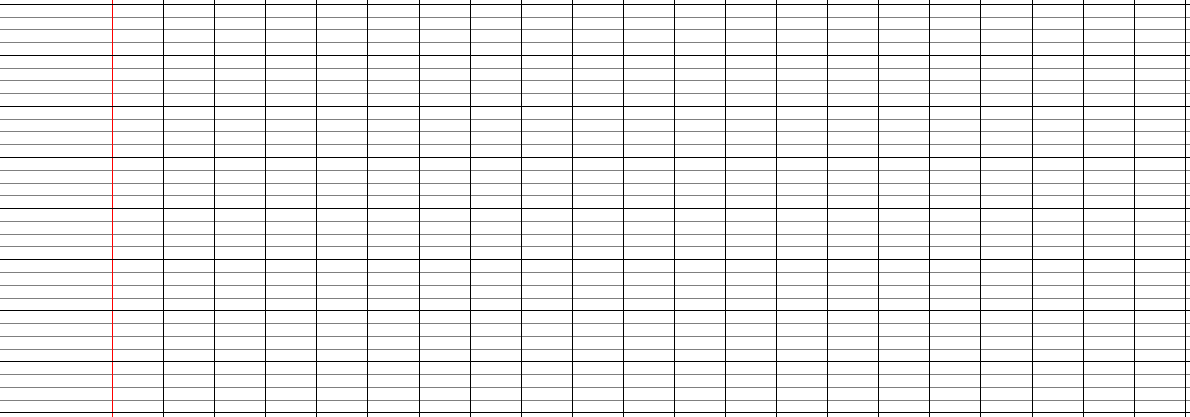 Nous
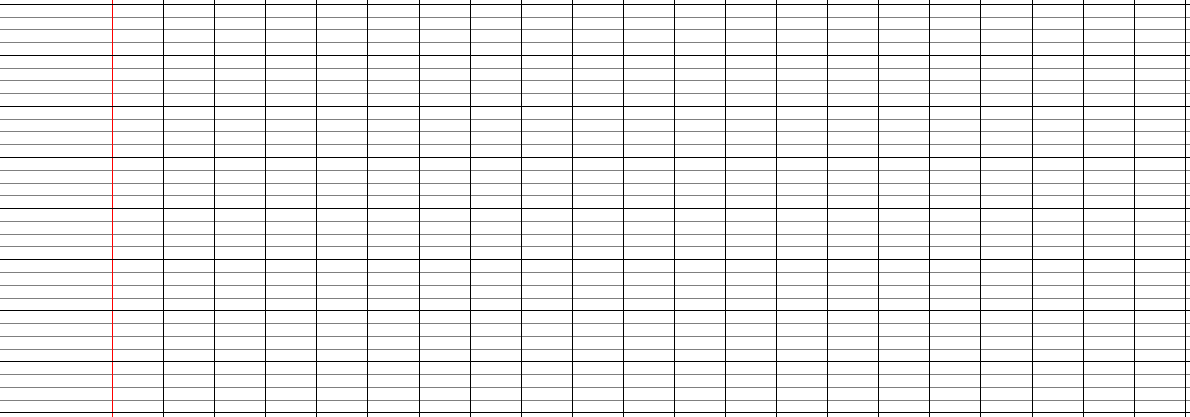 Vous
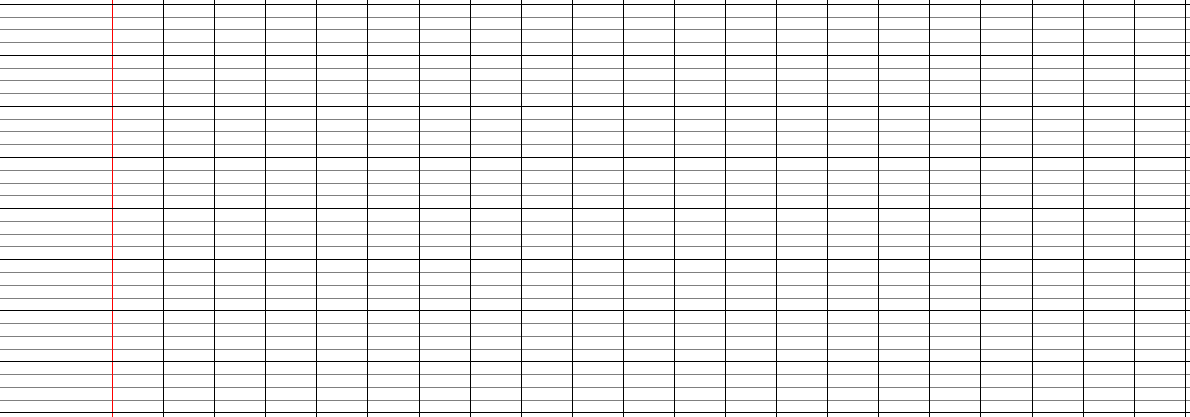 Je
L’imparfait des verbes du 2ème groupe
12
*
2
3
1
Récris les phrases avec le pronom personnel indiqué.
Récris ces phrases à l’imparfait.
Relie le sujet au groupe verbal qui convient.
La femme nourrissait le troupeau d’aurochs.

La chasse fournissait un complément alimentaire non négligeable.

Des guerriers envahissaient les plaines de notre tribu.
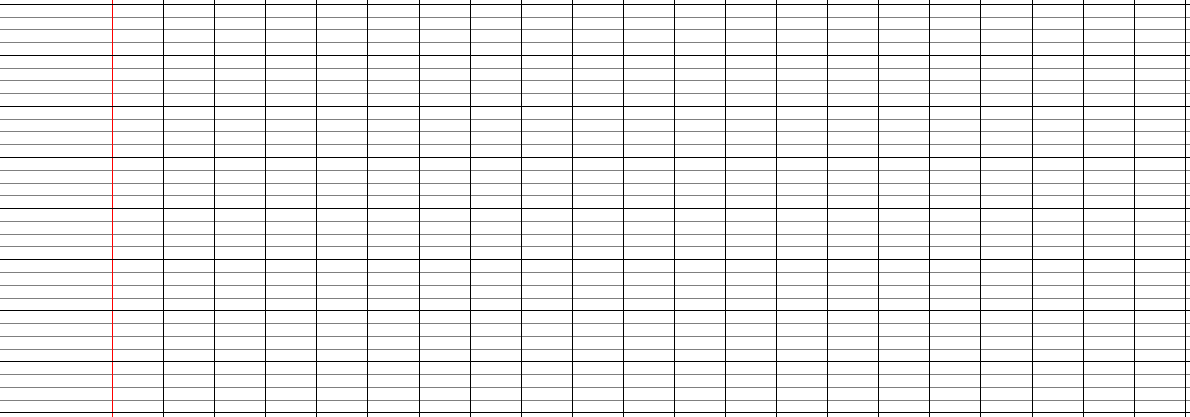 Nous
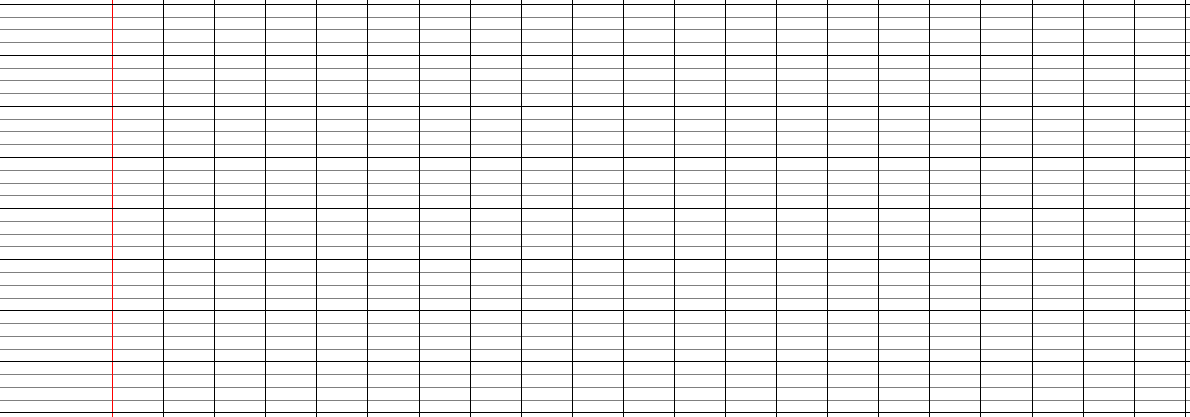 Ils
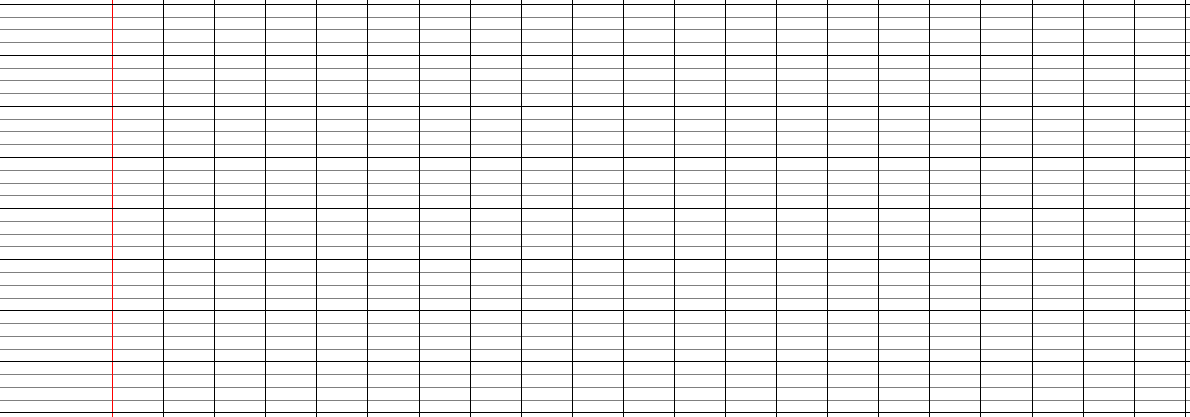 Vous
L’auroch furieux démolit la clôture en quelques coups de sabots.

Les hommes bâtissent une palissade afin de protéger les récoltes.

Le chasseur avertit ses congénères de la découverte d’un troupeau.
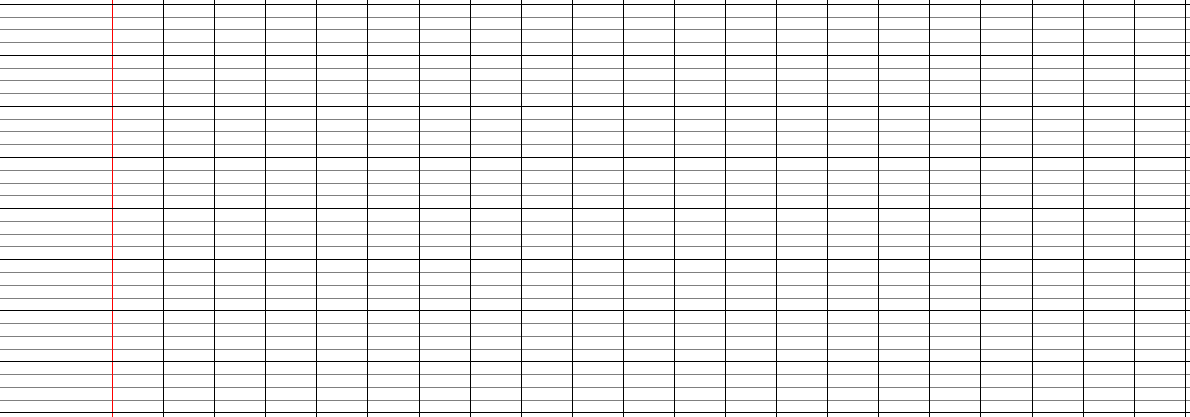 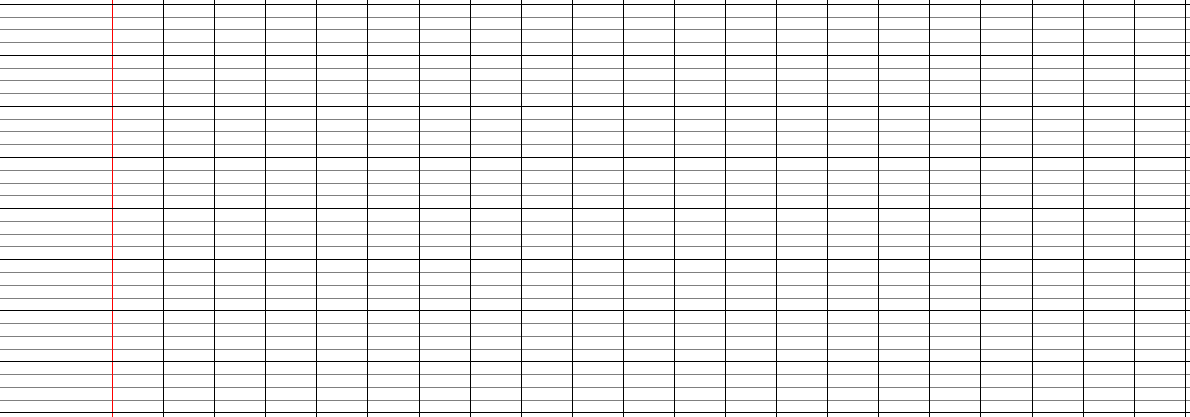 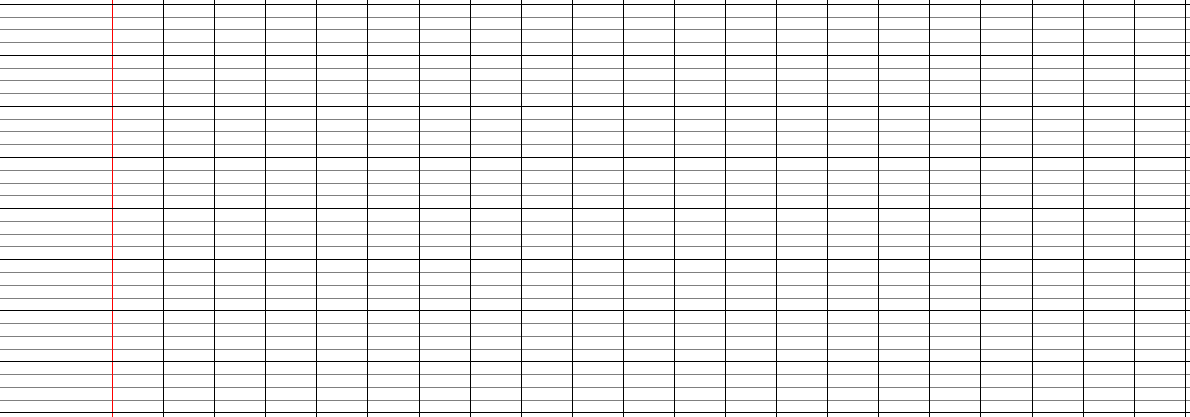 L’imparfait des verbes du 2ème groupe
12
**
2
3
1
Complète ces phrases avec le verbe qui convient.
Mystik’s a fait des erreurs en conjuguant les verbes de ce texte. Surligne-les puis récris-les.
Complète les phrases en conjuguant le verbe entre parenthèses à l’imparfait.
Les envahisseurs (gravir) ................................... la palissade de notre tribu. 
J’ (élargir) ...................................... mes recherches aux bords du lac.
Tu (rougir) .................................... de plaisir en découvrant cette surprise.
Vous (ralentir) ........................................ à la proche de vos proies.
Les chasseurs (bondir) .............................. sur le troupeau de rennes.
finissais - choisissiez - maigrissions - franchissaient
Ta mère et toi ................................................ la visite guidée du musée. La tribu et moi .............................................. l’hiver à cause du manque de nourriture. Les troupeaux d’aurochs ....................................................... la rivière afin de trouver de nouvelles plaines. Je .......................................... la lecture de cet album sur le Néolithique.
Au Néolithique, les hommes se nourrissait de blé, de pois, de fèves. L’agriculture fournissaient de la nourriture toute l’année. Les champs envahissais peu à peu le paysage.
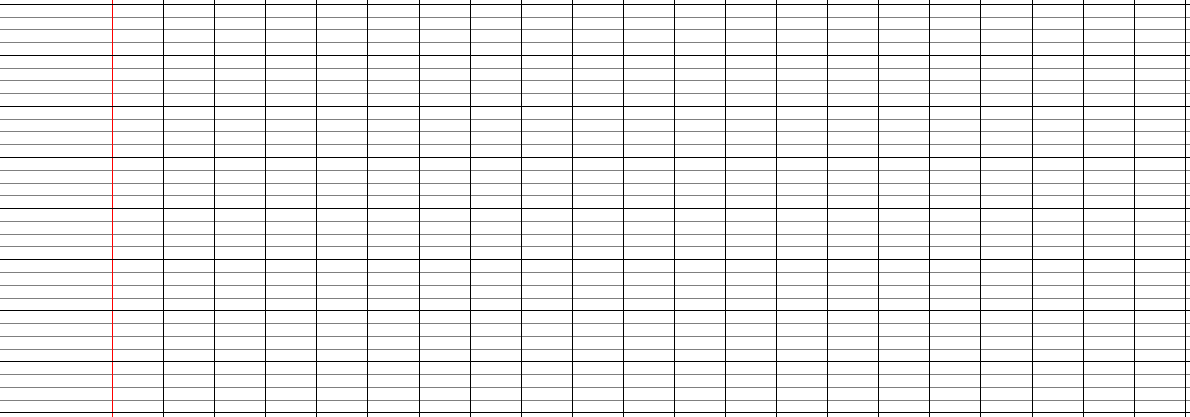 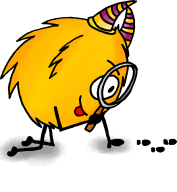 L’imparfait des verbes du 3ème groupe (faire, aller, dire et venir)
13
*
1
3
2
Recopie ces phrases en conjuguant le verbe entre parenthèses à l’imparfait.
Complète ces phrases en conjuguant le verbe entre parenthèses à l’imparfait.
Relie à la règle le sujet à son verbe conjugué à l’imparfait.
Les potières (faire) des pots en céramique.

Les jeunes filles (aller) se marier en échange de denrées rares.

Nous (faire) la moisson et la cuisine pour nos proches.
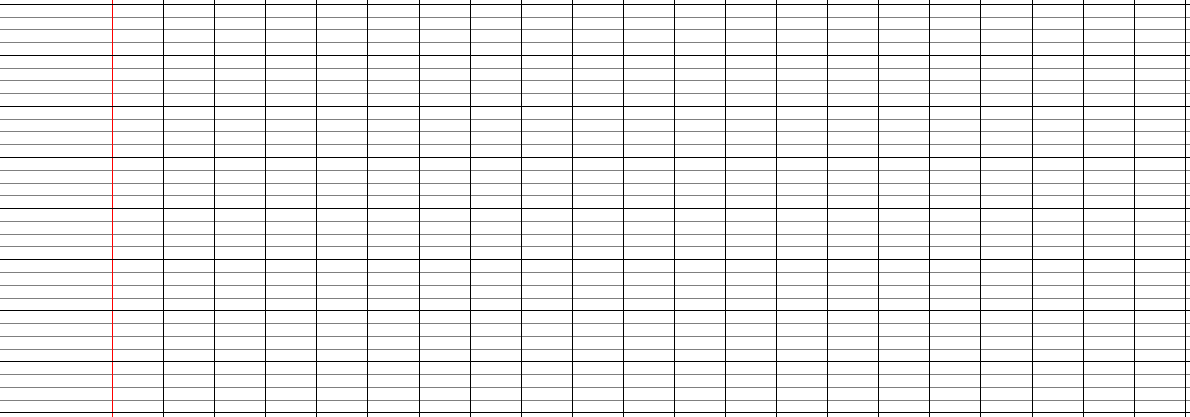 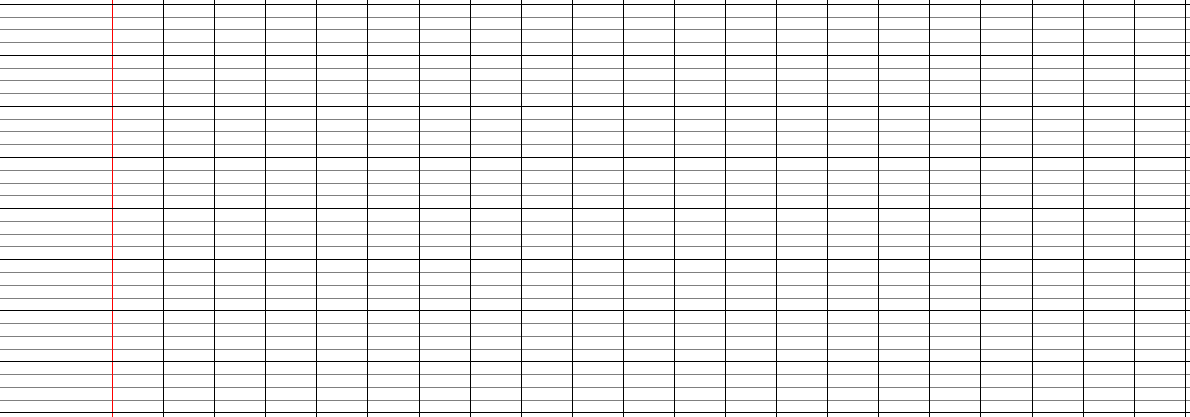 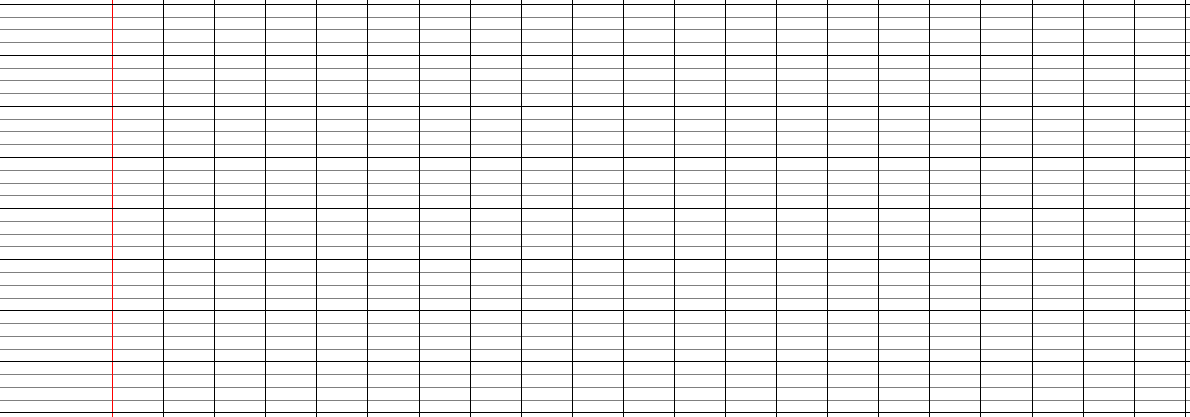 Les familles (venir) ................................. partager la cueillette du jour. Nous (venir) ................................. des quatre coins de l’Europe vendre nos marchandises. Tu (dire) ................................. souvent que tu rêvais de voyager. Les potières (dire) ................................. aux hommes où trouver l’argile. Les tantes et oncles (dire) ................................. aux enfants de faire attention. Vous (venir) ................................. de très loin acheter ces haches polies.
L’imparfait des verbes du 3ème groupe (pouvoir, partir, prendre, vouloir, voir)
13
**
2
1
3
Complète ces phrases avec le verbe qui convient.
Complète les phrases en conjuguant le verbe entre parenthèses à l’imparfait.
Récris ce texte à l’imparfait.
L’agriculteur (prendre) ................................... une faucille pour couper les épis de blé.
Je (partir) ...................................... à la découverte des plateaux et des vallées.
Tu (vouloir) .................................... participer à la fête avec les habitants du voisinage.
Les étrangers (voir) ........................................ les enceintes de loin.
Les plus petits (pouvoir) .............................. atteindre la taille d’un terrain de football.
voyaient - voulait - partais - pouvions - preniez - prenais
Nous ....................................... cueillir des baies. Je ....................................... plaisir à concevoir des vêtements avec les peaux de bêtes. Le chef ....................................... agrandir la palissade. Vous ............................................ le temps de vous reposer et tu ............................................ chasser avec le reste du groupe. Les femmes .................................... le temps de tisser le lin et certaines écorces d’arbres.
Les chasseurs peuvent guetter l’arrivée des animaux. Je prends mon arc contre moi et nous partons à la poursuite des troupeaux. Tu veux être le premier à ramener un auroch au village.
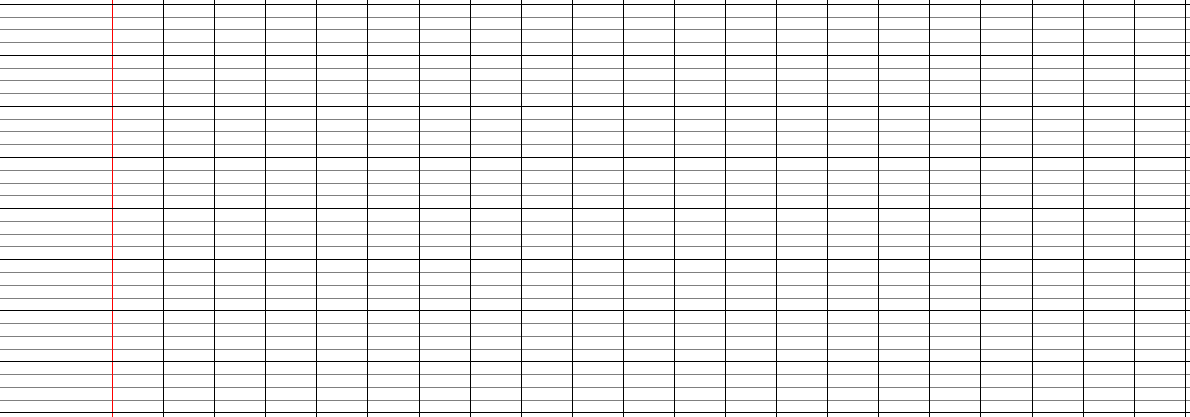 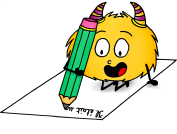 Le passé composé des verbes du 1er groupe
14
*
1
2
3
Souligne les phrases au passé composé.
Relie chaque sujet à son verbe conjugué au passé composé.
Surligne le verbe conjugué qui convient et récris la phrase.
Ce volcan entrera sûrement en éruption dans les prochaines années.
La végétation s’est développée au bord des rivières.
La ville de Paris est la capitale de la France.
Au temps des dinosaures, le climat était beaucoup plus chaud.
Les insectes géants ont disparu avec l’apparition des vertébrés.
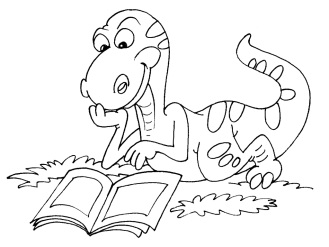 Jules Ferry as imposé/a imposé/ont imposé l’école laïque.

Les peintres Manet et Renoir avez créé/a créé/ont créé un nouveau style de peinture.

Tu as étudié/a étudié/ai étudié l’Antiquité et le Moyen-Âge.
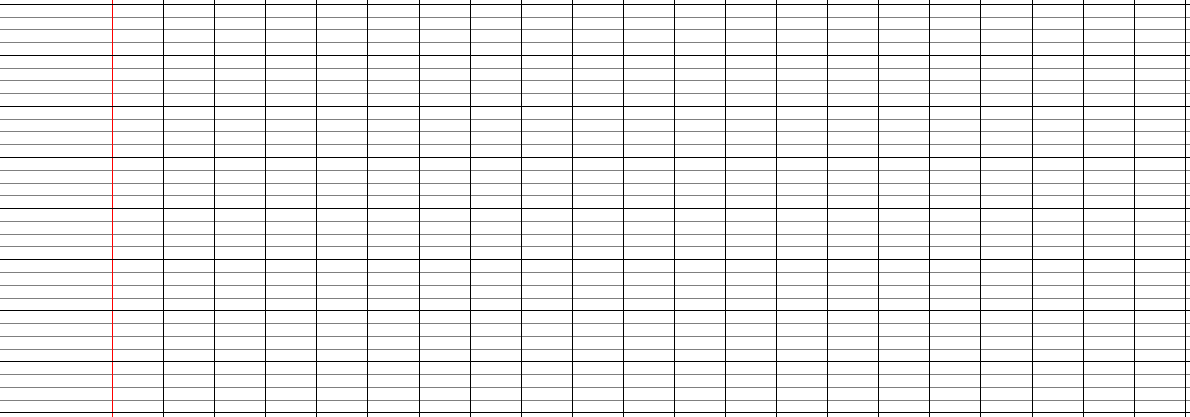 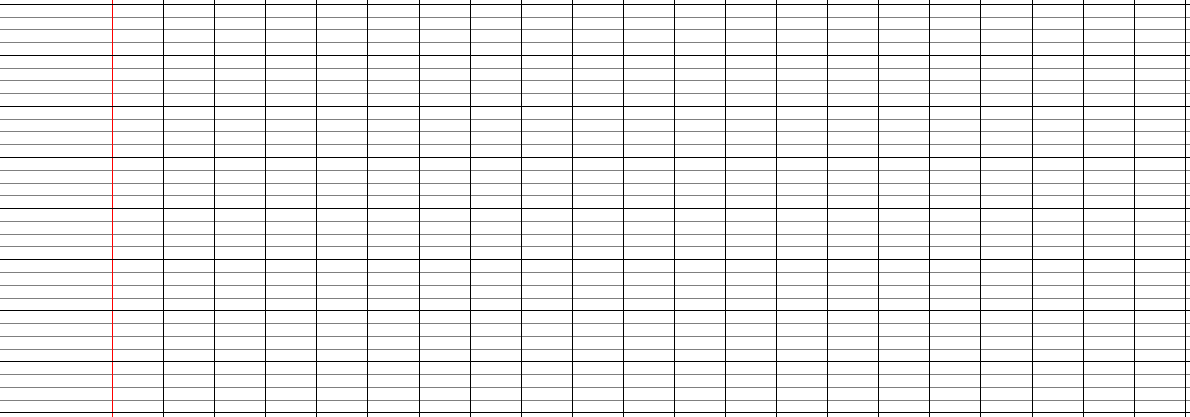 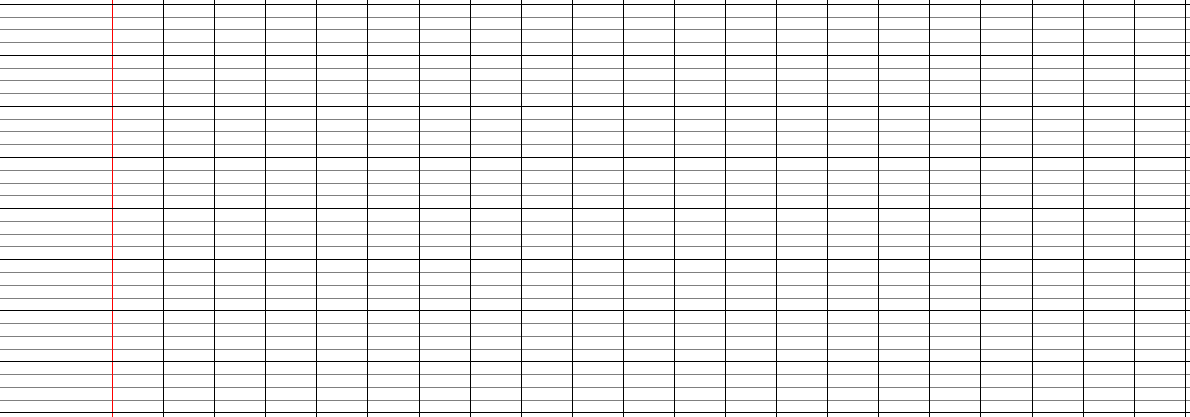 Le passé composé des verbes du 1er groupe
14
**
1
2
3
Complète avec le pronom personnel qui convient.
Récris la phrase suivante en changeant le sujet.
Récris les phrases suivantes en conjuguant le verbe entre parenthèses au passé composé.
............ ont volé le vase de Soissons.
............ a envoyé un messager.
............ est arrivé trop tard.
............ avons marché de longues heures
............ êtes entrés sans permission.
............ ont rencontré un historien.
............ ai profité de ces instants de répit. 
............ as attrapé une mauvaise grippe.
Les archéologues ont déchiffré la pierre de Rosette.

Louis XVI a gouverné la France pendant près de 20 ans.
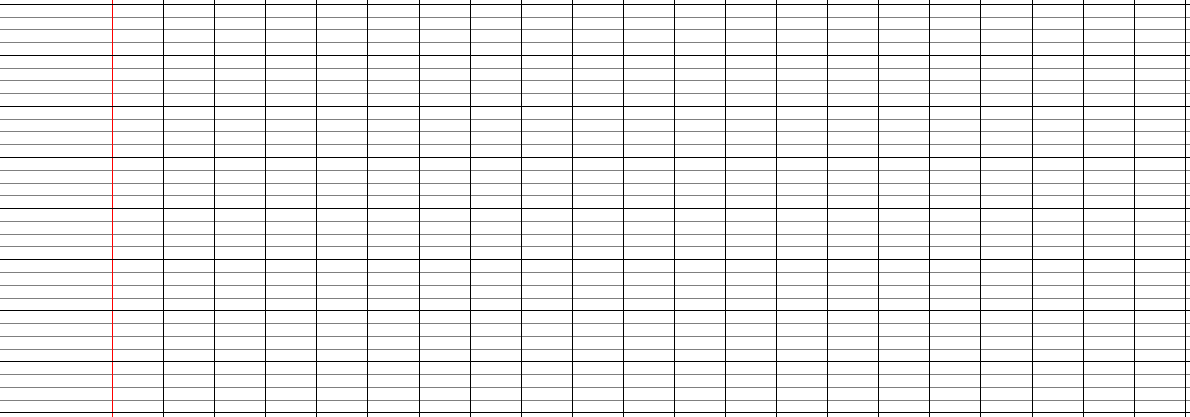 Champollion
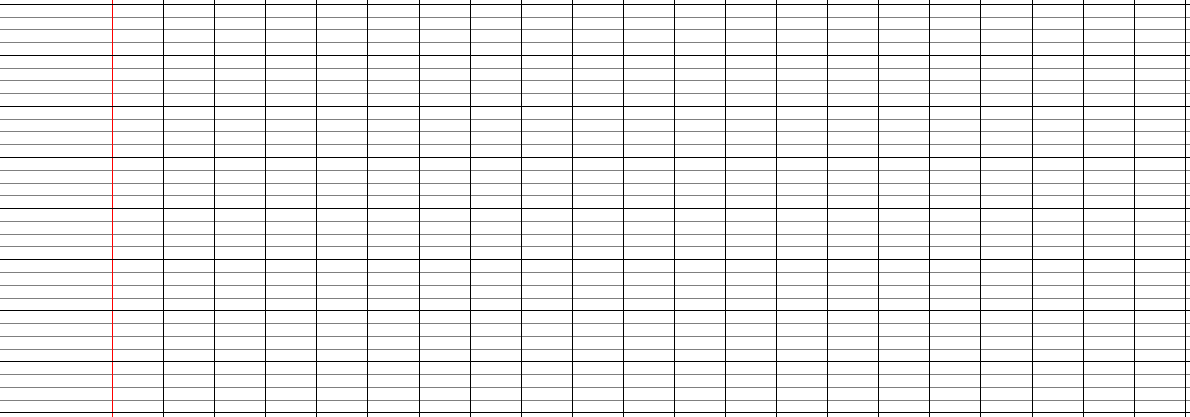 Ces rois
Je (adorer) la lecture du livre « Germinal » de Zola.

Le roi Clovis (fonder) la dynastie des Mérovingiens.

La classe et moi (visiter) un musée sur la Révolution français.
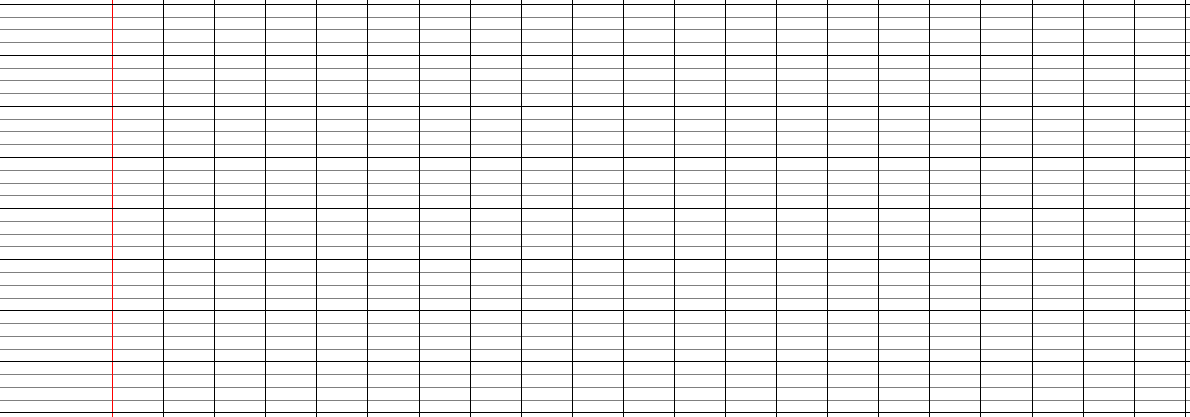 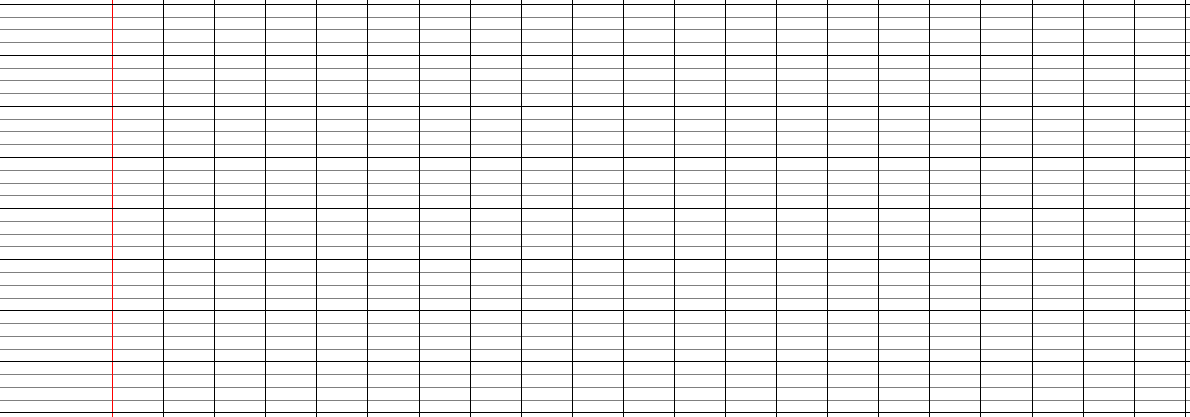 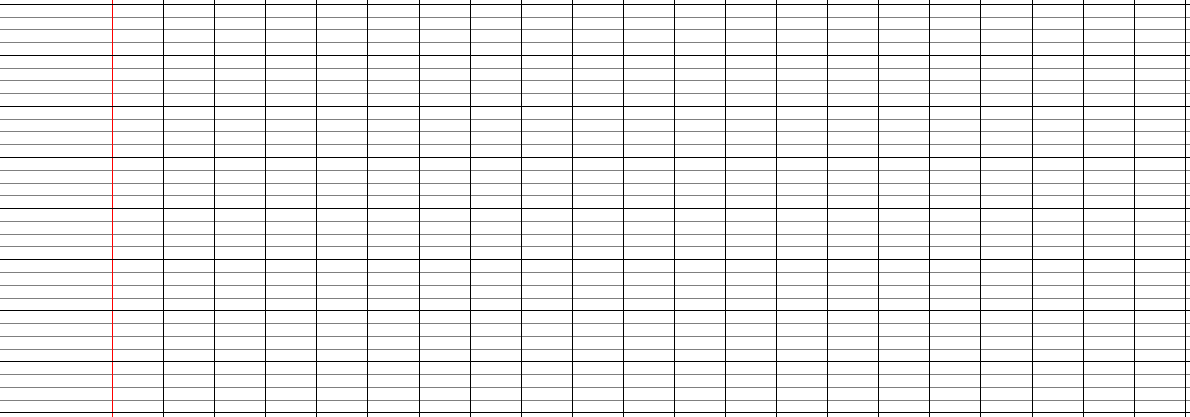